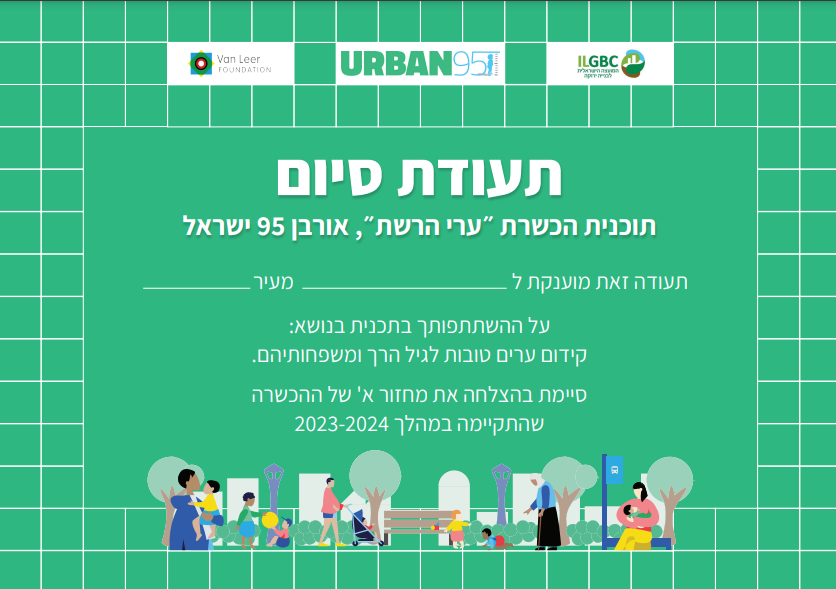 Document contents
Project goals
Participating local authorities
Program content
Pilot projects in local authorities
Feedback
Team insights
Summary of the “Network Cities” ProgramCycle 1
 2023-2024
Background
1. During the year in which the program took place, two significant events affected the number of participating local authorities, the composition of participants, their shared experience, and everyone’s emotional state.
 October 7 and the Swords of Iron War
 Elections in the local authorities
Nevertheless, attendance at each meeting was high and there were open and sensitive discussions about the complex social situation.
2. There were changes in the team during the program’s duration.
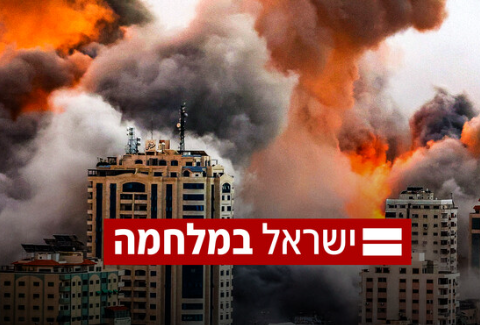 1. Goals of the Network Cities Program
Goals of the Network Cities Program
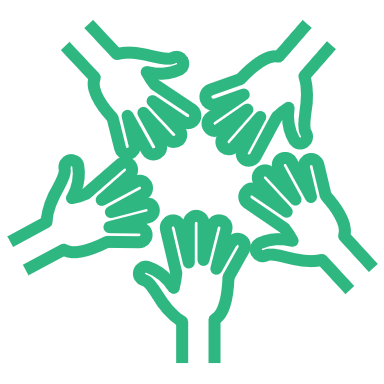 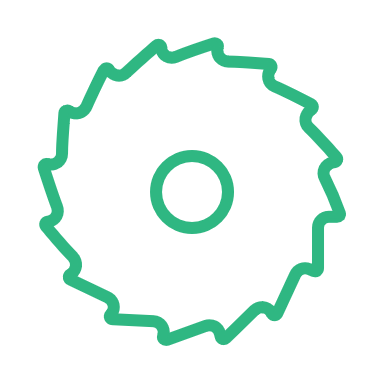 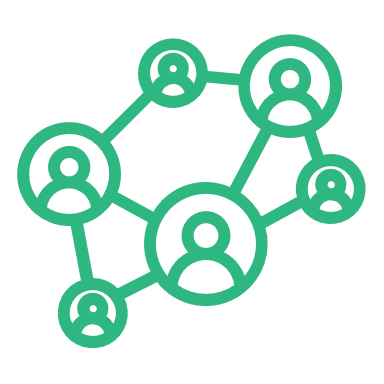 Establishing a cross-organizational professional team from each local authority and supporting every participant to be a change leader.
Peer learning and 
forming a community of local authorities connected with Urban95, Israel, and the world.
Creating a toolbox of actions that promote a child-friendly environment.
Network Cities
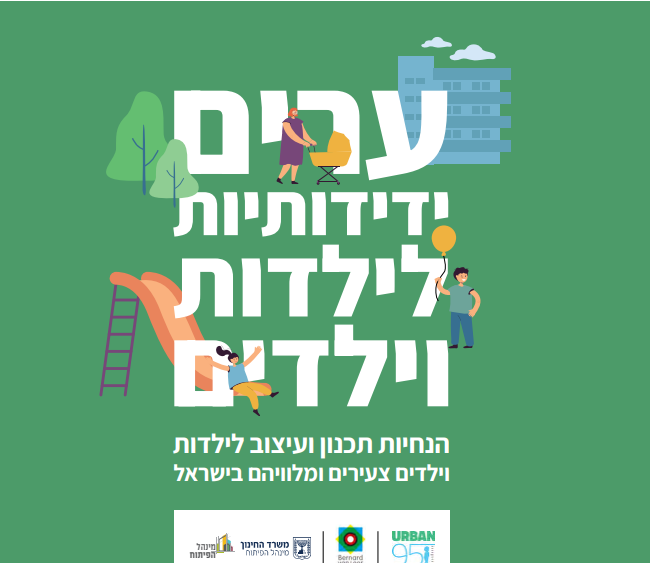 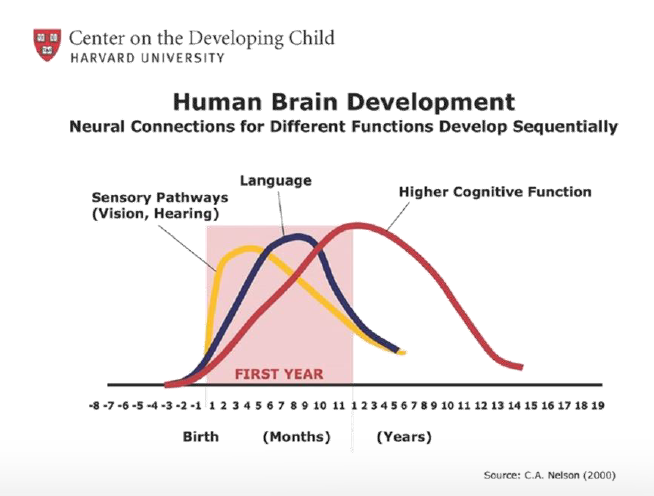 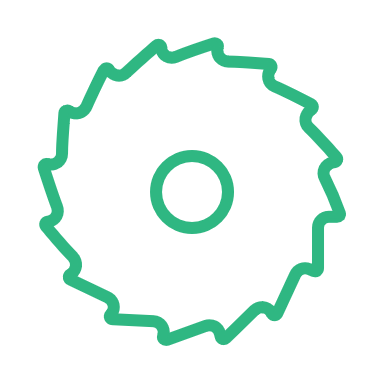 Creating a toolbox of actions that promote a child-friendly urban environment.
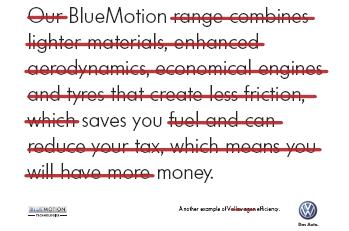 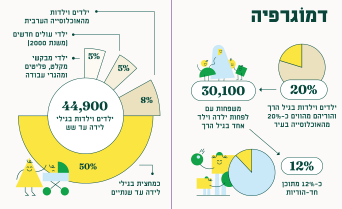 Network Cities
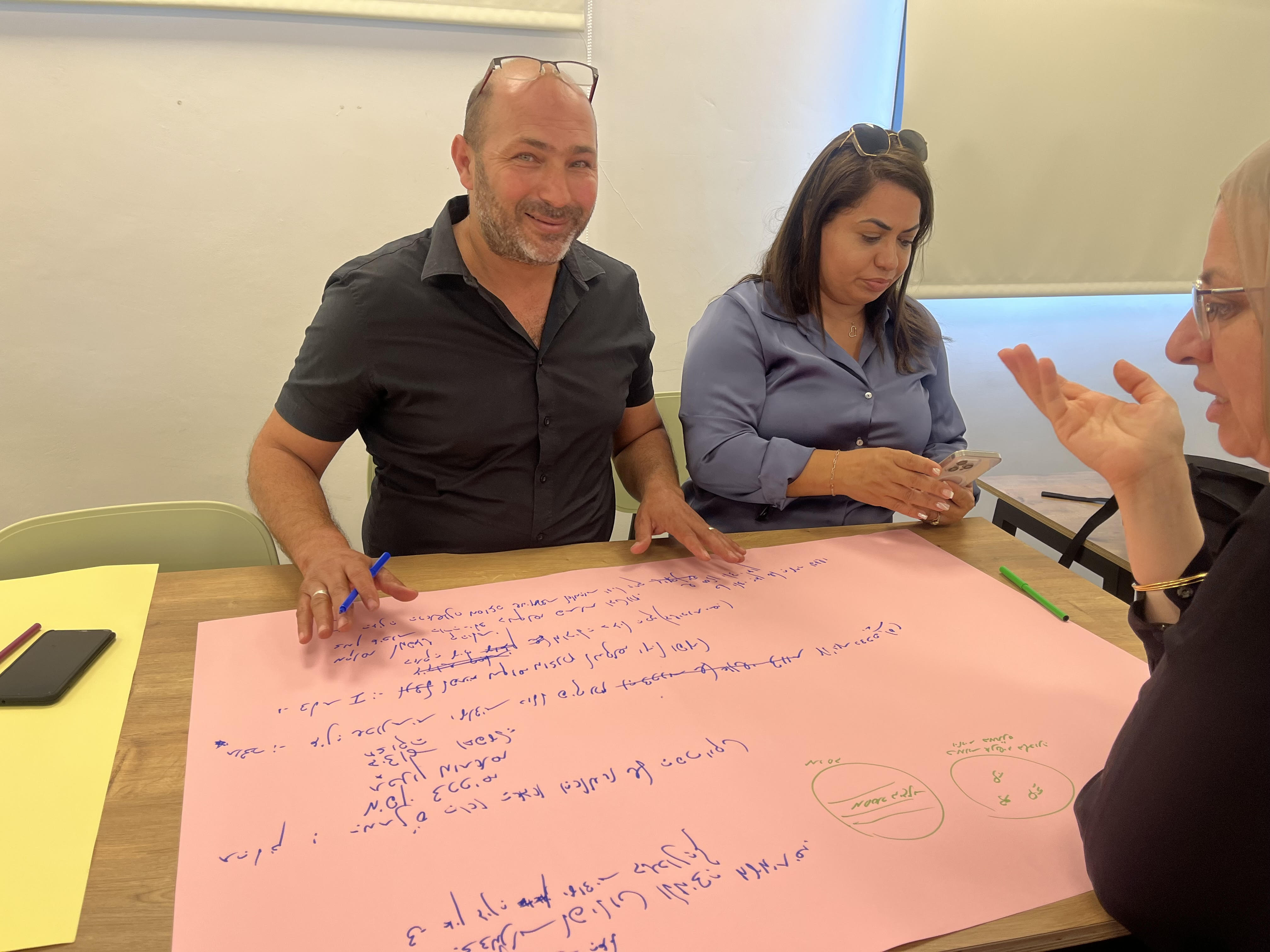 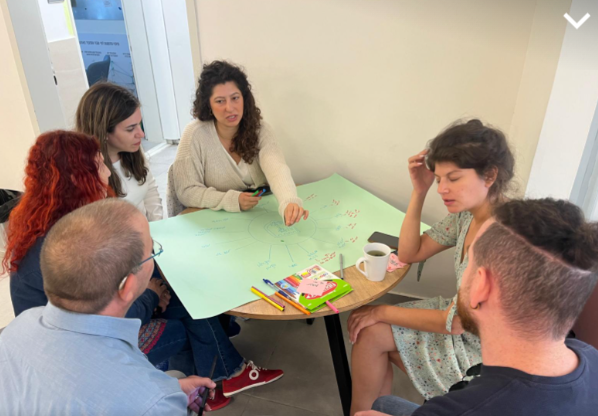 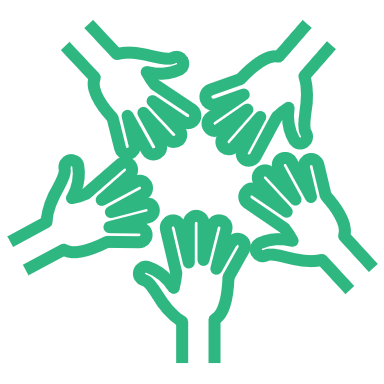 Establishing a cross-organizational professional team from each local authority, 
and supporting every participant to be a change leader.
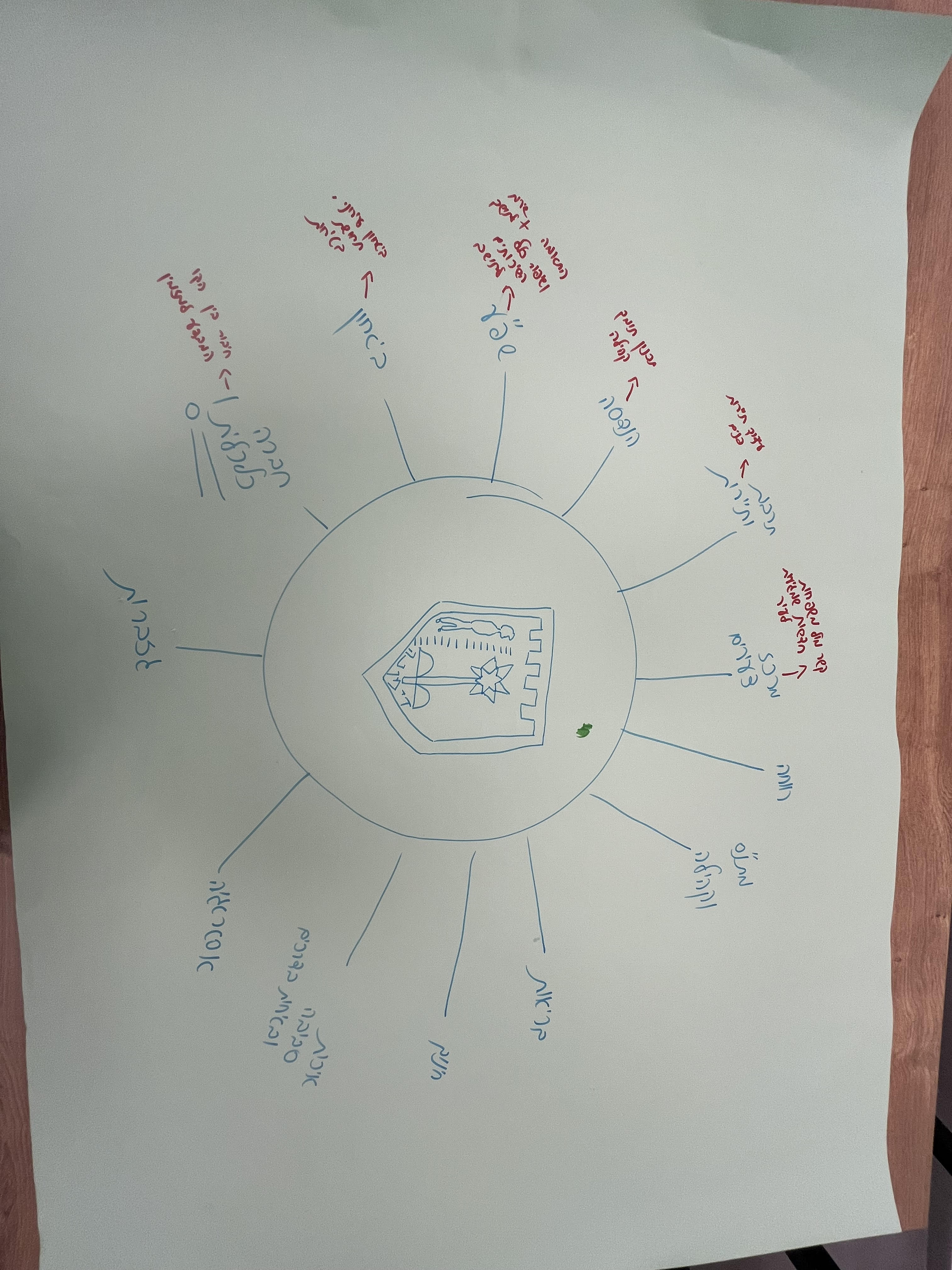 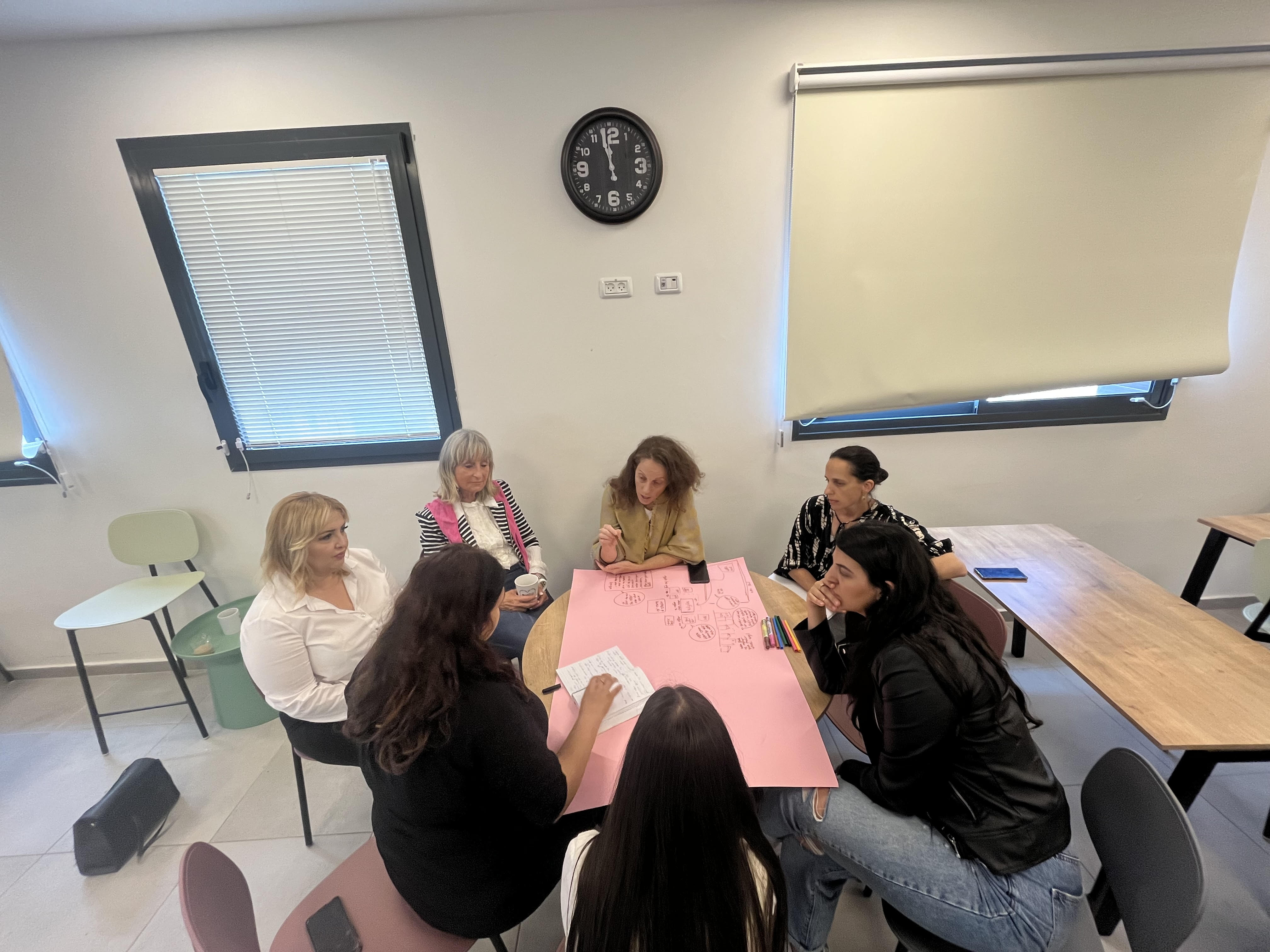 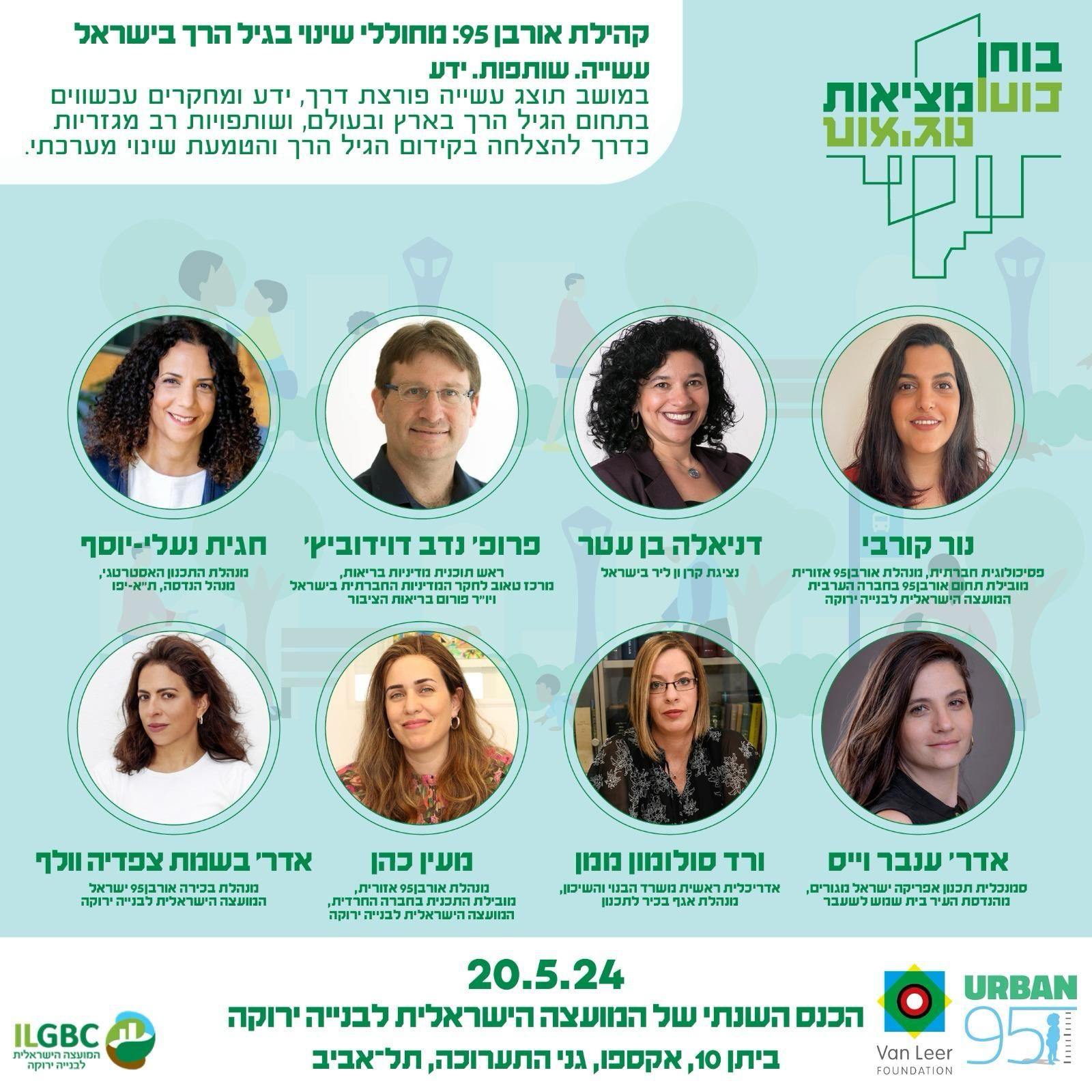 Network Cities
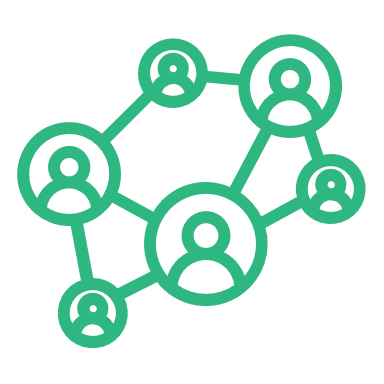 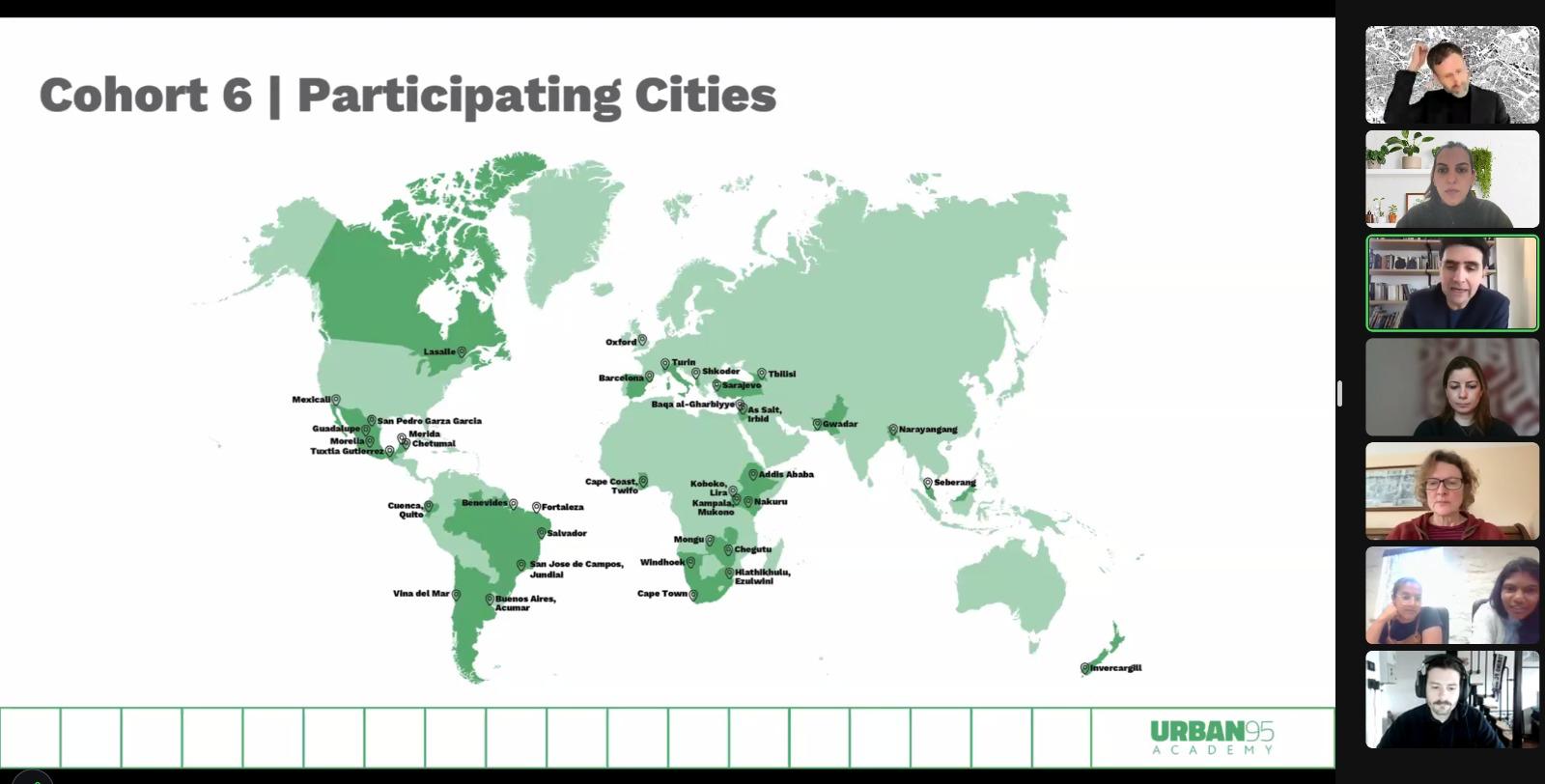 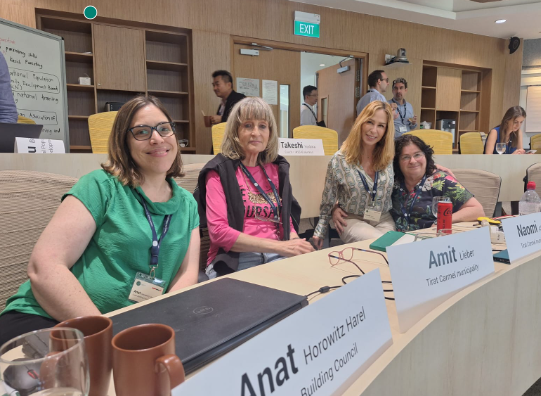 Peer learning and 
forming a community of local authorities connected with Urban95, Israel, and the world.
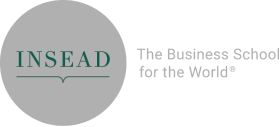 2. Participating Local Authorities
The Four Participating Local Authorities and the Composition of the Participants
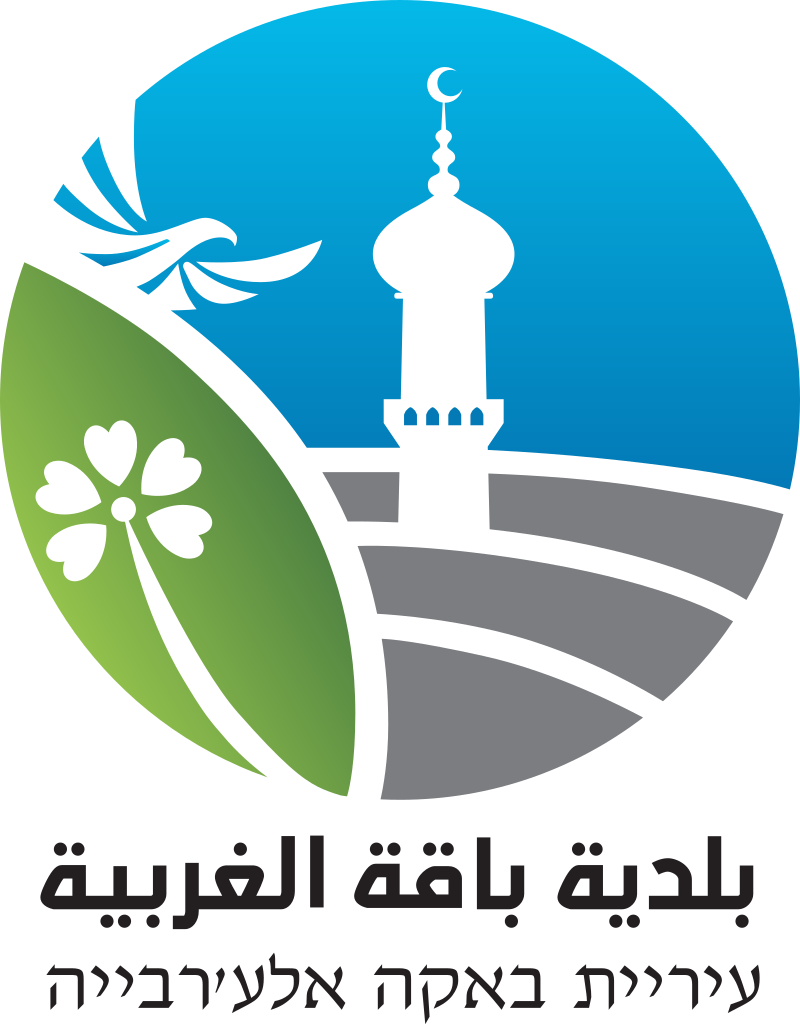 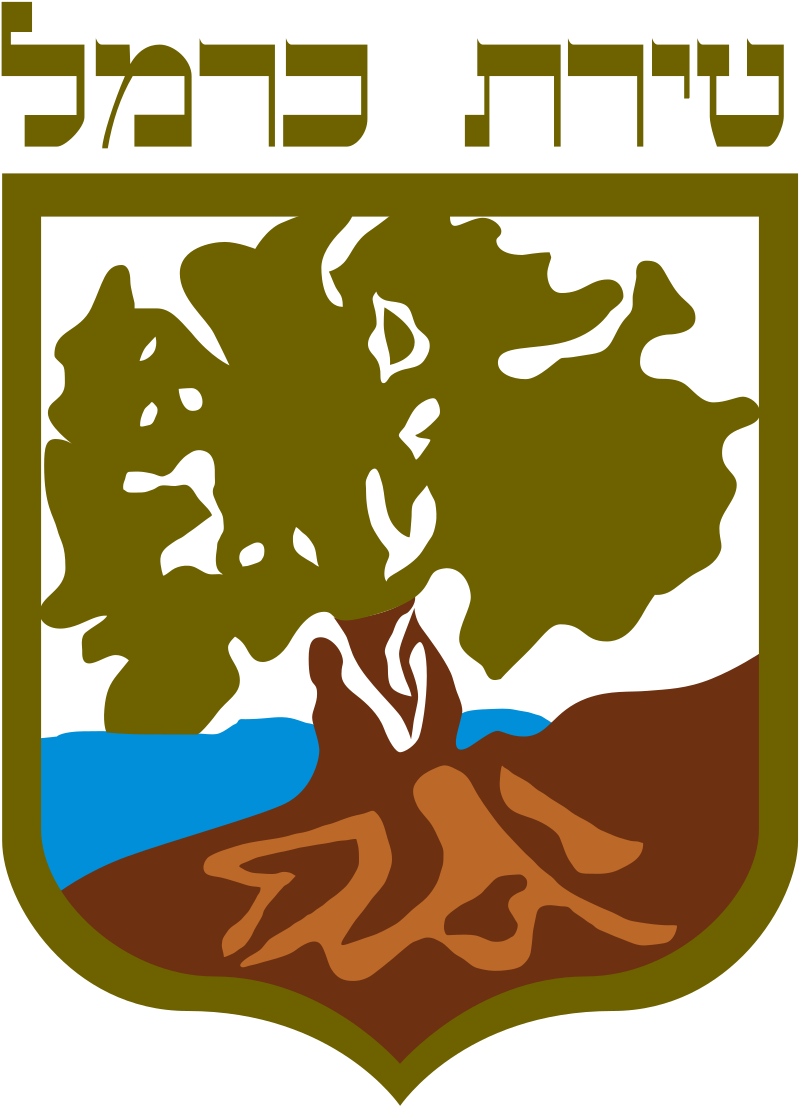 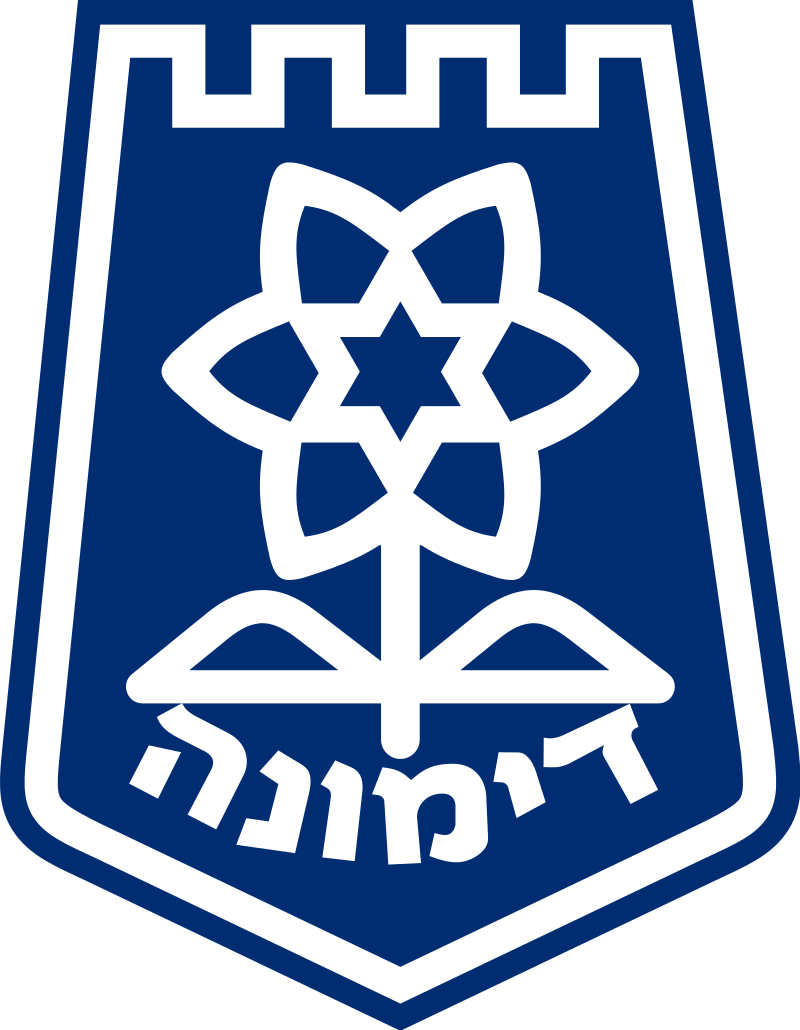 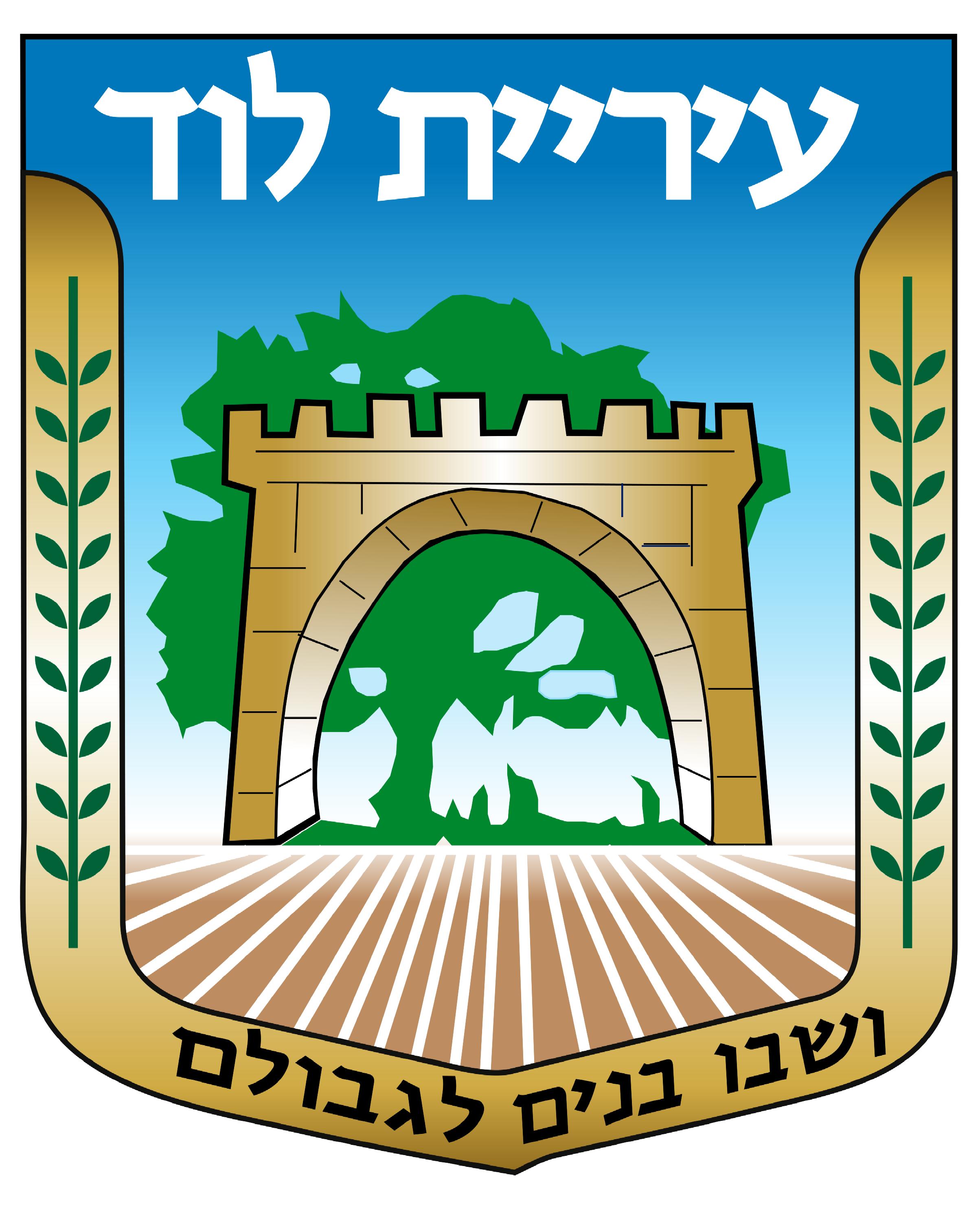 3.  Program Content
3. Program content
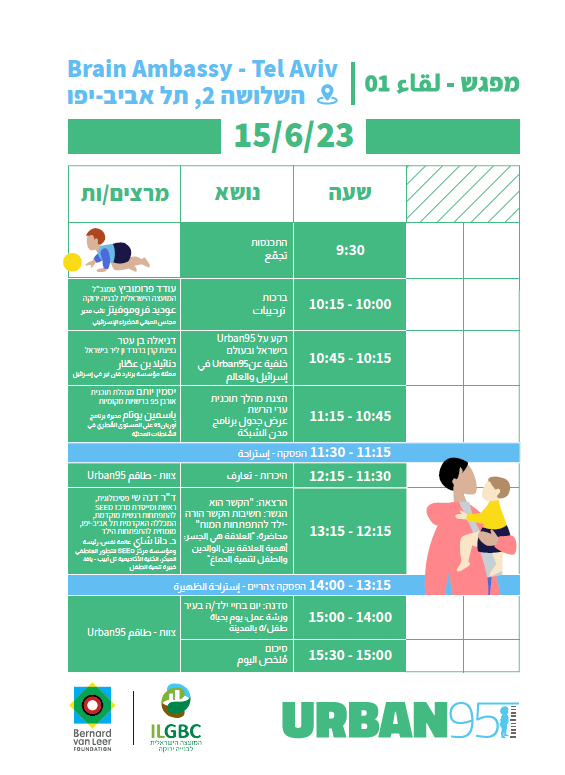 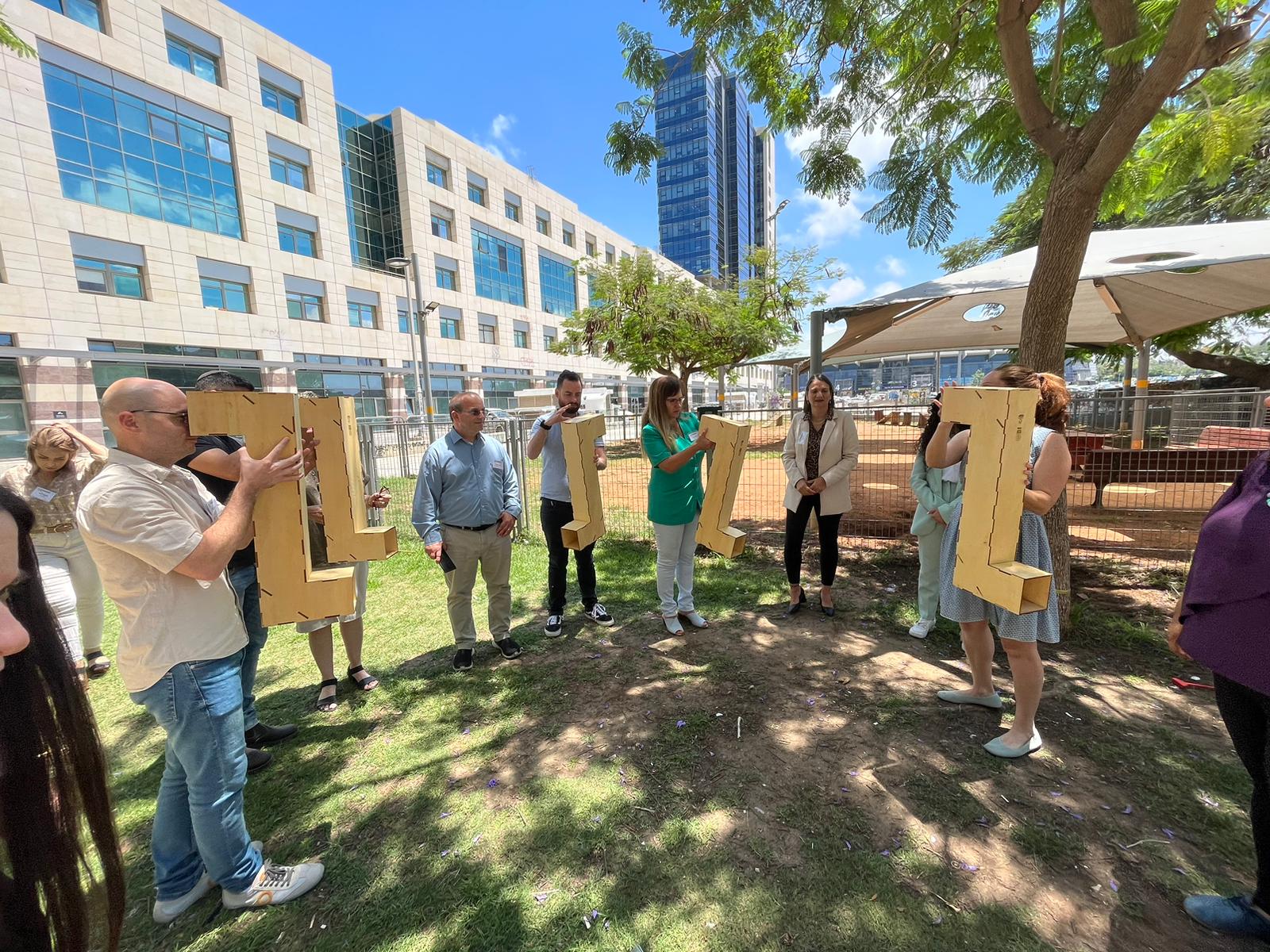 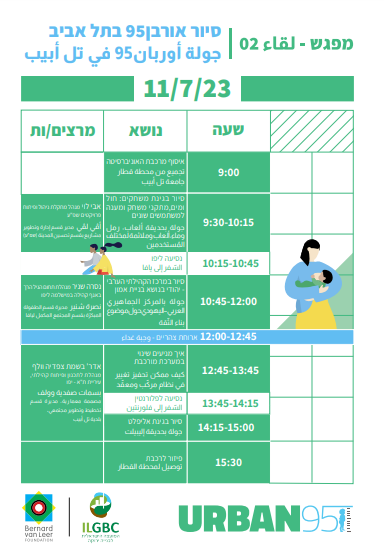 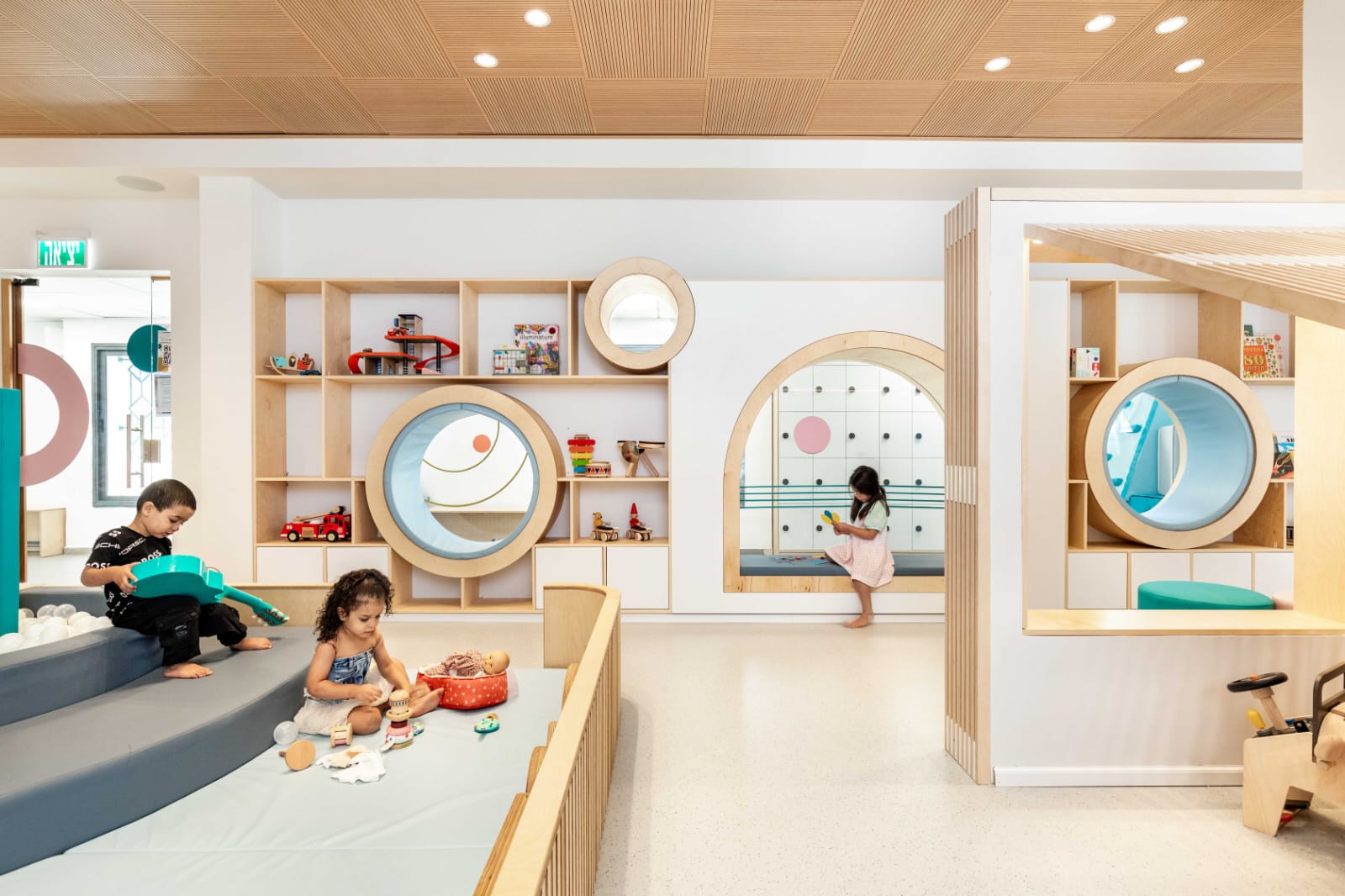 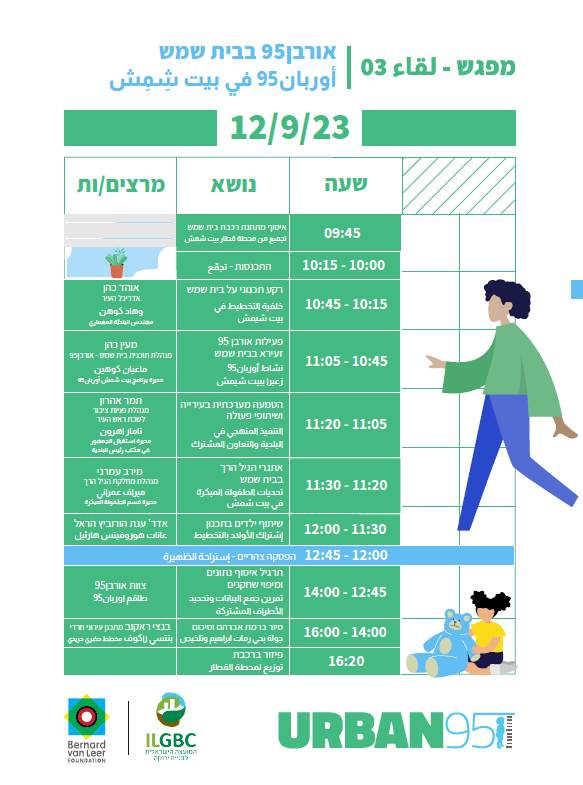 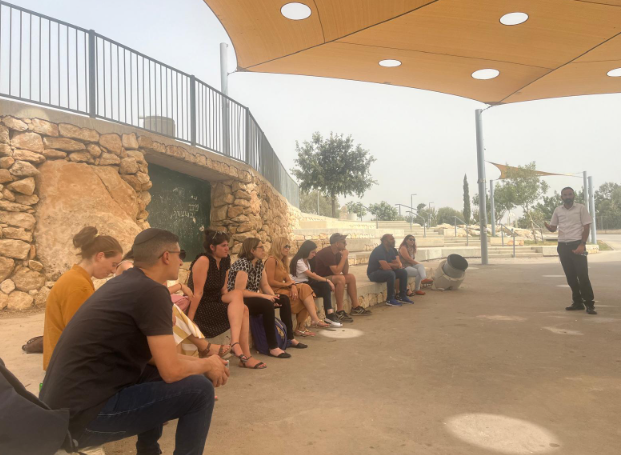 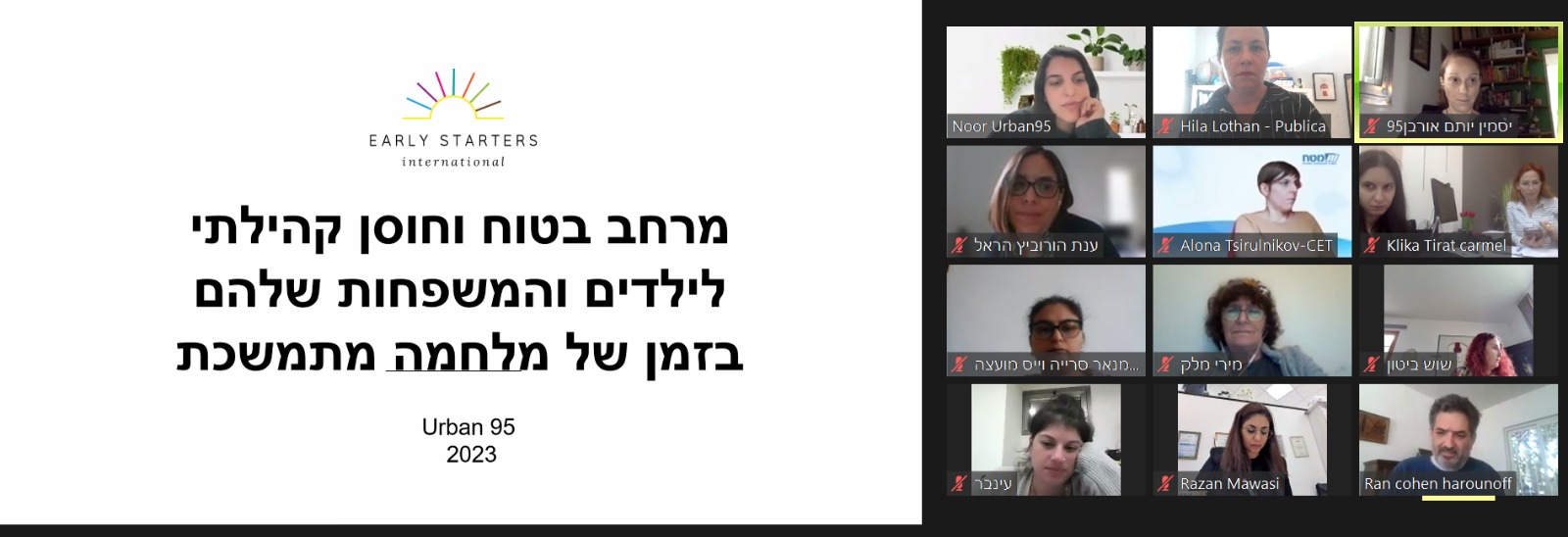 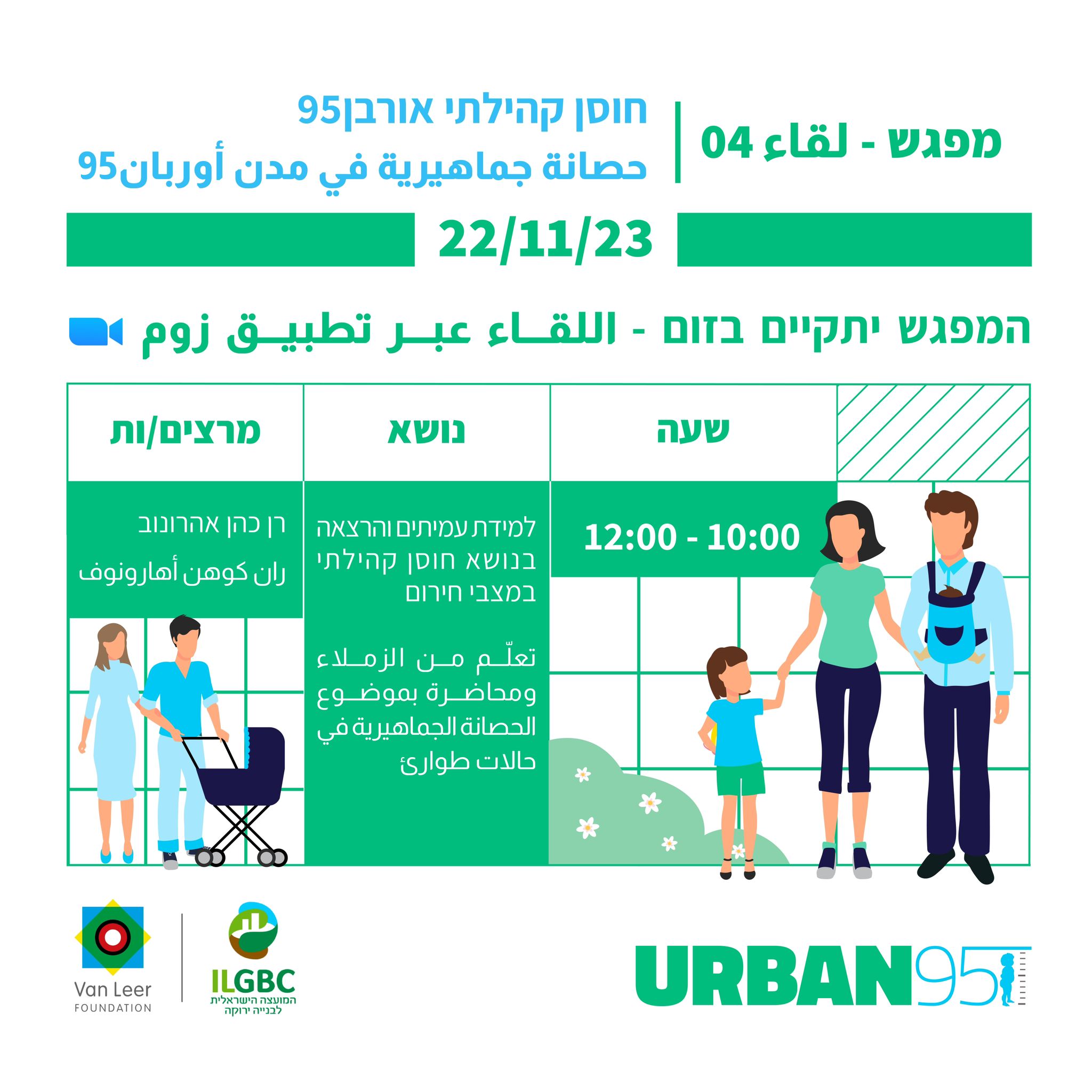 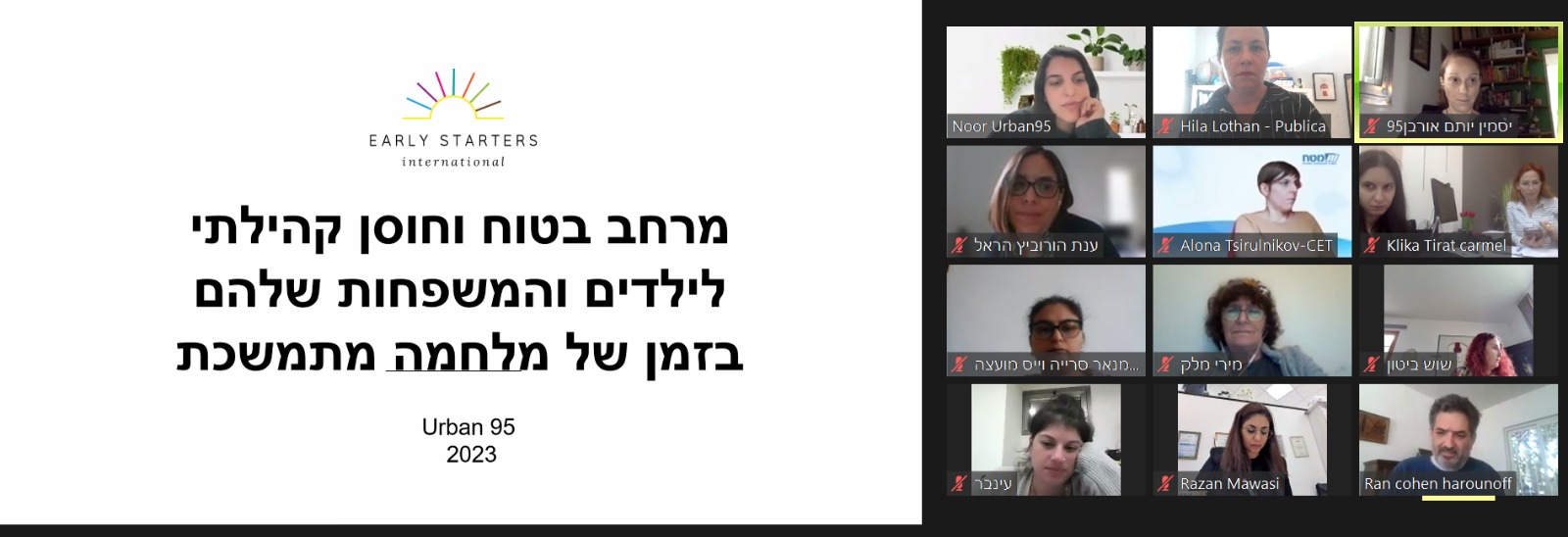 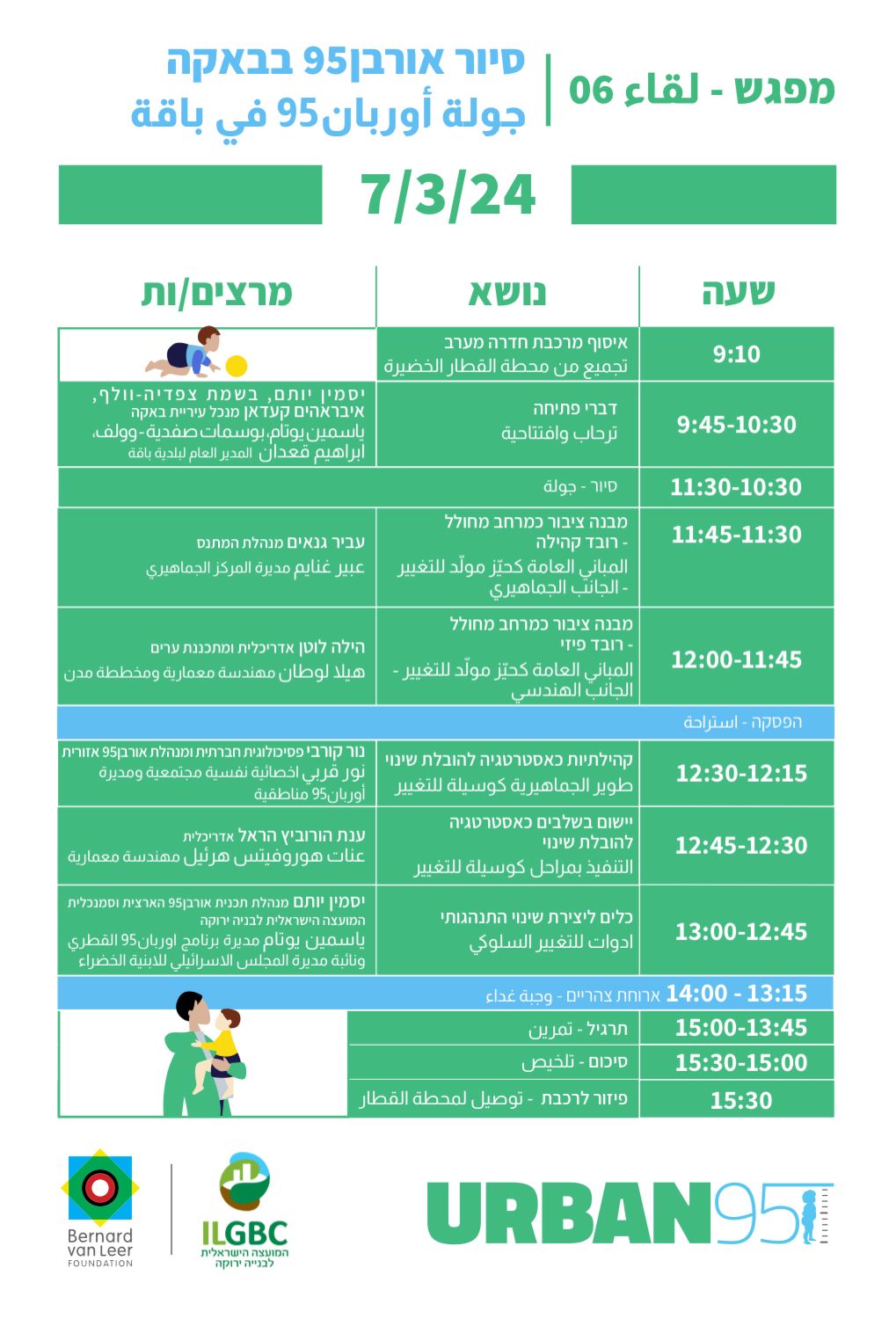 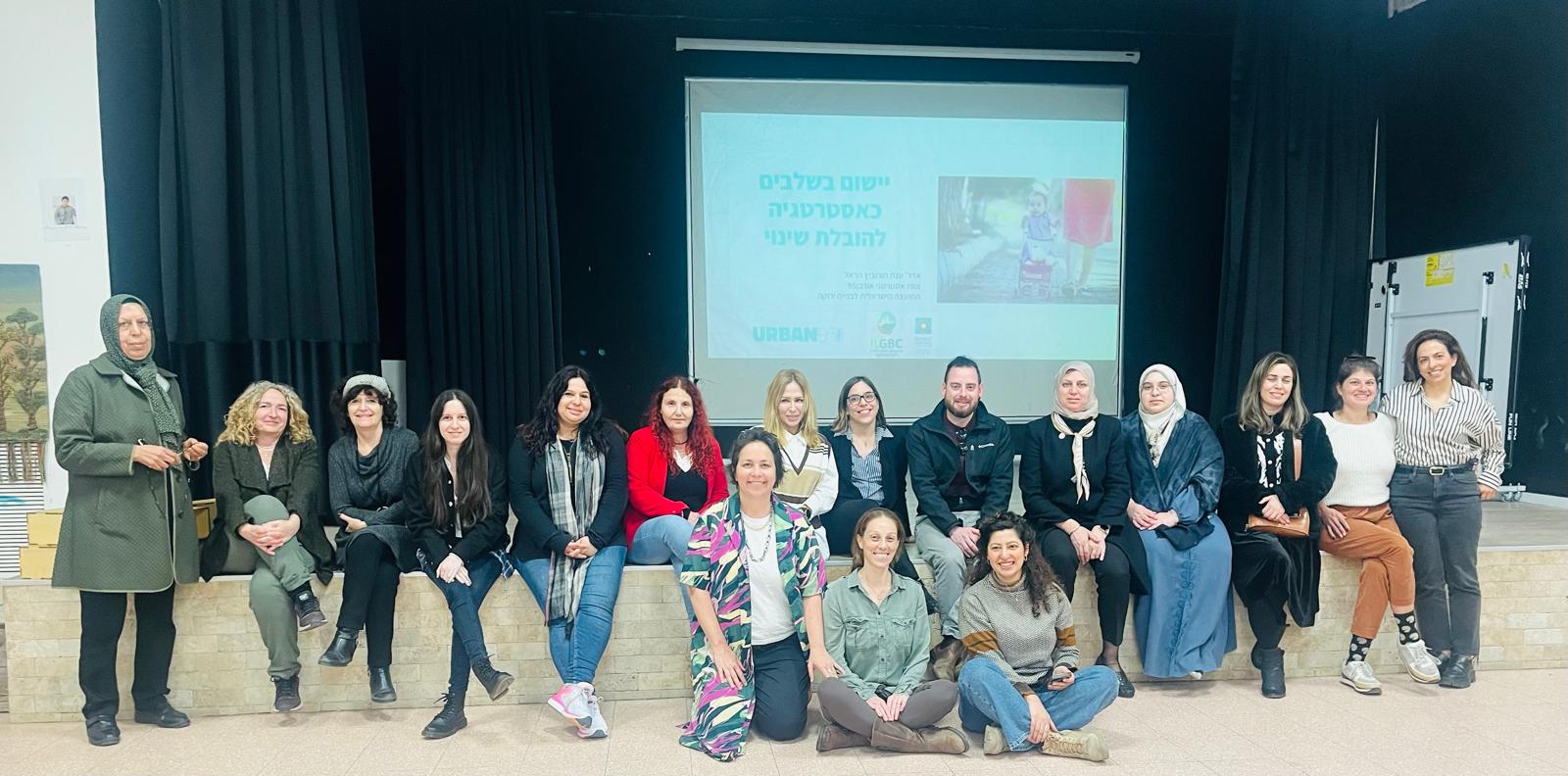 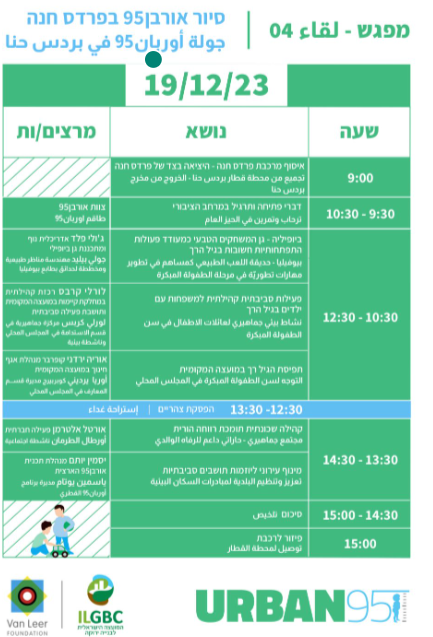 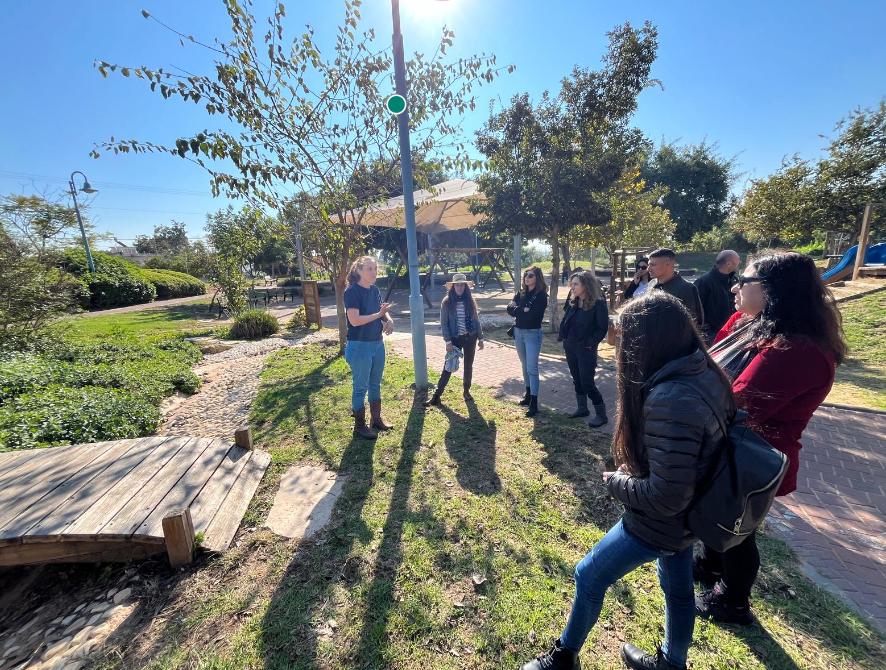 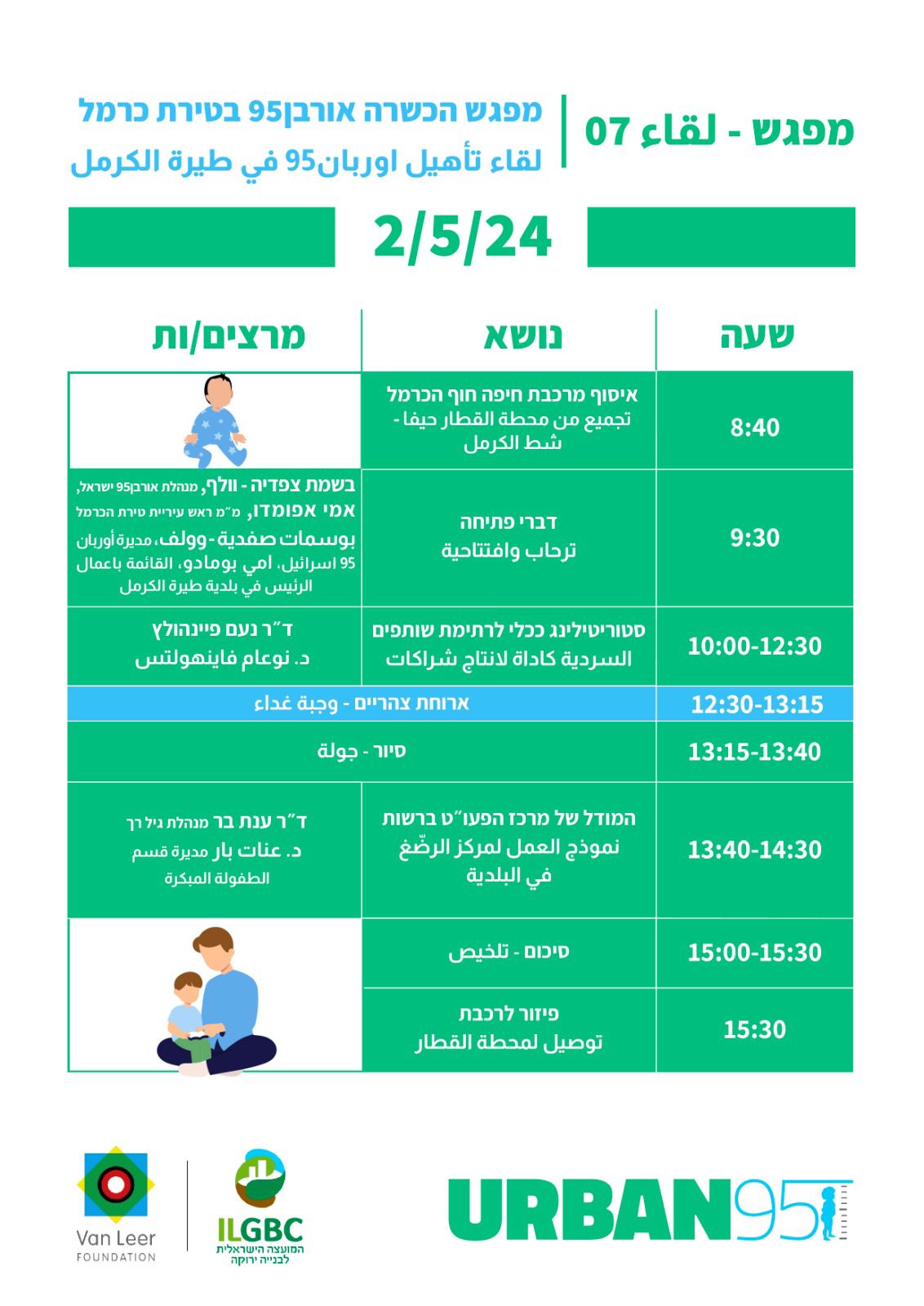 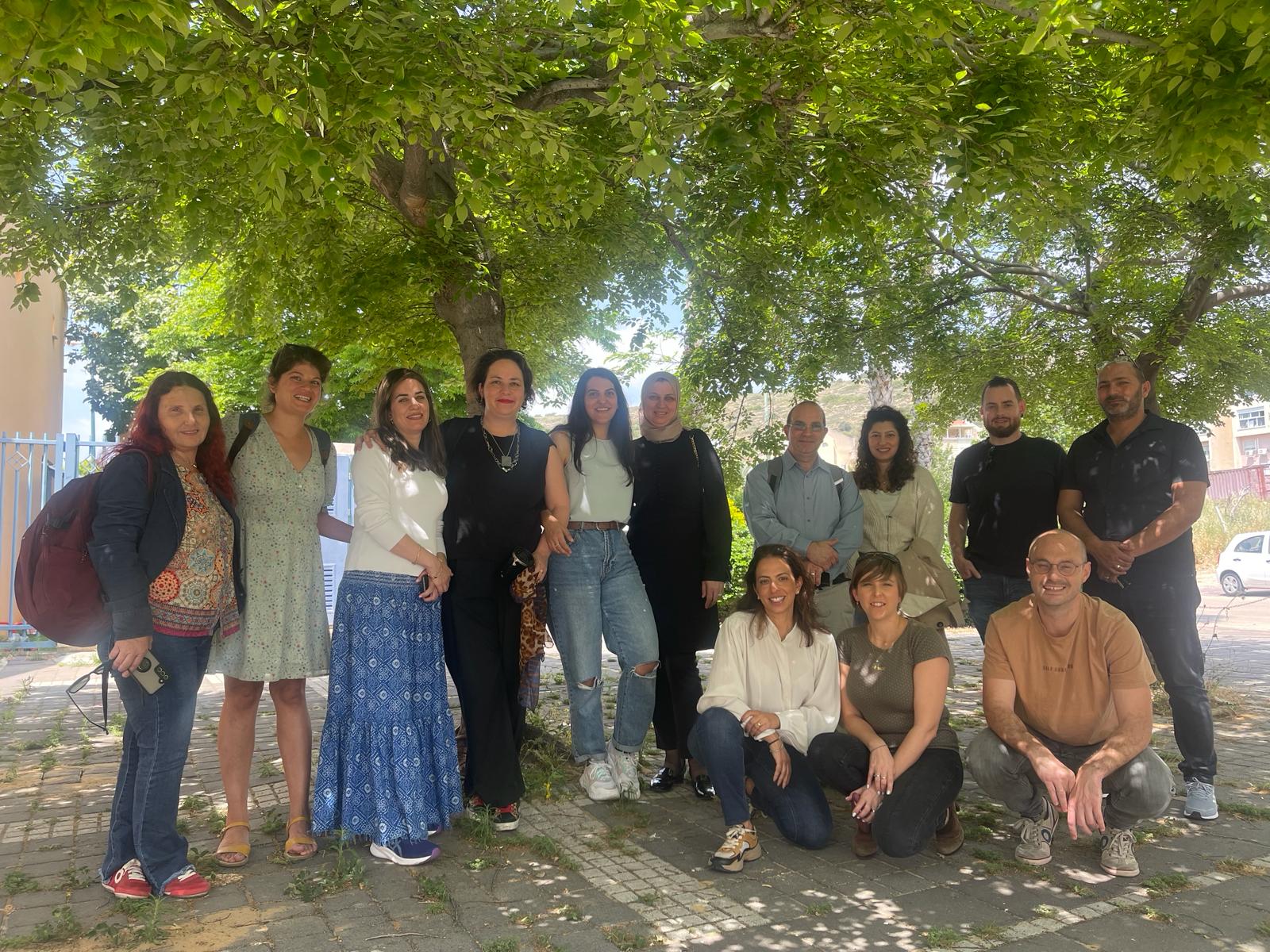 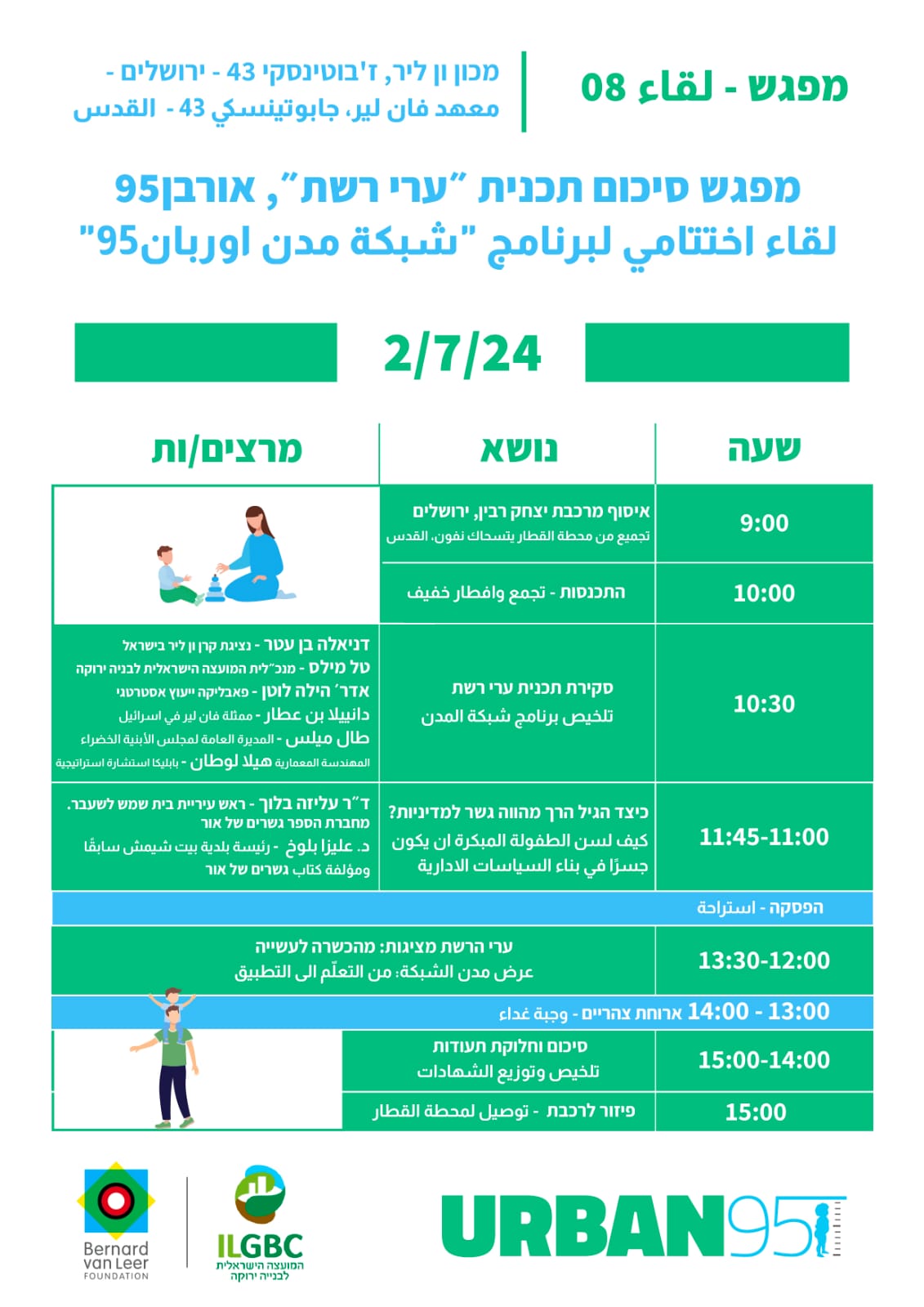 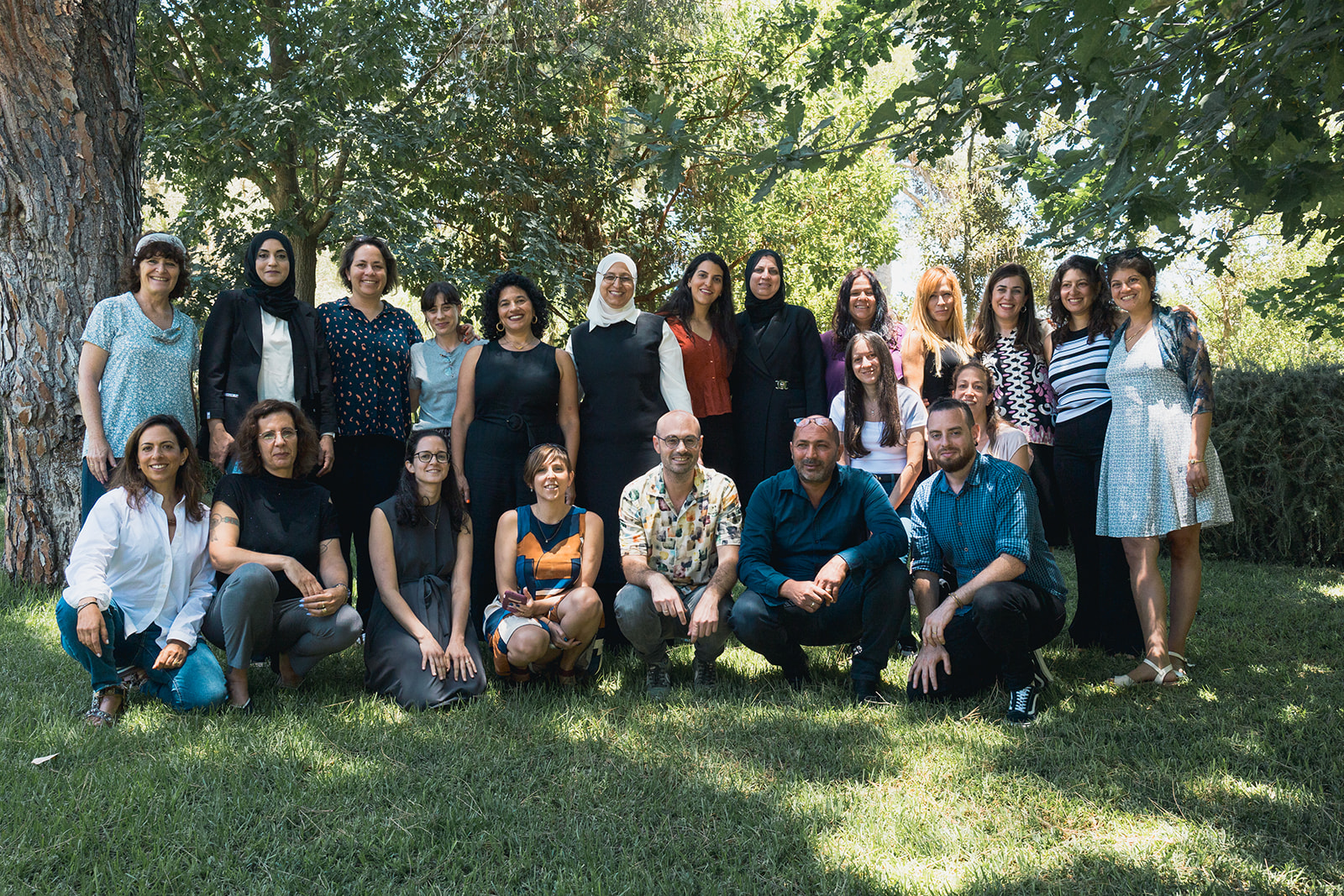 4. Pilot Projects in the Local Authorities
The City of Lod
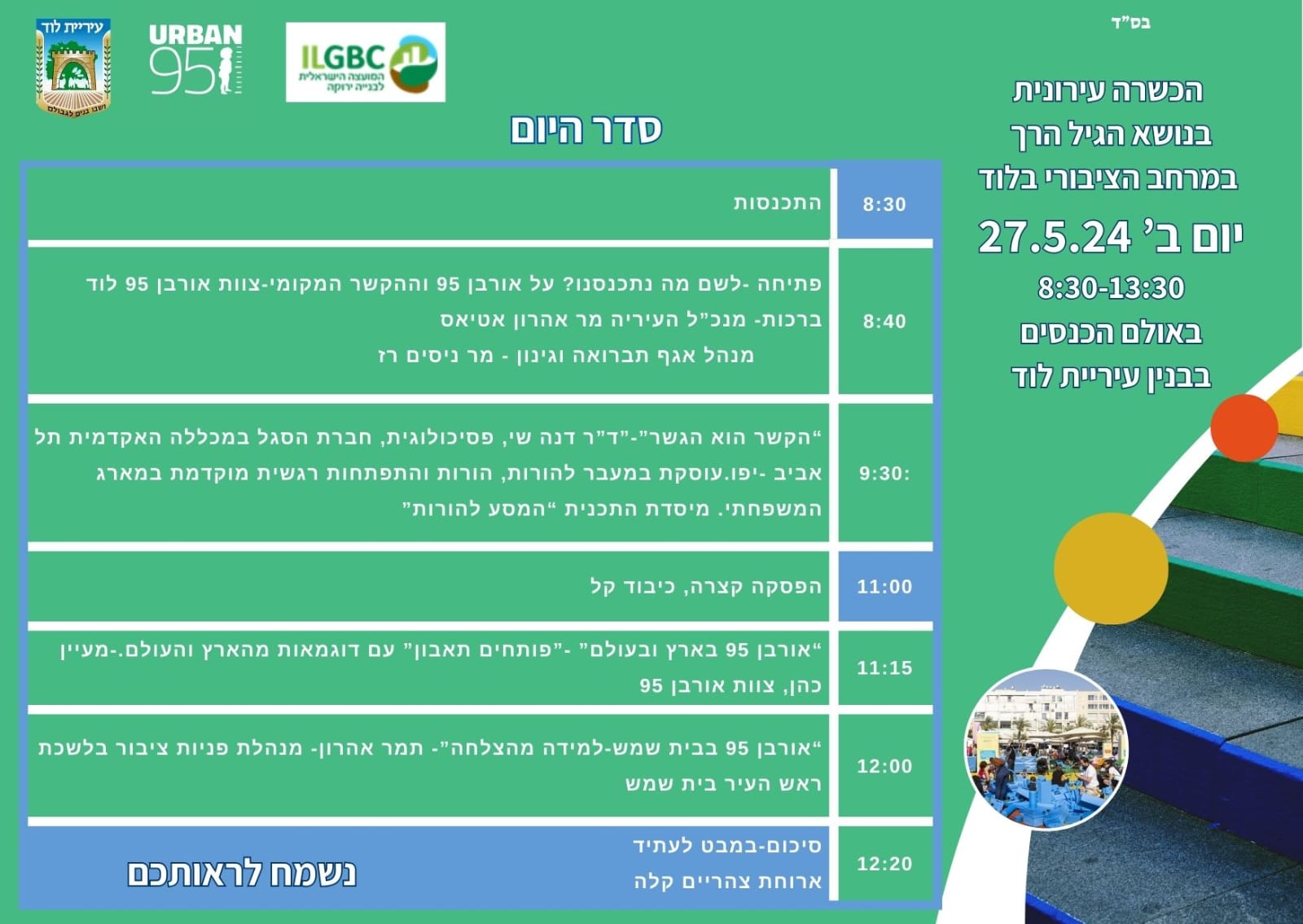 Lod Municipality Team
Yoni Tari
Deputy Director,
Operations Division
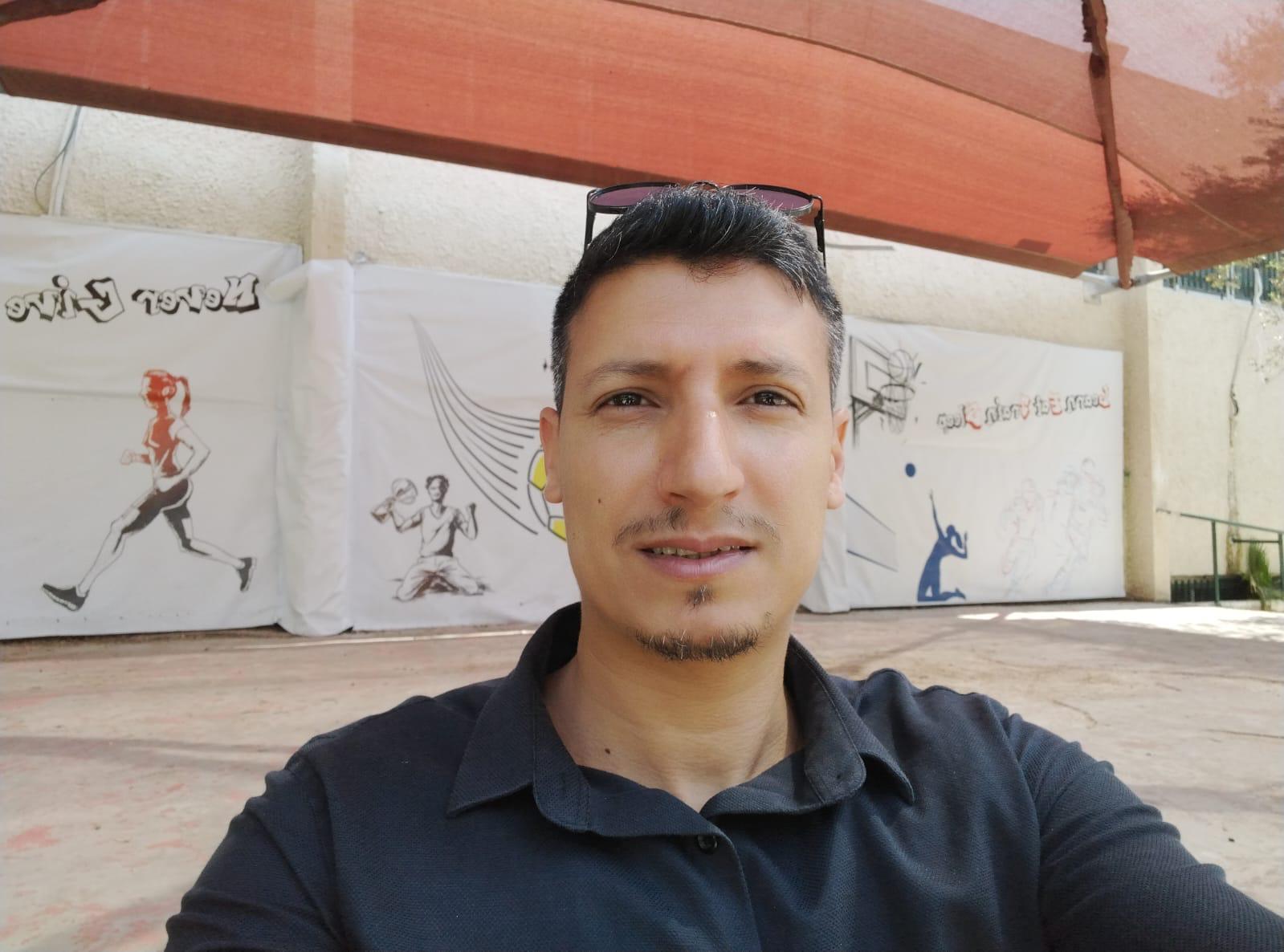 Yuval Shtalrid
Director of the Strategic Planning, Transportation, and Engineering Department
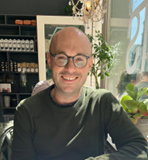 Miri Malak
Director for the Early Childhood Branch of the Welfare Department
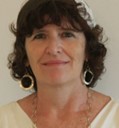 Presentation on Pilot Projects
Development of a work mechanism in the local authority for planning and constructing public spaces on behalf of young children and their parents in the city of Lod. 

The pilot has three stages:
Training for municipal employees who interface with the field of early childhood.
Establishing an interdepartmental work team and creating work routines for planning and construction (a municipal work mechanism).
Incorporating early childhood-oriented thinking into the work plans of the various municipal departments.
Program goals:
Raising awareness of the importance of early childhood with an emphasis on public spaces.
Recruiting partners into the process.
Creating regulated work routines to promote cooperative planning.
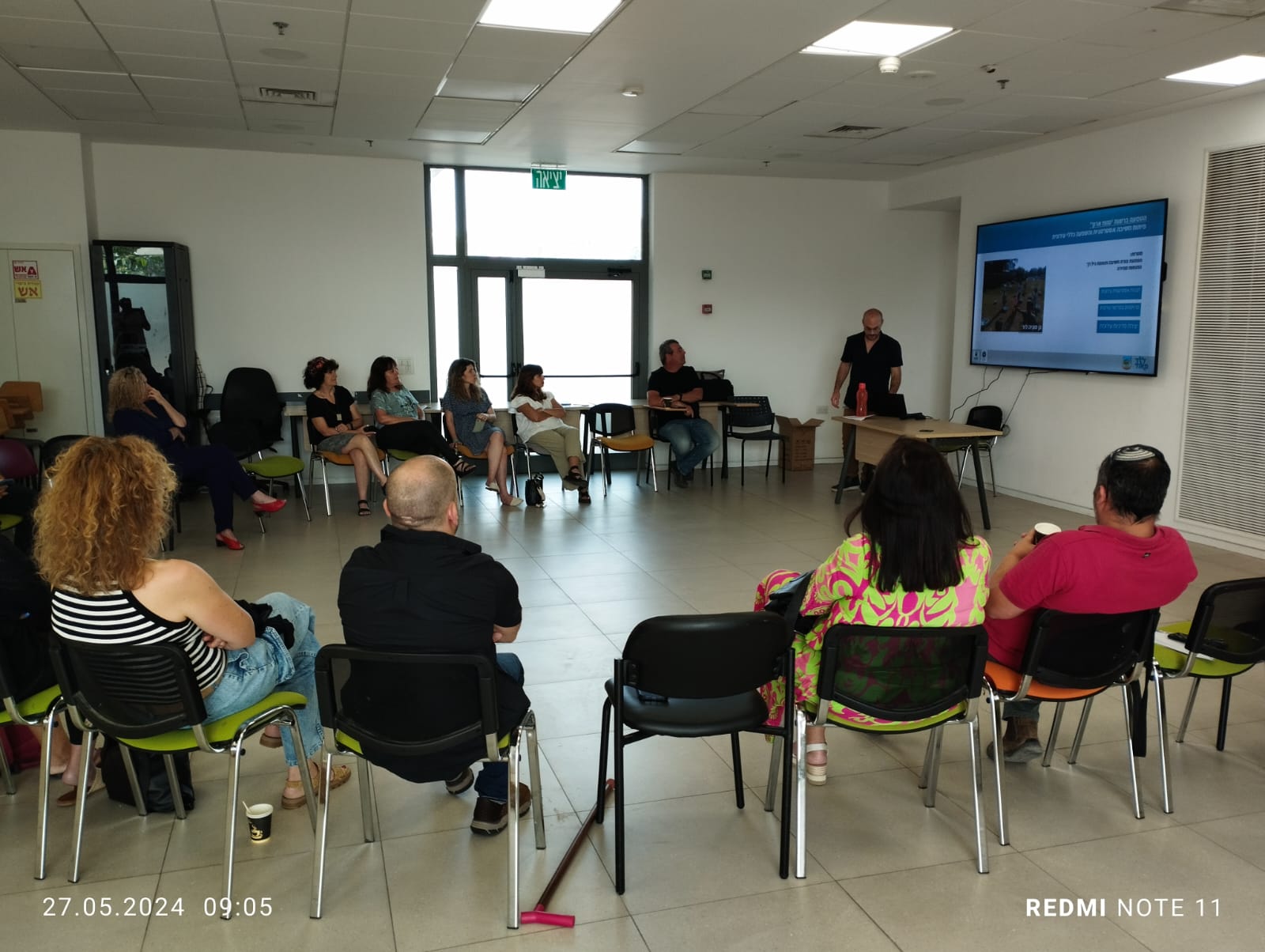 Needs and Data
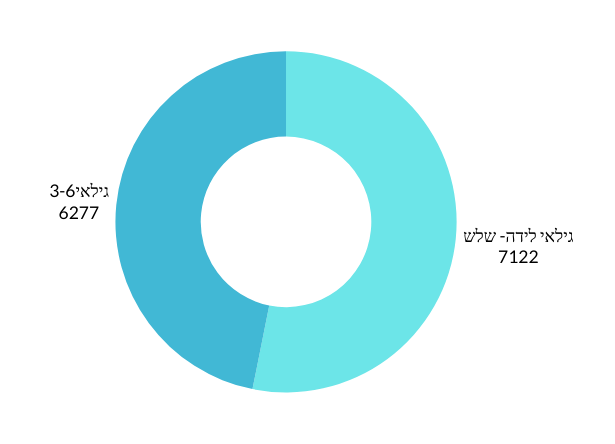 Young children (birth-6 years) constitute 14.4% of the city's population.
Only 28.1% of children aged birth-3 are in supervised settings. The remainder are in unsupervised settings or the family home.
About 16% of children between the ages of birth and 6 are defined as at-risk children and are known by the Welfare Department.
Lod is a cultural mosaic, and the city’s facilities and services require geographical and cultural adaptation.
In the municipal system, the early childhood department is under the supervision of the Department for Social Integration. Since daycare centers were transferred to the Ministry of Education, the most significant interface is with the Education Department.
By 2030, some 50,000 new residents are expected to settle in Lod.
Every year, on average, there are about 500 children aged 0-3 in families new to the city, and a total of about 3150 additional children.
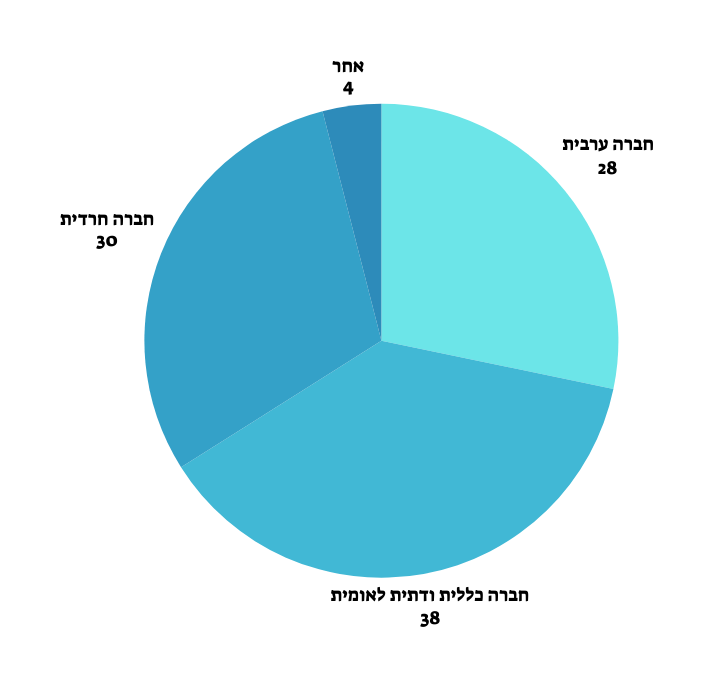 The strategic “roof agreement” of 2017 for major development of the city in the coming years
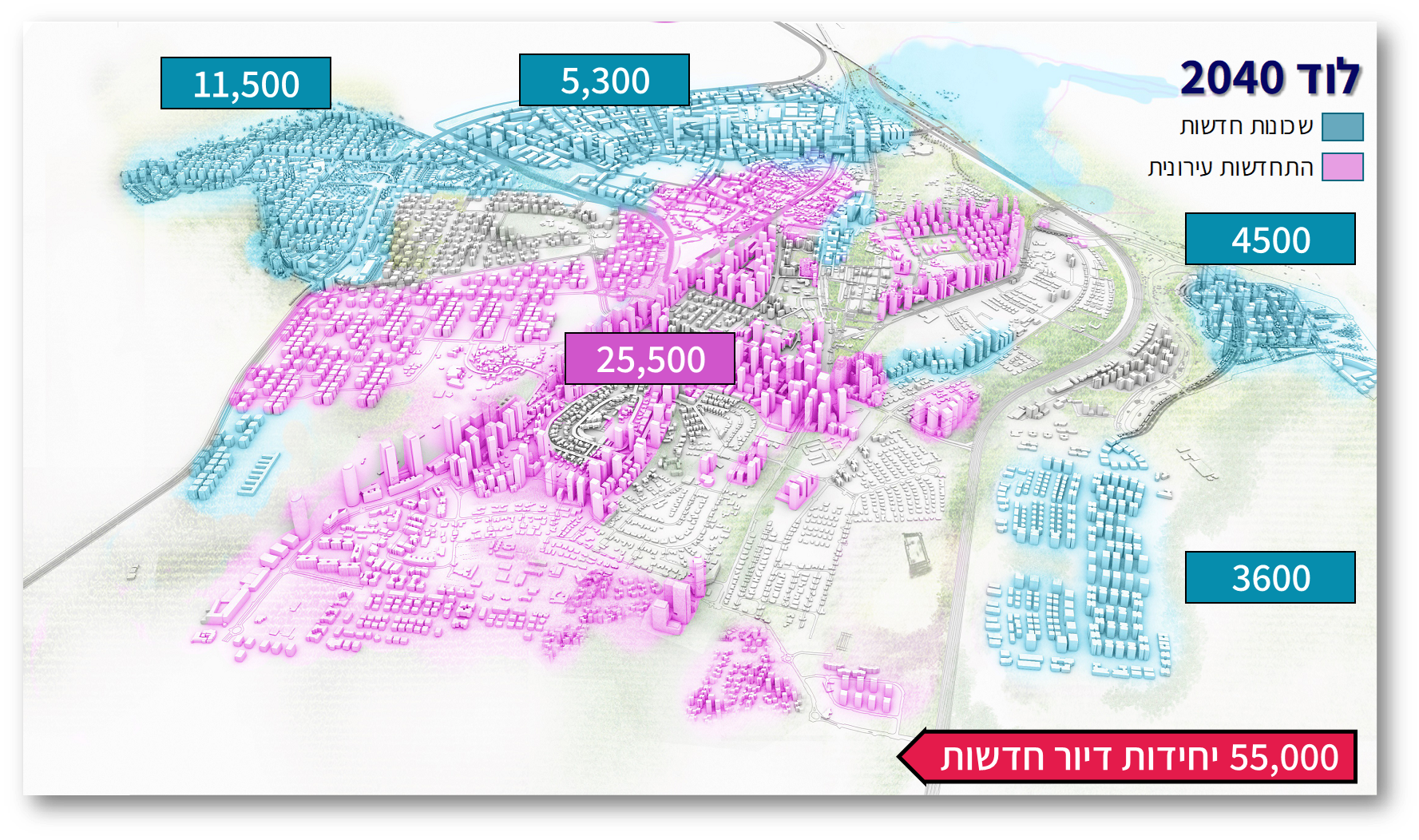 LOD
תוספתיים
A complete urban makeover
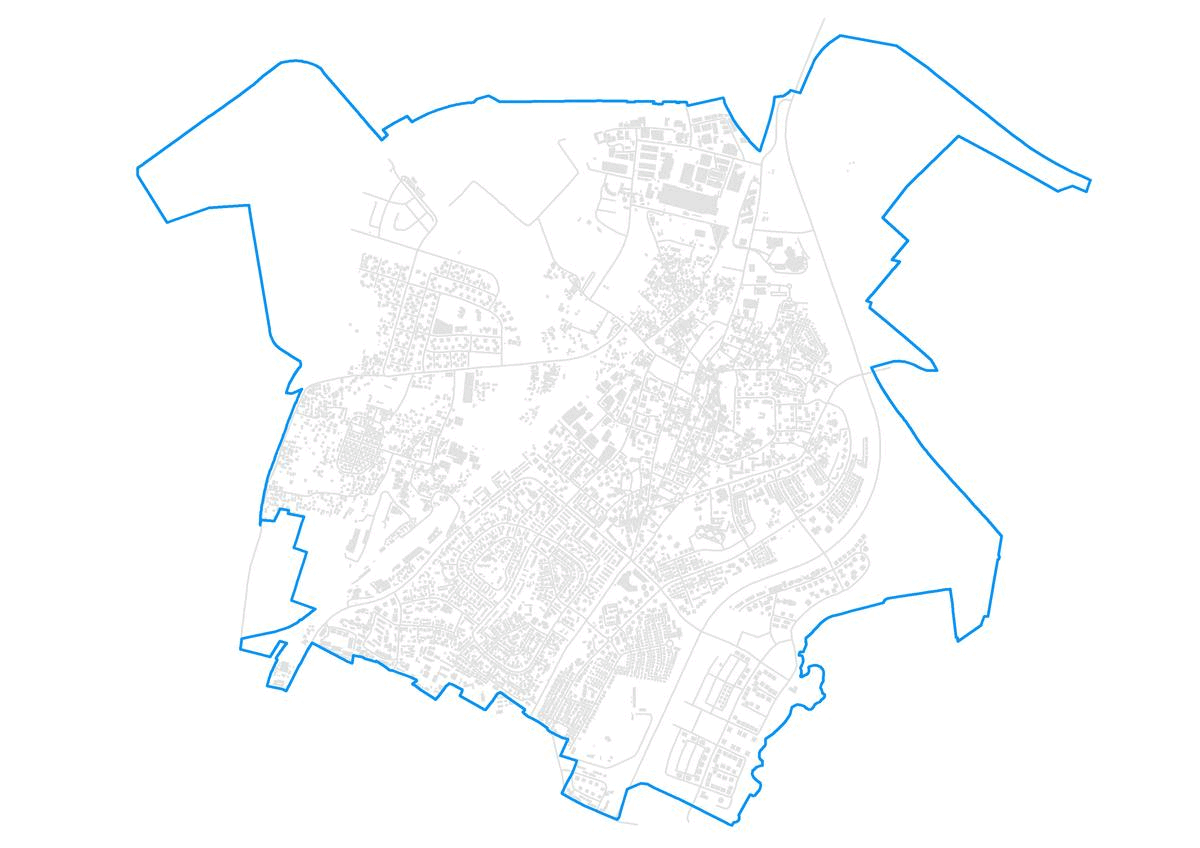 86% of the city's area is covered in detailed plans
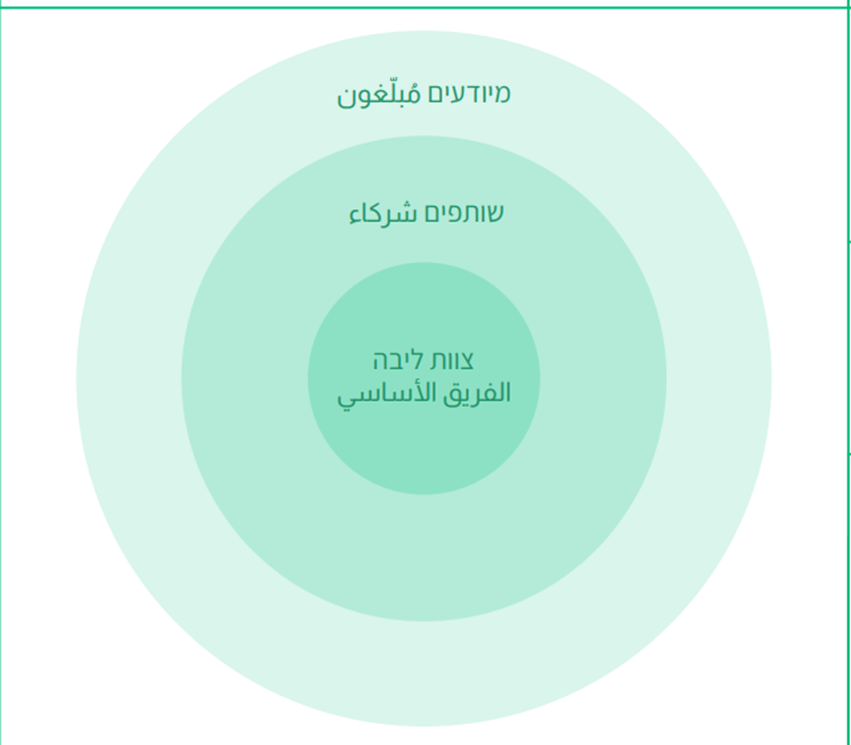 Partnerships
Departments and Divisions of the Lod Municipality that are partners 
in the program implementation:
Director General’s Office, Engineering Administration, 
Operations Department, Treasury, Community Division, 
Legal Department, Department of Projects, Security, Culture Department, 
Environmental Quality Department

Other involved agencies:
HaZira Project, Lod Economic Company, Association of Community Centers,
the Dorot Library, muni100 Project, Mixed Cities Projects, 
360o National Program for Children and Youth at Risk, government agencies

Other involved entities:
The Ministry of Health’s Tipat Halav (family health clinics), 
Pesher-Association of Welfare Development Services. 
The voluntary sector: the Joint, the Rashi Foundation, Yad HaNadiv, 
associations of daycare centers, Israeli Green Building Council, Urban95 team,
parents and residents.
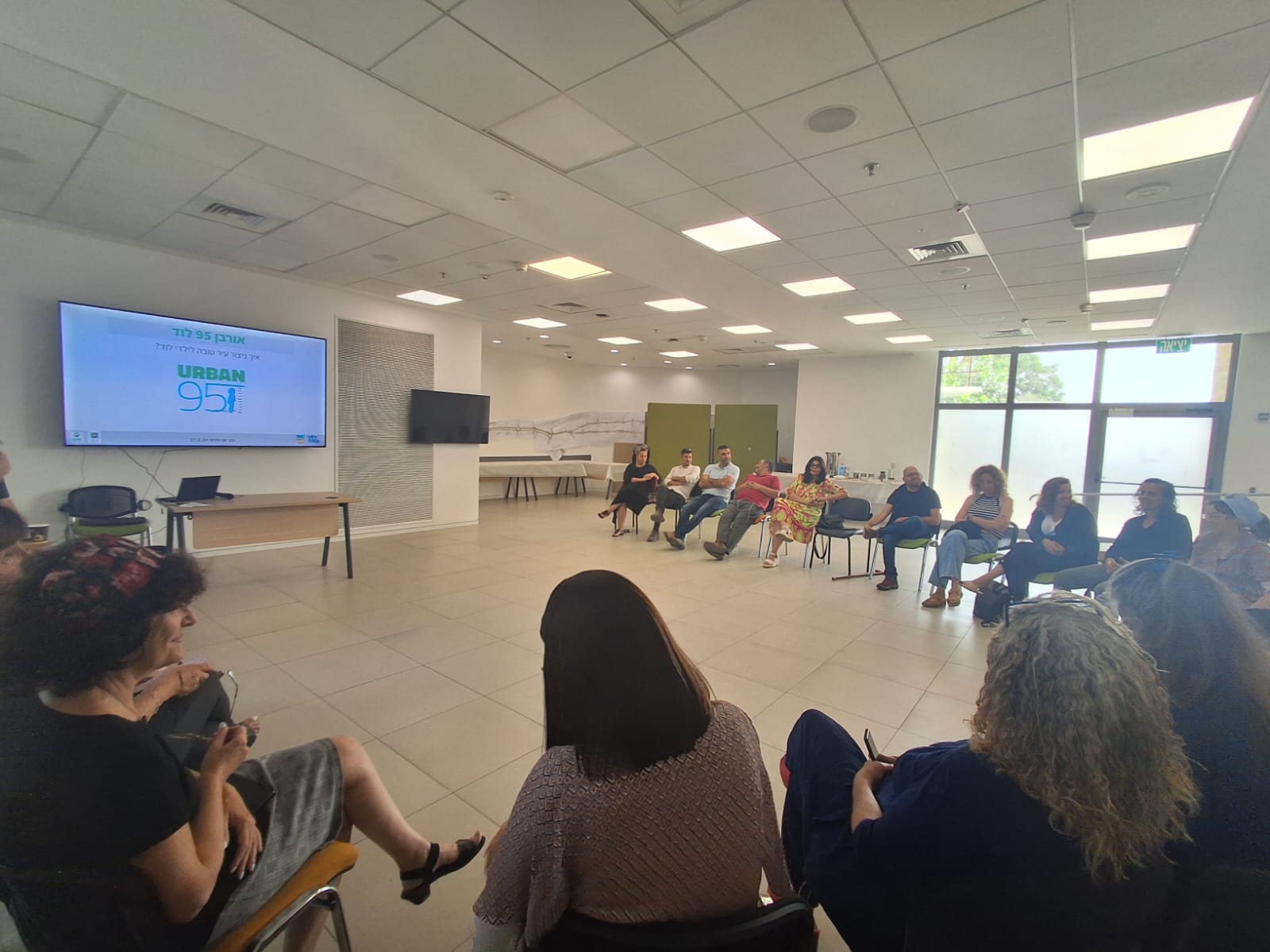 Target Audiences
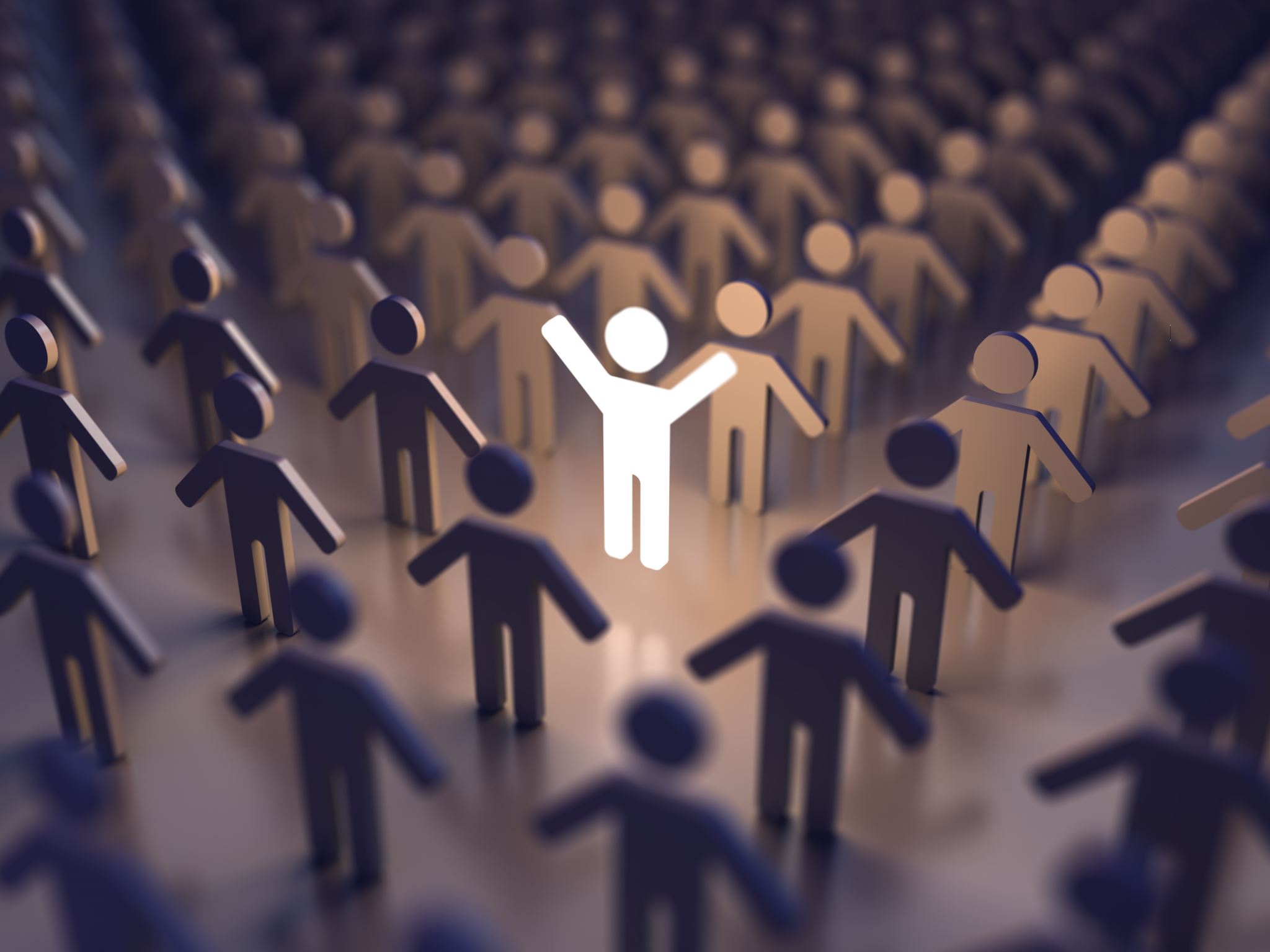 The pilot will focus on:
Municipal employees: out of the desire to create an in-depth and long-term process, we are investing in the training of municipal employees in all departments involved in the field of early childhood in the public space. We aim to assimilate this issue into the work processes for the planning of public spaces and to expand the circle of involved partners in the field.  
The intention is for each department to know how to integrate the topic of early childhood into their routine activities and to work in synergy and cooperatively with other municipal departments.

2. Other urban partners involved in the field of early childhood.
Gathering resources (existing programs, government offices, donations, community resources, etc.)
A training day and professional work processes in the Urban95 program
Continued cooperation with the 360 ​​program
Cooperation with the Joint’s muni100 program and the Ministry of the Interior’s HaZira project. 
An invitation for proposals for mixed cities (topic of parental guidance) 
Invitations for proposals
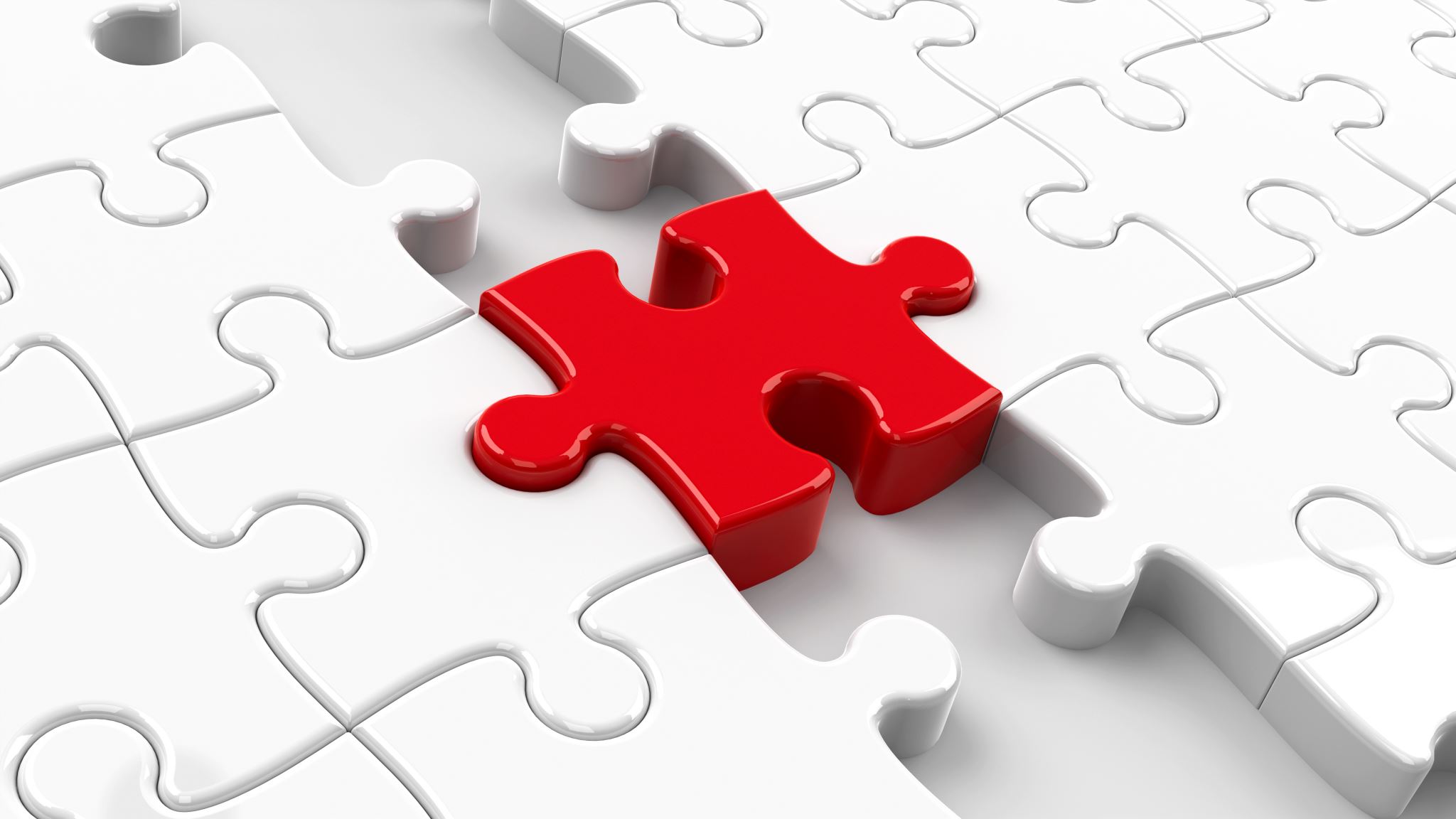 Leading Change How will we create change? What are the perceptual and behavioral tools?
Professionals will meet for quarterly training
on early childhood and to strengthen 
interpersonal ties between officials in the
local authority.
3
Training. The training day gave participants 
background knowledge about strengthening 
the parent-child relationship and how this is 
essential for the benefit of early childhood 
development. Data and illustrative examples
from similar places in other cities that underwent 
planning were presented to connect participants with 
the idea and “whet their appetite” to undertake 
similar planning.
1
Integrating thinking
Training
Knowledge will be applied to carry out 
departmental projects with municipal 
cooperation and following the Urban95 approach.
4
2
Round table. The second meeting will be 
dedicated to setting up a round table and writing a
practical work procedure for planning public spaces 
adapted to young children, with a broad view of all
aspects of the issue and all project partners.
Applying knowledge
Round Table
Stages of the pilot projects (the pilot stages and long-term thinking)
2025
Fourth quarter 2024
May 2024
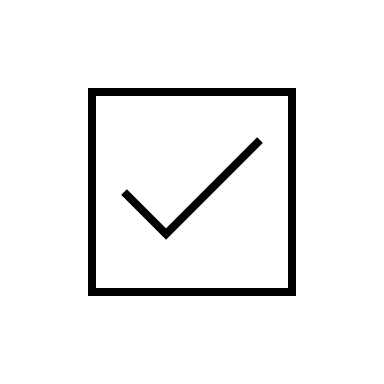 Stage 3:
Project implementation and execution in the departments
Stage 2:
Developing a work mechanism
Stage 1:
Professional training
Training day for about 30 professionals
Round table for about 10 professionals
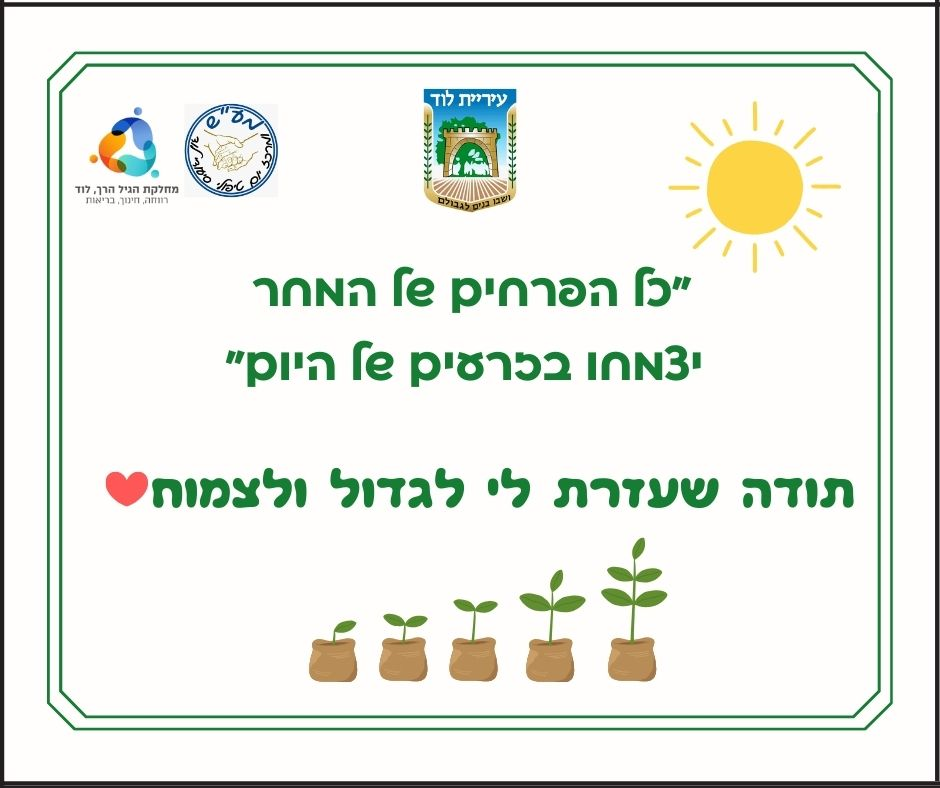 Insights from the opening conference 
The meeting was attended by about 20 participants with seniority of 1-5 years in various municipal departments
Cooperation between all local authority entities involved with the issue.Raanan Seton economic company: "It is important that this economic company is involved. We have the budgets, and it is important that the content is linked to the activities we carry out."Thinking that includes and considers urban areas:"There is a lack of cohesive thinking that puts us all at the same table.”"If we work correctly and cooperatively as a local authority, we will save money for the local authority."The importance of mapping needs and public participation:Amelia Kodish - city library director: "From the public’s point of view, it's a sense of feeling seen."The importance of introducing concepts of developmental thinking into public spaces and their development:Helen Jacobson - Pesher Association of Welfare Development Services: "It is important to introduce developmental thinking that conveys independence and success to children, such as water faucets that children can turn on themselves by pressing a button (not by turning a faucet).”The importance of public spaces for encouraging creativity:Keren Shalom-social worker: "Public spaces should teach creativity. Simplicity is genius."Establishing the place of young children in the local authority: Moriah Abramowitz - Parent mentor at the Welfare Department: “Children from birth to three years old are ‘invisible’.”
Impact of the training session and metrics for the continuation of the process
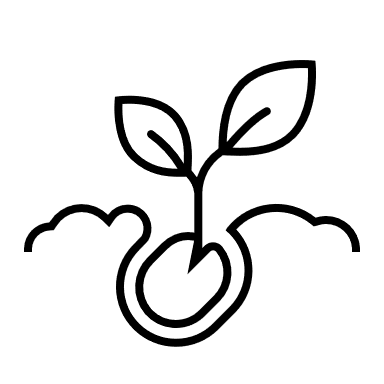 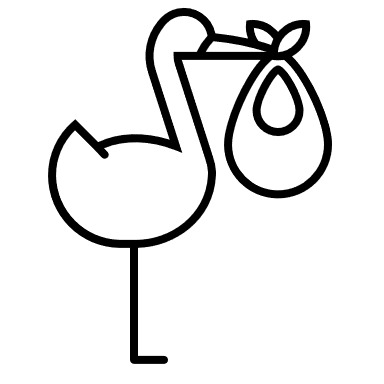 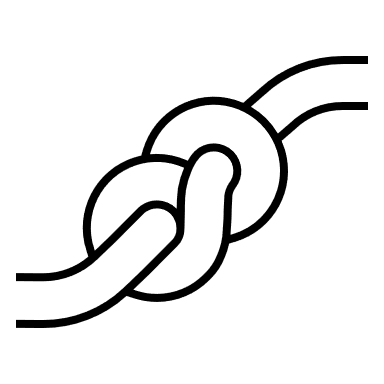 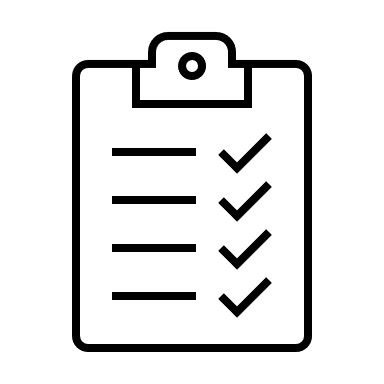 A seed was sown regarding the importance of an ongoing connection between the entities dealing with implementation and planning and the entities dealing with education and community
Awareness of the importance and criticality of investing in young children and their families has increased
Initial interpersonal contacts were made among professionals in the local authority who address the subject of early childhood
There was a high level of responsiveness from professionals in the local authority from all departments and divisions
Metrics for evaluation
Measuring the effectiveness of the cooperative work among professionals via feedback.
Assessing the number of joint projects carried out over the course of two years according to the budgetary situation.
After implementation, it will be possible to assess residents' satisfaction with the project.
Transparency (to the public and to municipal authorities)
Throughout the process, spokespeople will publicize the project in all municipal media )website, newsletter, Facebook, the written press). 
Procedures will be uploaded as shared Teams files and distributed by email.
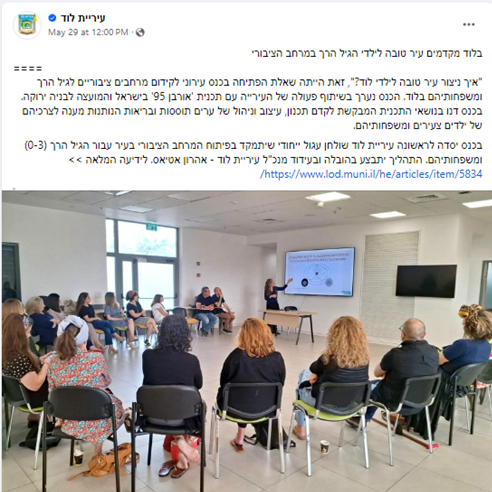 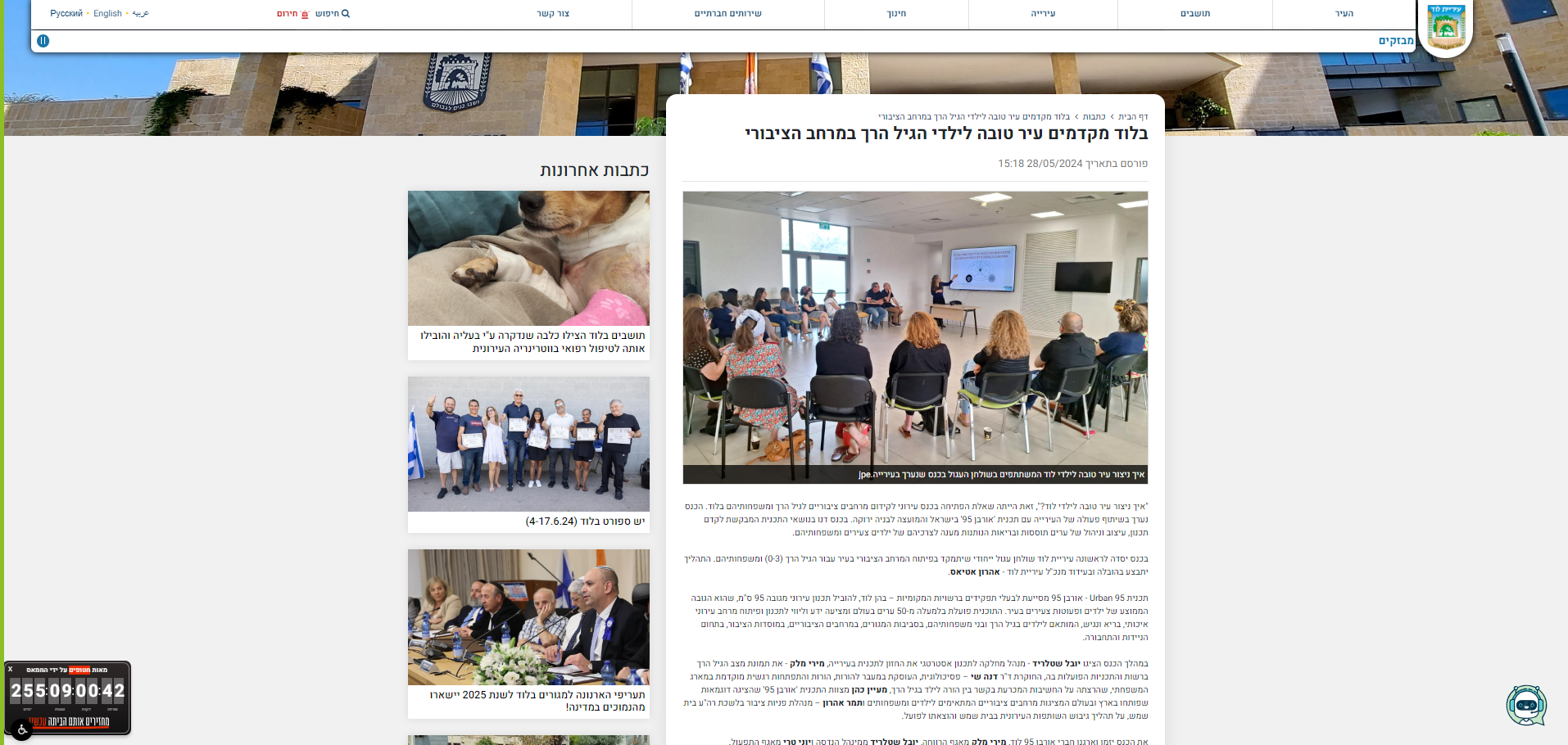 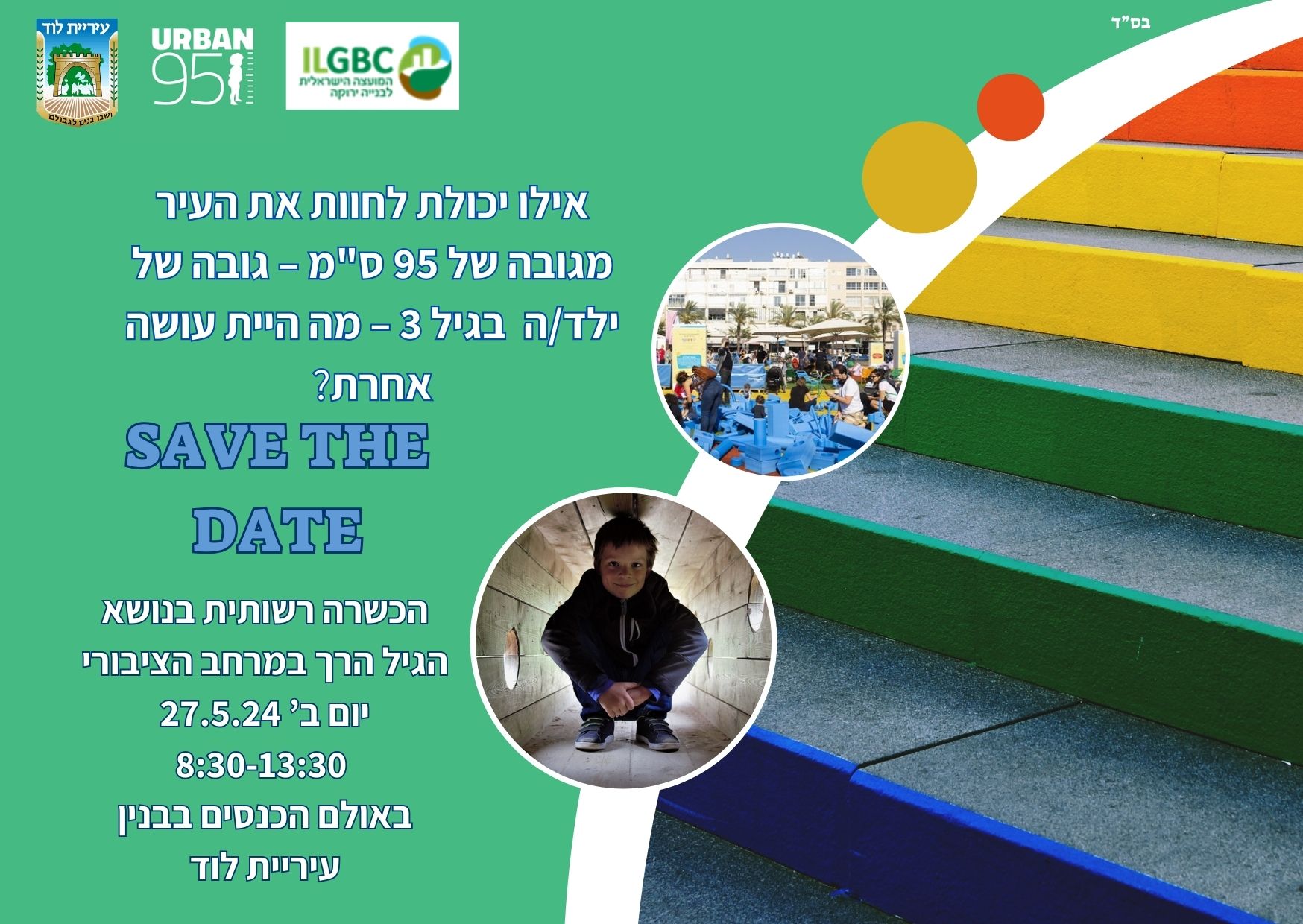 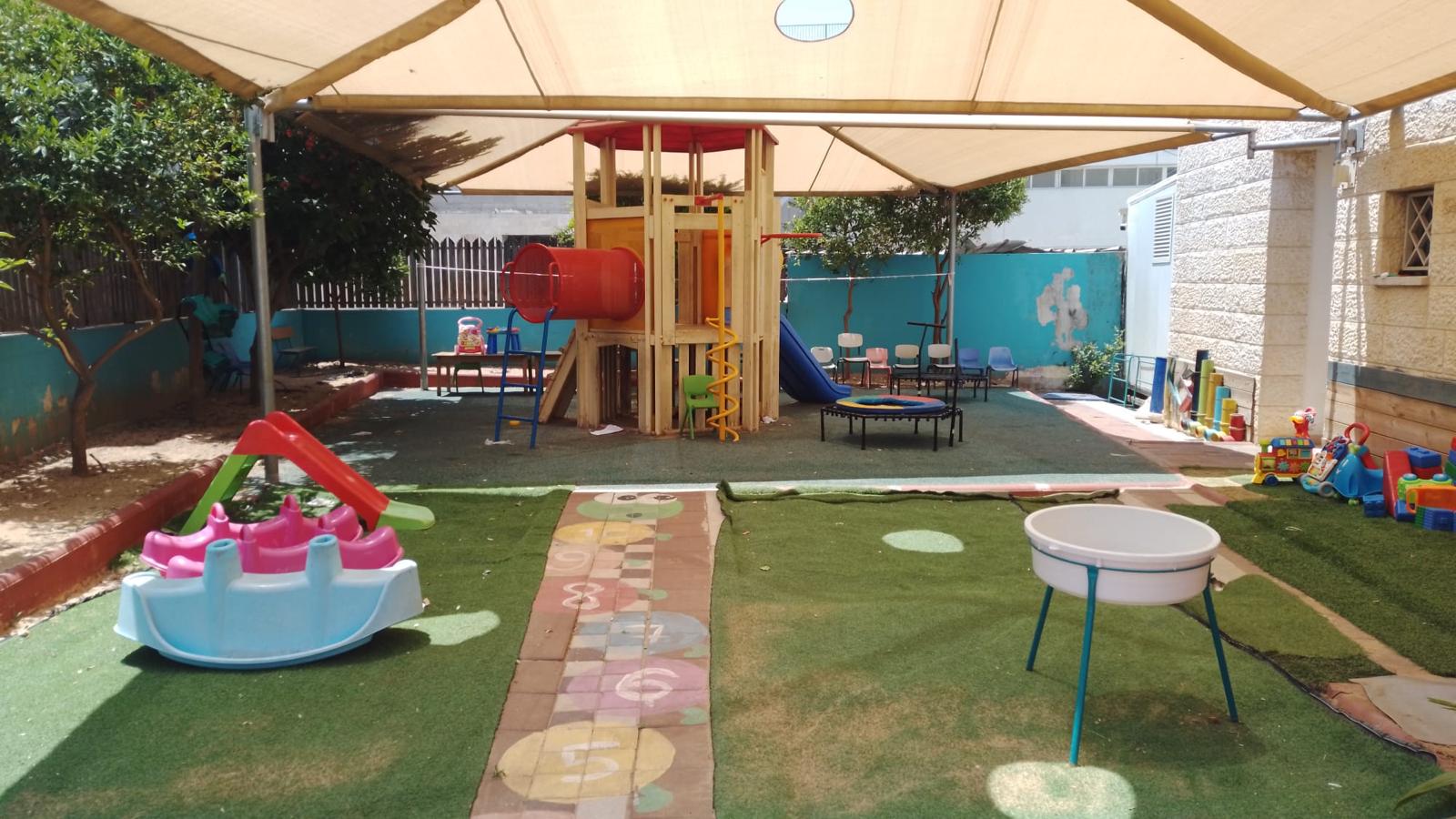 In Our CourtyardBaqa al-Gharbiyye
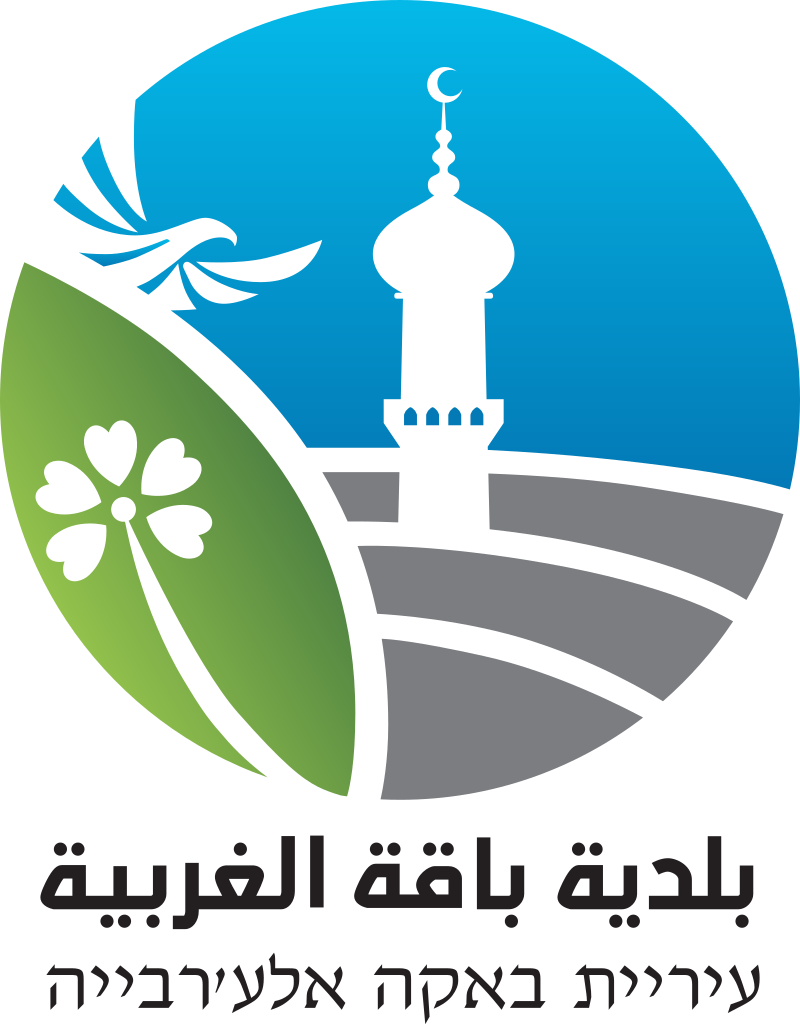 Municipal team
 Ziad Ghanem--Urban95 project leader
מרוות שתיווי –
Deputy engineer in Baqa
Razan Masrwe
Representative of the Department of Education of the Municipality of Baqa
וופא מסואסי- 
Director in the municipal government responsible for children aged 0-3
Community center team
עביר גנאיים
Community center director and pilot project leader
אסל עלוש 
Resource development
סחר עויסאת
 Community center representative for young children
לינא מוואסי 
 Community center representative for young children
Municipal Team
From training to practice:
Renovation of the community center courtyard and opening it to the general public in the afternoons
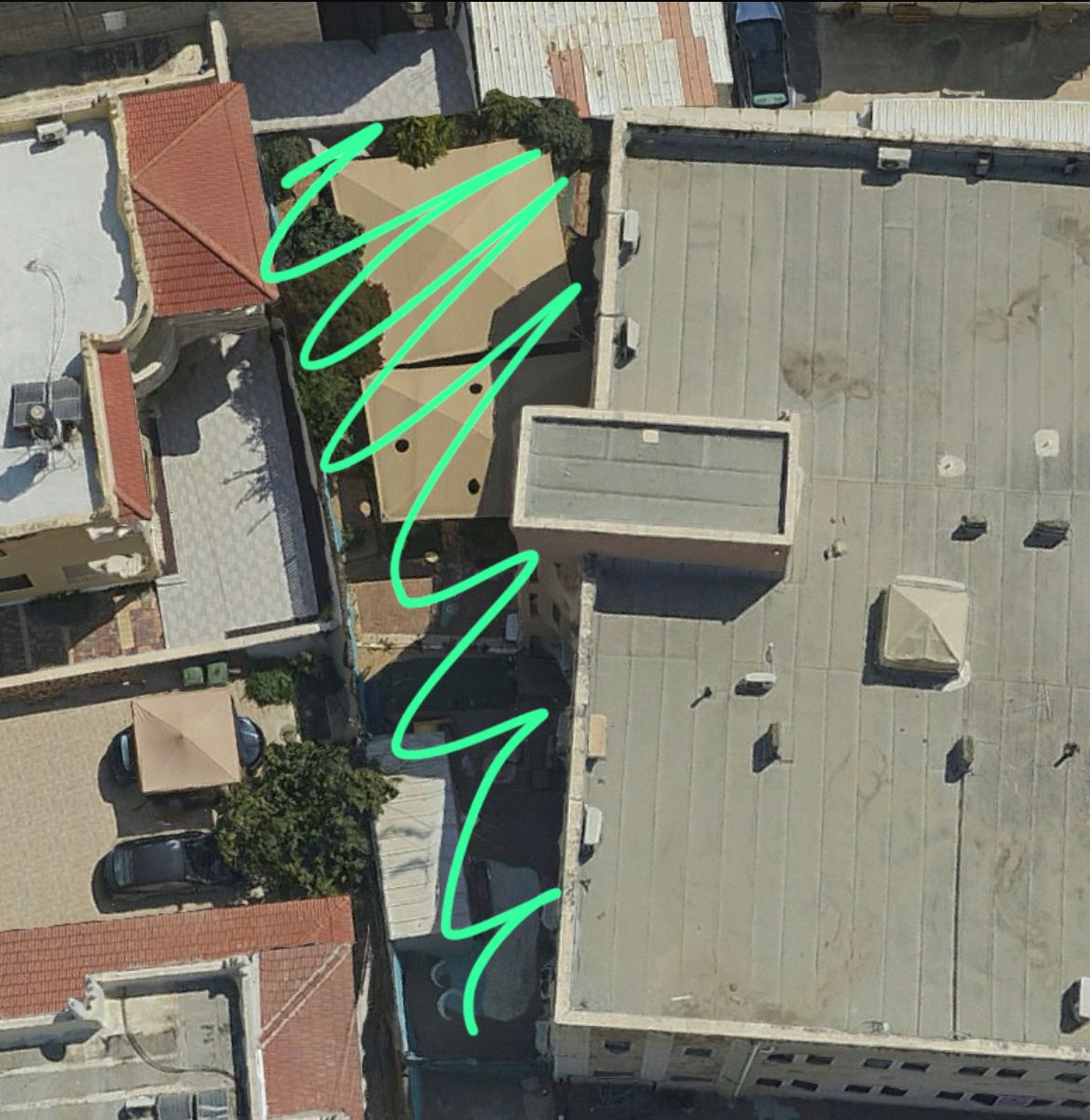 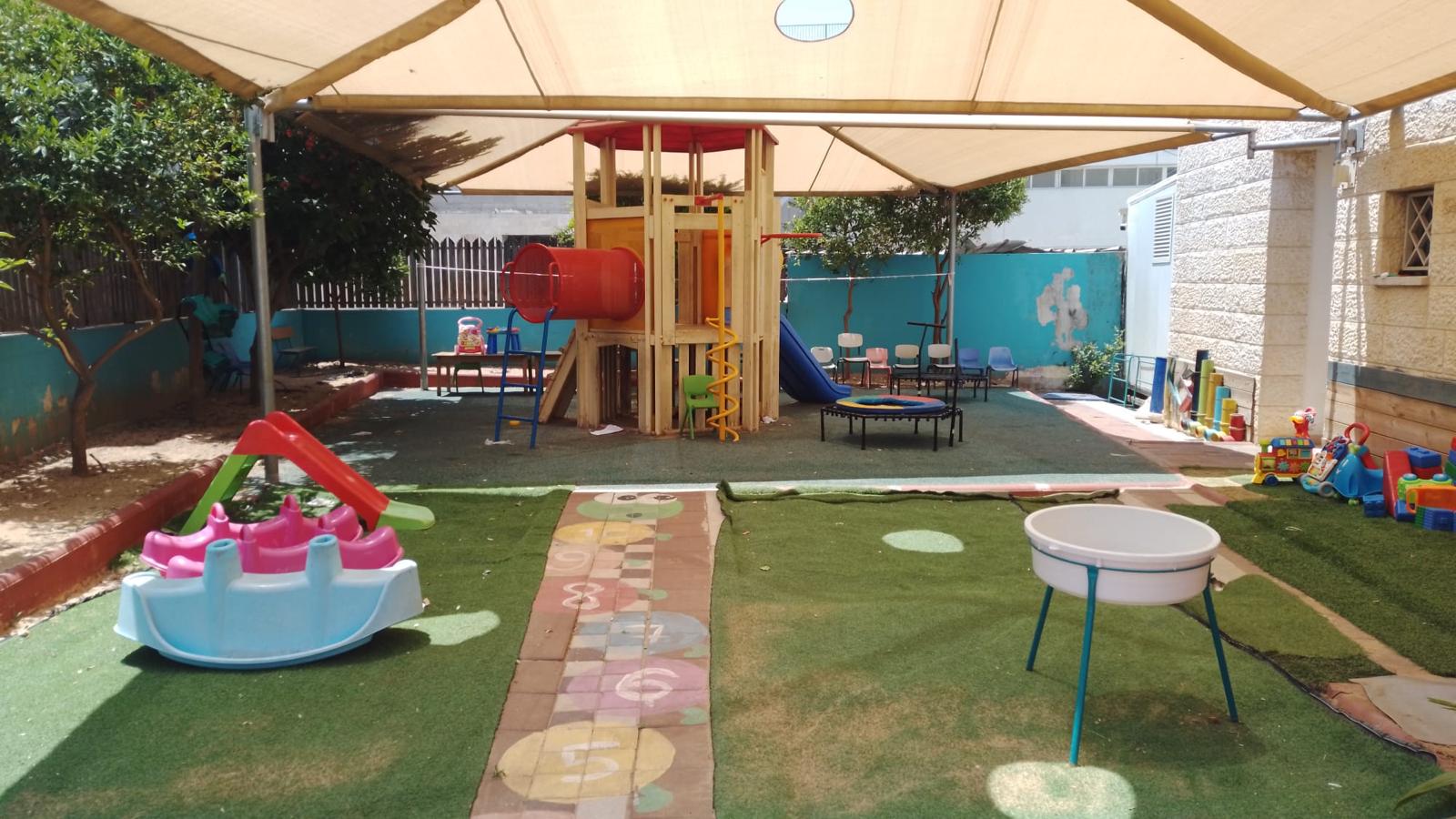 Why did we choose the community center courtyard as a pilot project?
Lack of public parks in the area: there are six public parks in the city with a total size of 9.1 km.
The community center is an activity locus for the community and especially for young children; about 150 children come to the center every day
The center is close to many kindergartens/daycare centers and offers a solution for the afternoon (after school) hours.
The community center is supervised and managed. This solution was suggested by “Ima/Abba” as a pilot project and for ongoing support.
The courtyard park offers an opportunity to strengthen the sense of belonging, community, and connections among people in the neighborhood.
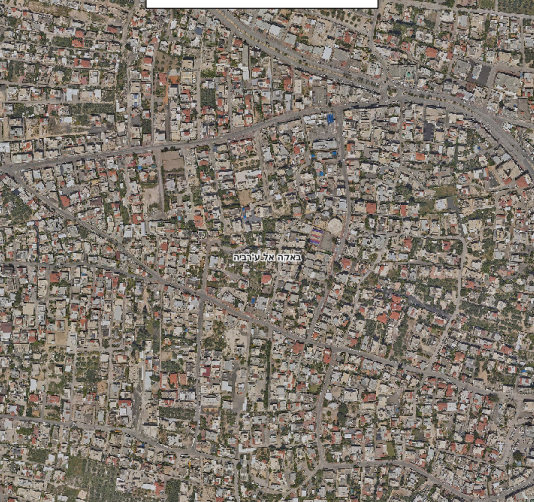 Target audiences
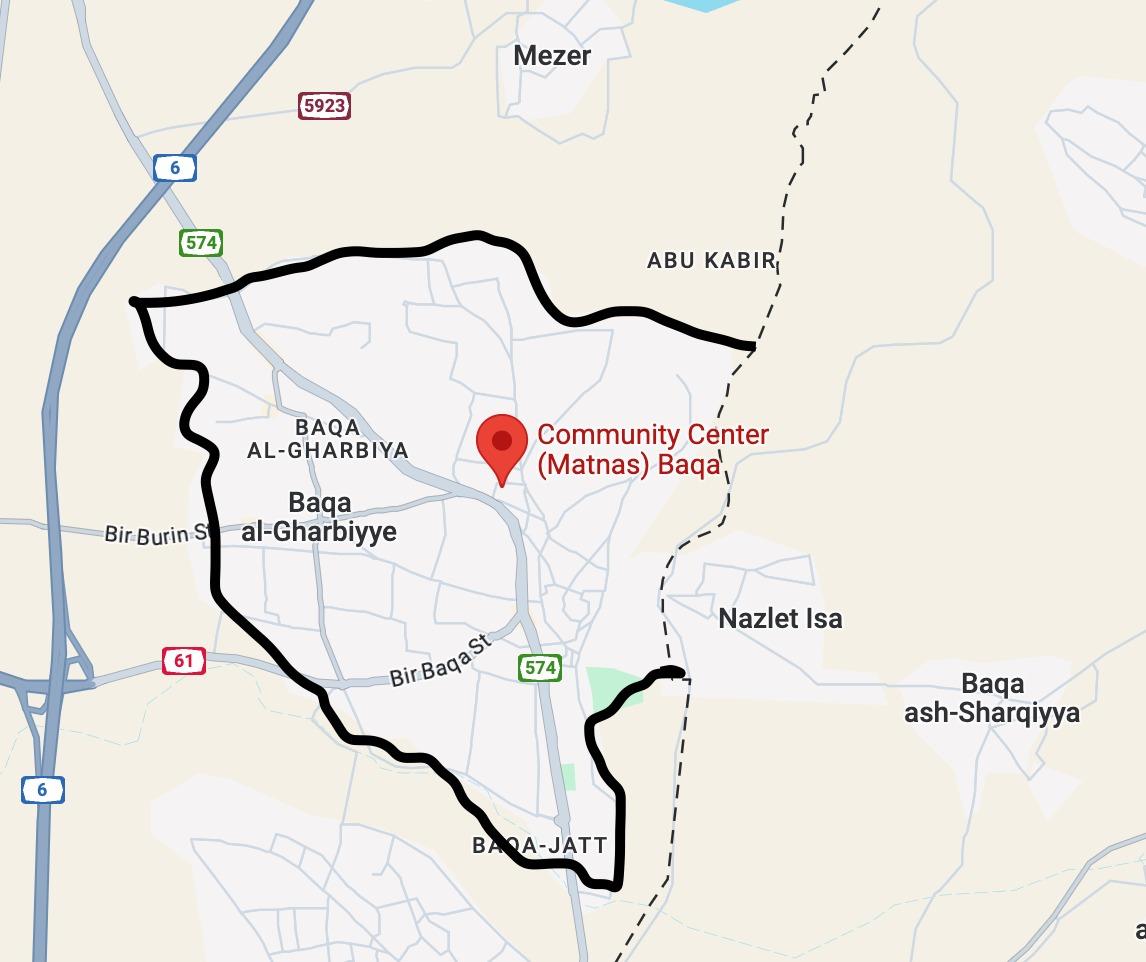 Parents and children who use the community center’s services
Mothers on maternity leave
Neighborhood residents
Young children in the city
Youth: Recruitment for activity
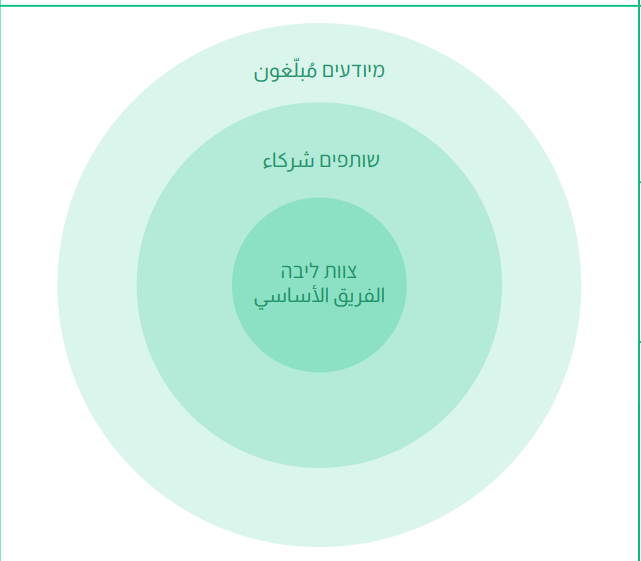 Partners
Core Partners:
Community centers
Engineering Department
City Improvement Department
Departments for young children

Active Partners:
Groups of volunteer retirees
Groups of participating parents
Youth groups
Tnuva: “A Home to Grow Well”
Informed Partners:
City government spokespeople
Community center spokespeople
Pilot Project Stages
Stage 4:
Content-based activities in the park
Stage 3: 
Implementation in the field
Stage 2:
Planning the park
Stage 1:
Mapping needs
Stage 1- Mapping needs through questionnaires, a focus group, and training for early childhood caregivers and childcare workers.
Stage 2- Park planning led by the city's engineering team and reflecting the needs that were raised.
Stage 3- Carrying out the renovation in the area. 
Stage 4- Content-based activities in the park.
Change makers
Stage 1: Public participation in decision-making processes: Reaching out to parents and neighborhood residents and encouraging children’s participation to bring about a perceptual and behavioral change regarding the use of public spaces in the city; implementing public education regarding spending time in public spaces and improving walkability so that neighborhood residents will come by foot.

Stage 2: Involving the public in activities and encouraging initiatives to transform people from service consumers into partners in leading and driving the services, while looking to the future to replicate the model in other neighborhoods in the city.

Stage 3: Partnerships, community renovation work in the park; public participation in decision-making beginning at the planning stage.
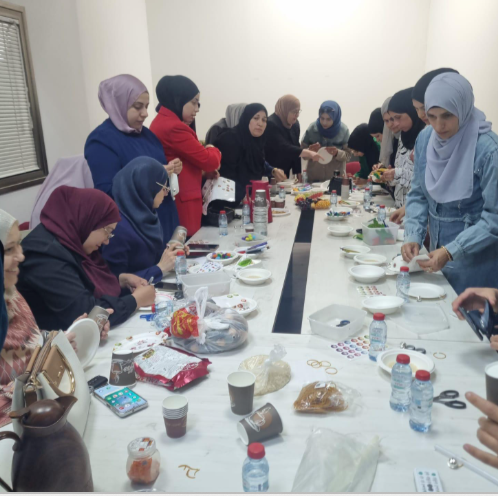 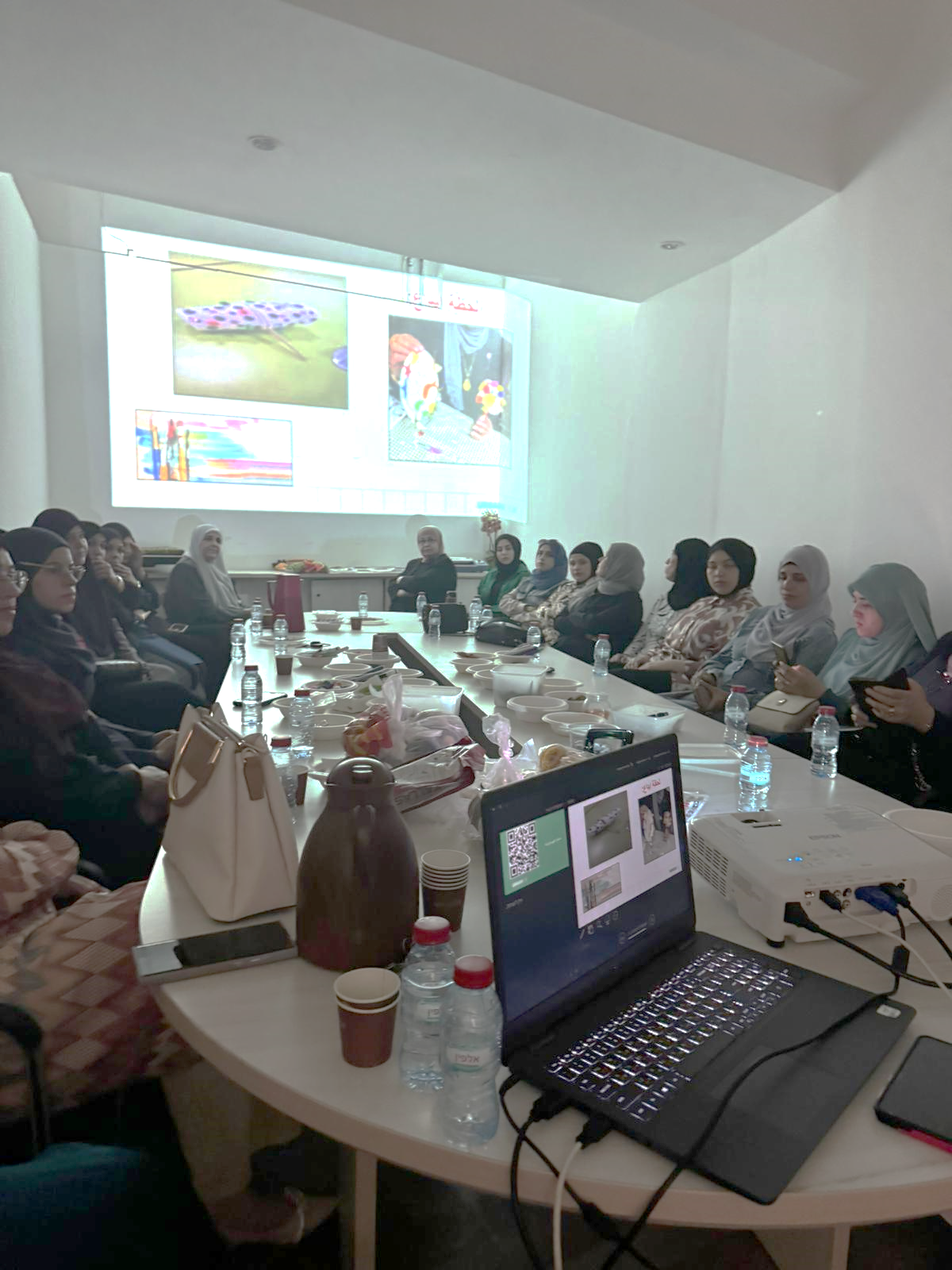 Assessment and measurement
Questionnaire for mapping needs 
Focus group for mothers
Participation of children
Observation of children’s participation
Satisfaction questionnaire at the end of the process
Observation of activity in the park after the renovation
Impact
A model that can be replicated in other neighborhoods
Small changes that create a large perceptual change
Recruitment for community work
Expanding the audience of visitors to the community center

Cooperation between municipal departments and community centers
Young children as a new target audience
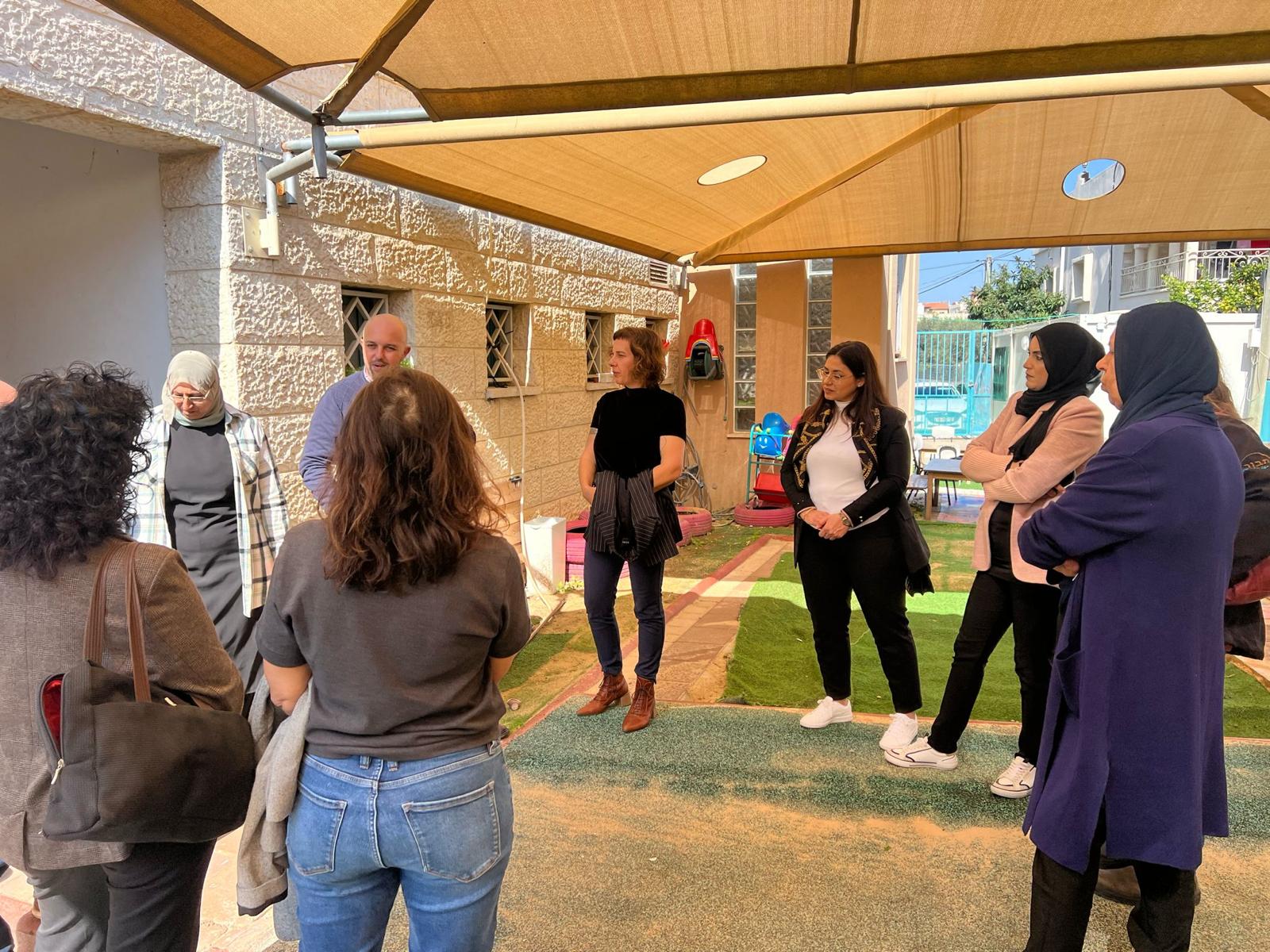 Insights from the pilot project
First stages:1 . Relatively large natural dropout rate necessitating significant recruitment.2. Environmental barriers beyond the scope of the pilot (multisystem view)3. The community center staff members were responsible for carrying out the pilot project with full coordination and cooperation with the municipal team, as needed.
4. Effective use of space and relatively low costs
The LSE  London course – provided tools for making small changes in the public space and making knowledge accessible to the public
Tirat CarmelNetwork Cities Training“HaYam” Project:Parents, children, and educators
Community Team
Participants of the Urban95 training in Israel
Municipal TeamA team of professionals working in the field of early childhood alongside a team focused on community relations
Zehava Ovadia - Director of daycare and early childhood department
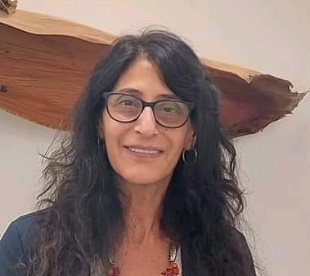 Hagit Lieberman - Deputy Director of Community Relations Division
Coordination and communication between the Tirat Carmel municipality and the Urban95 management
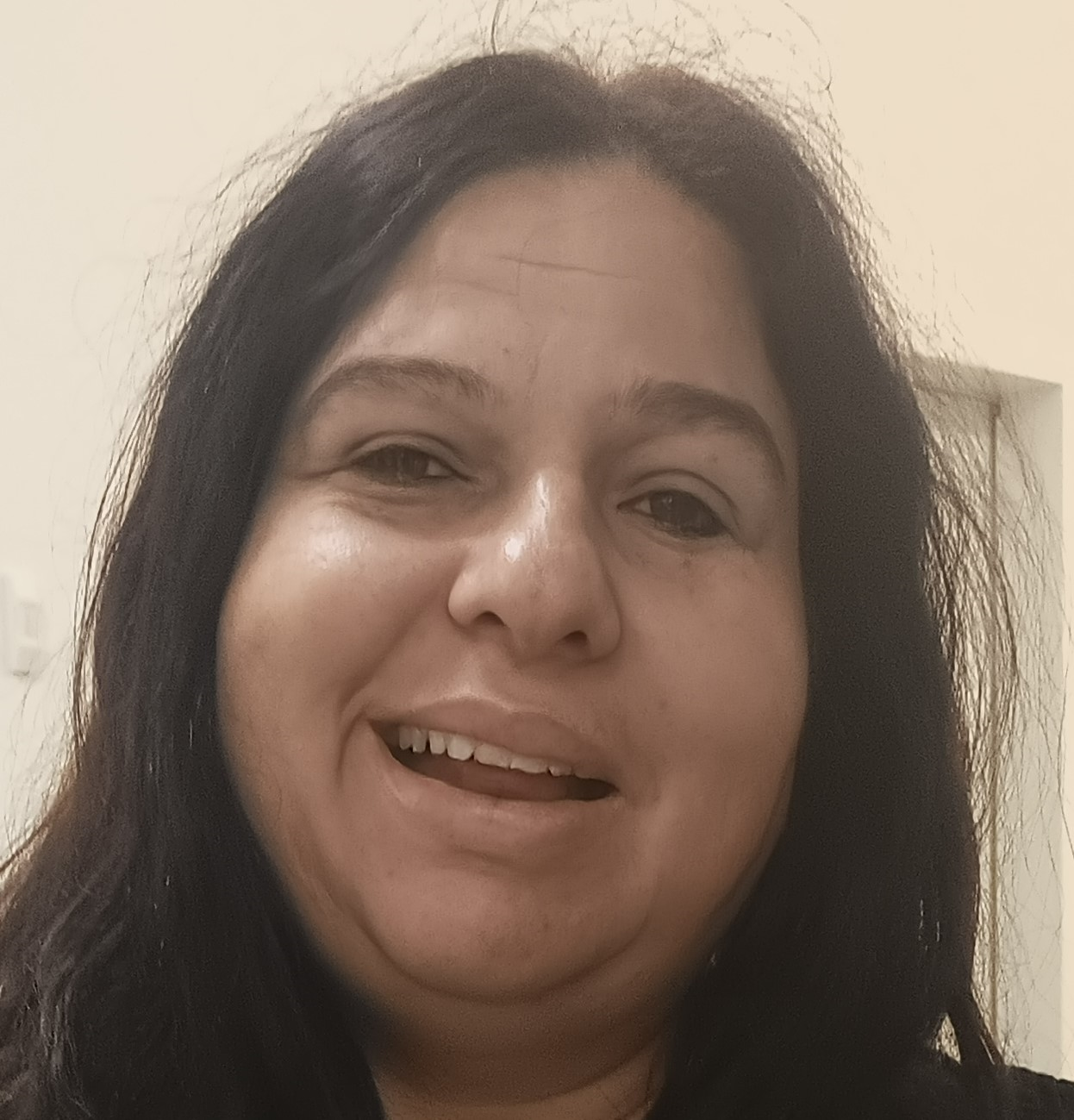 Naomi Aldes - Director of the Innovation Hub: Center for Entrepreneurship and Technology
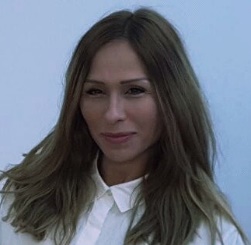 Content development team
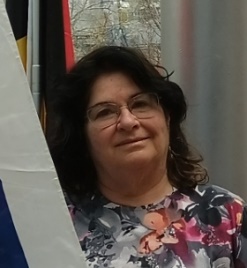 Dr. Anat Bar - director of the early childhood department
Director of the municipal partnership
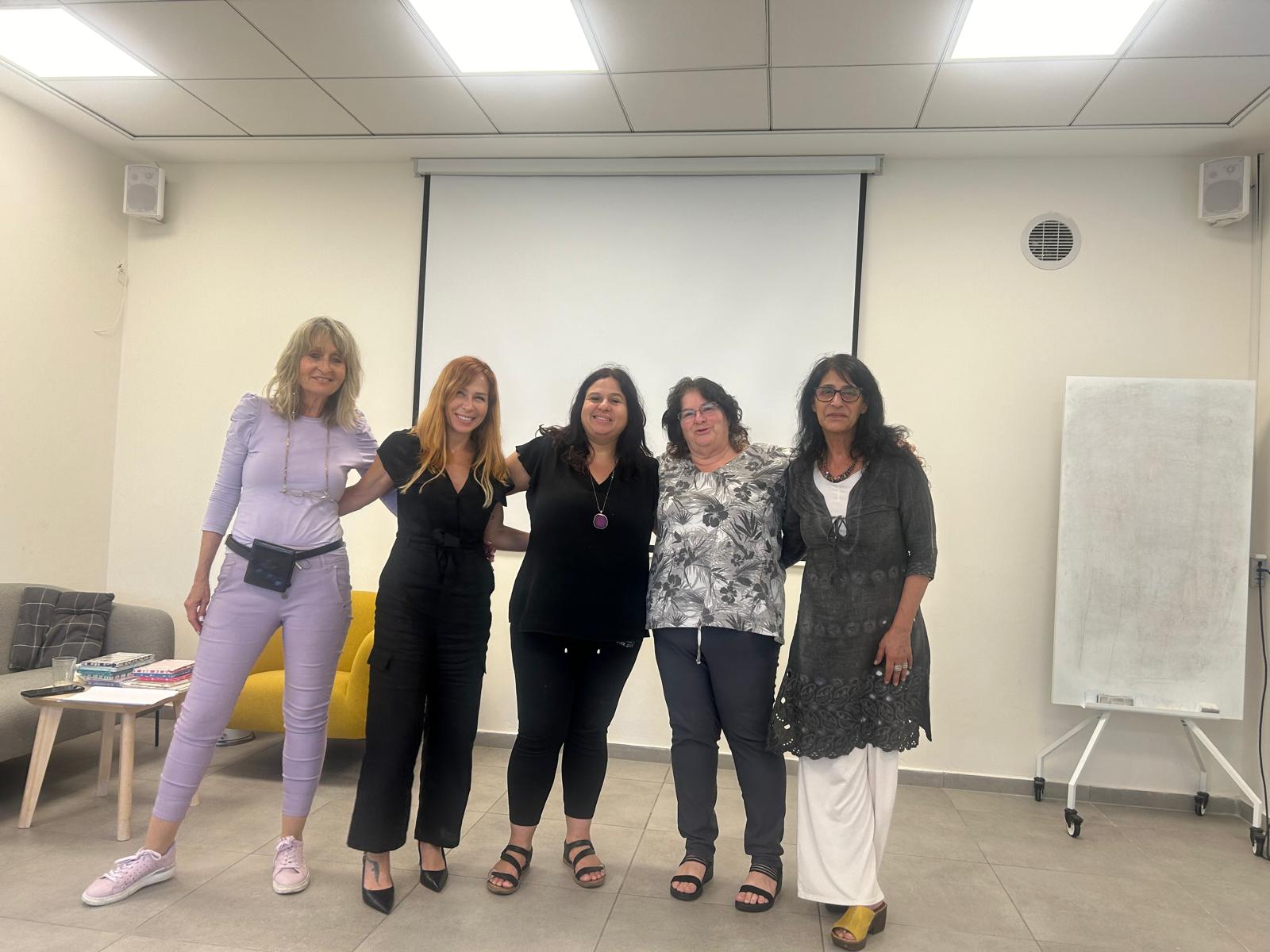 Participant in planning and leading marketing and public relations for the program
Project coordinator
Partner in planning and developing the program
Inbar Berger - Community coordinator, Innovation Hub: Center for Entrepreneurship and Technology
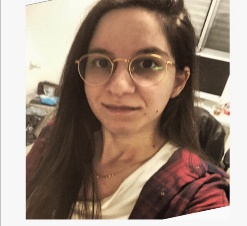 Amit Lieber – Daycare manager for the Tirat Carmel community center
Partner in developing and evaluating the program
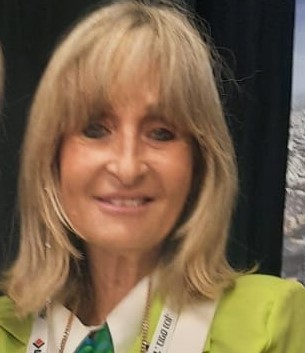 Needs and Data
Current figures for dropout among primary daycare center educators is 20%
Lack of primary daycare center educators currently stands at 27% 

"Parents don't appreciate me and if I'm sick there's no substitute”
"There is no fund for professional training and the salary is as low as working in the supermarket.”
“The parents don't appreciate the work; they think I'm a babysitter."
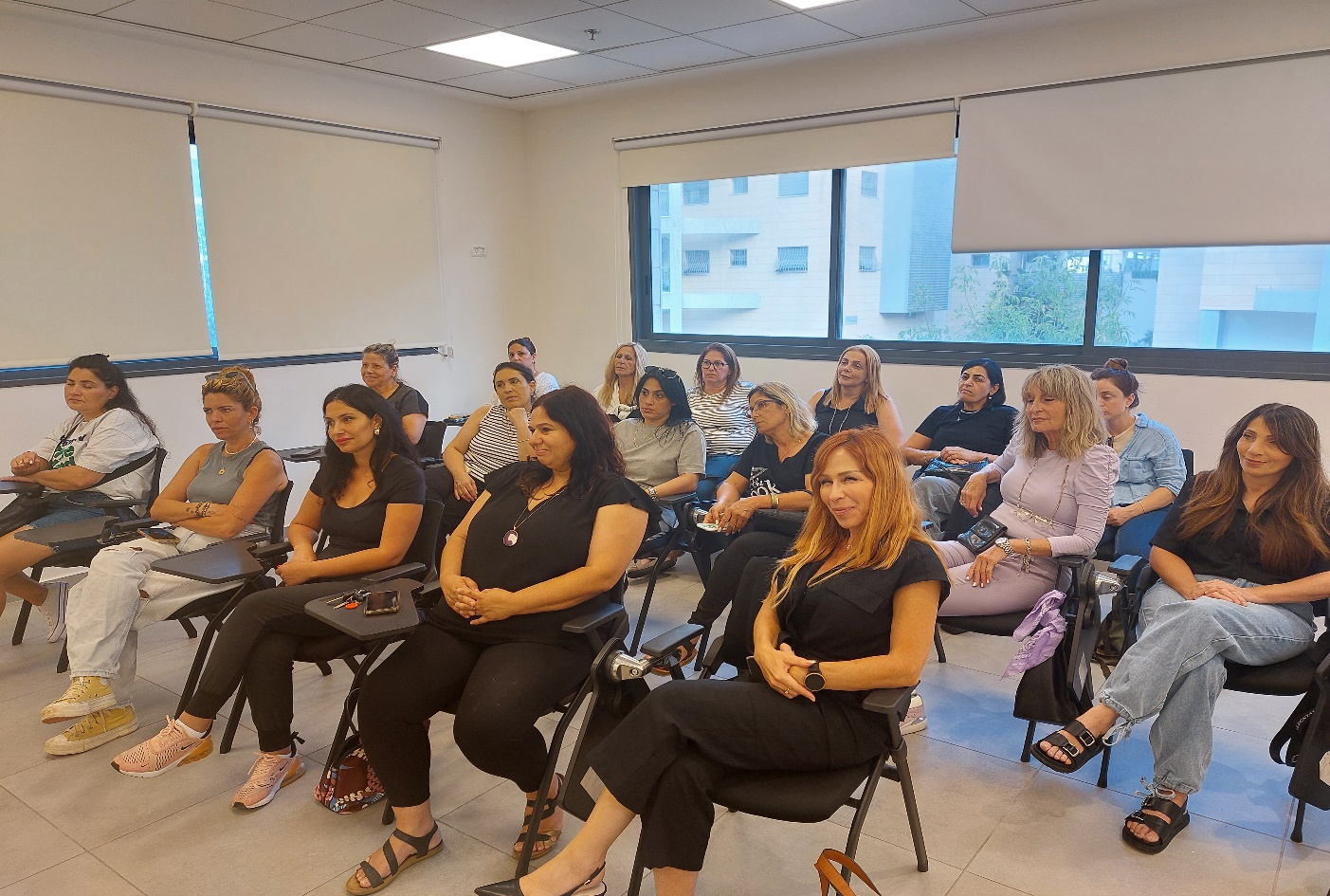 Meeting the area’s needs - “HaYam” program for parents, children, and educators
Daycare center educators lead small group activities and workshops for children and their parents
What are our goals?With educators:* Enhancing the profession’s value.*Making the staff familiar with and connected to the families of the children in the classroom. *Maintaining high-quality work over the long term.*Preventing professional burnout.With parents:* Raising parents' awareness of the value of the educational framework.*Giving parents ideas for quality time and activities at home. With children:* Enabling them to share their familiar daycare center environment with their parents.*Strengthening the children’s relationship with the daycare staff and with their parents.
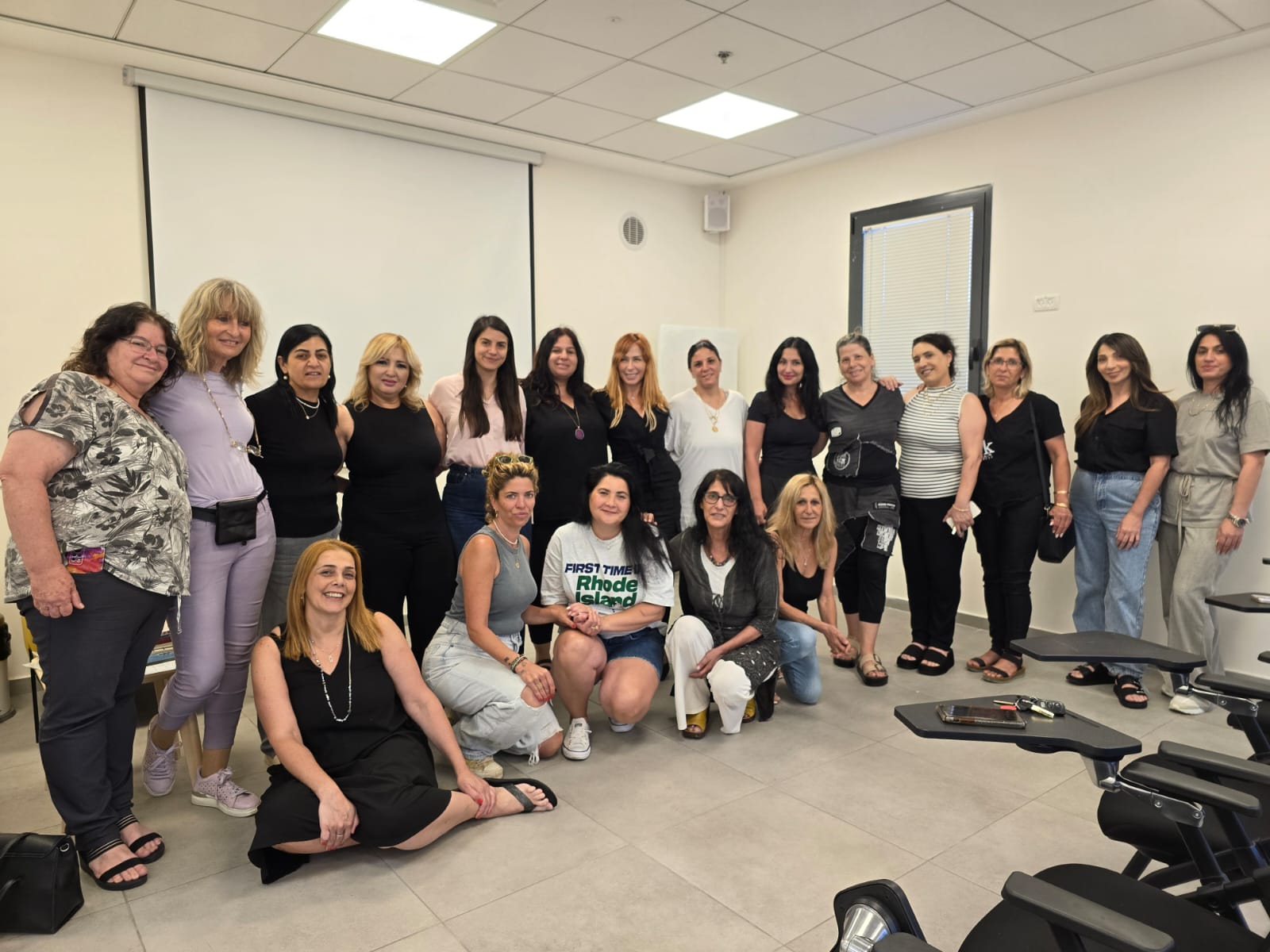 Target audiences for the training process
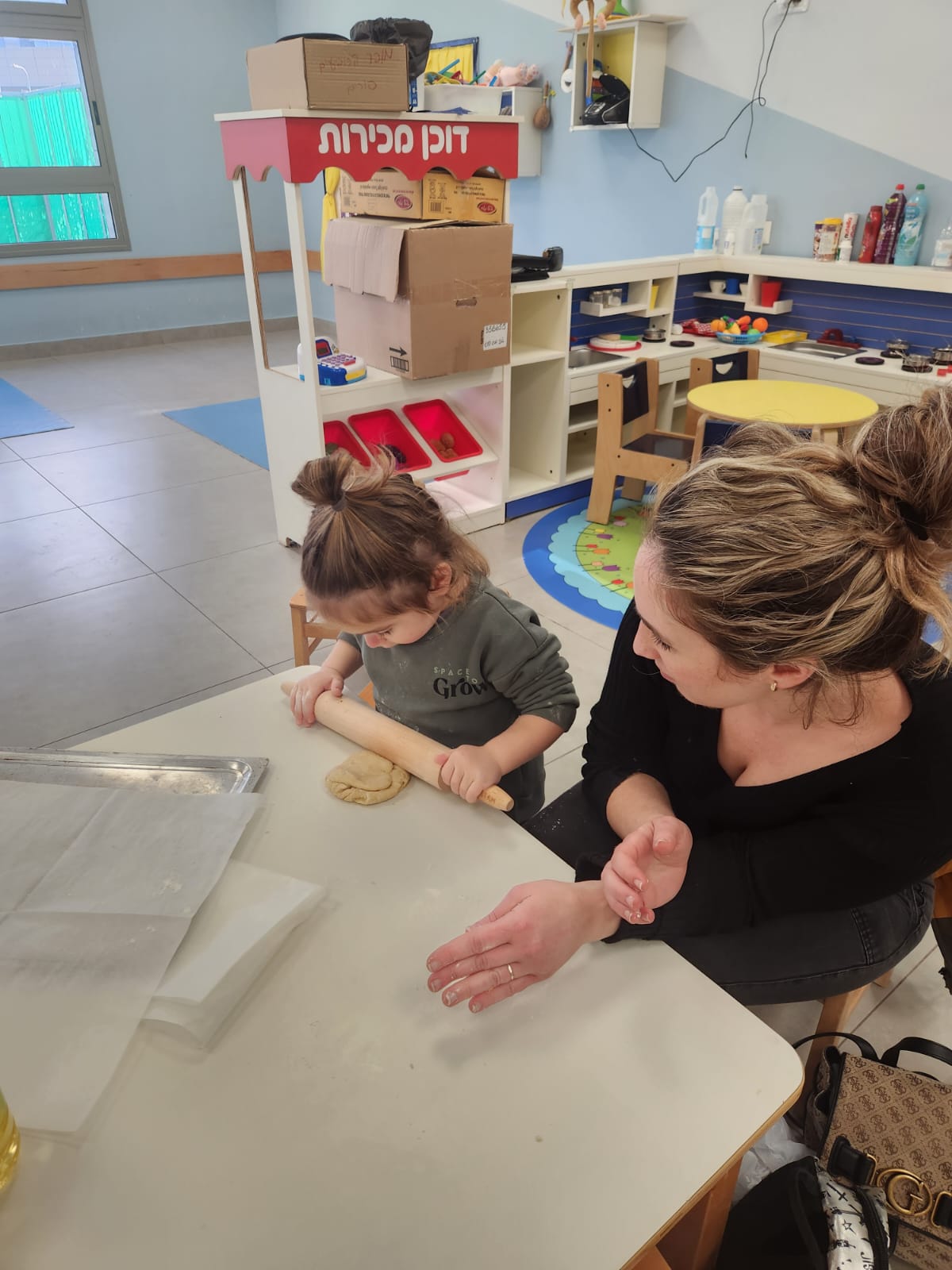 Primary educators in the daycare center who hold a teaching certificate.
The pilot will include 10 educators (14 registered).
Content topics in the field of parent-child relationships.
Theory and experiential processes.

Perceptual and behavioral change
Partnerships and pooling resources
Cross-organizational divisions and departments
Department of Education, Early Childhood Division. 
Daycare centers
HaPaot Early Childhood Developmental Center		
Division for Community Relations
Innovation Hub: Center for Entrepreneurship and Technology
Tirat Carmel Community Center for Young Children and their Families
Project support and guidance
Urban95
Israel Green Building Council
INSEAD School of Business
Van Leer Foundation
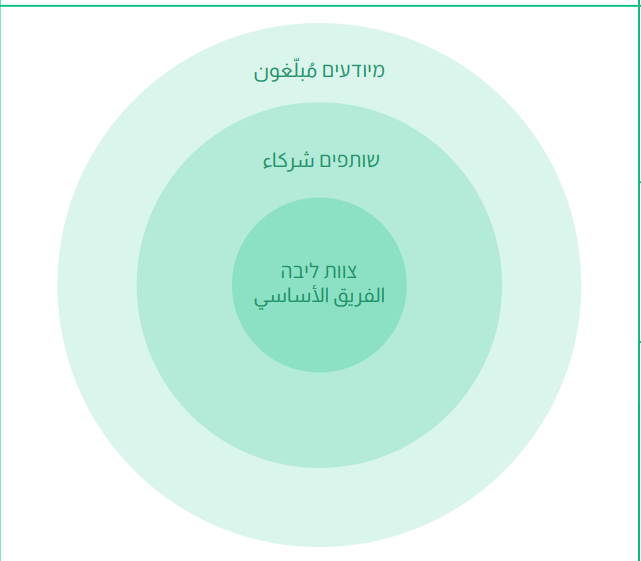 Project Stages
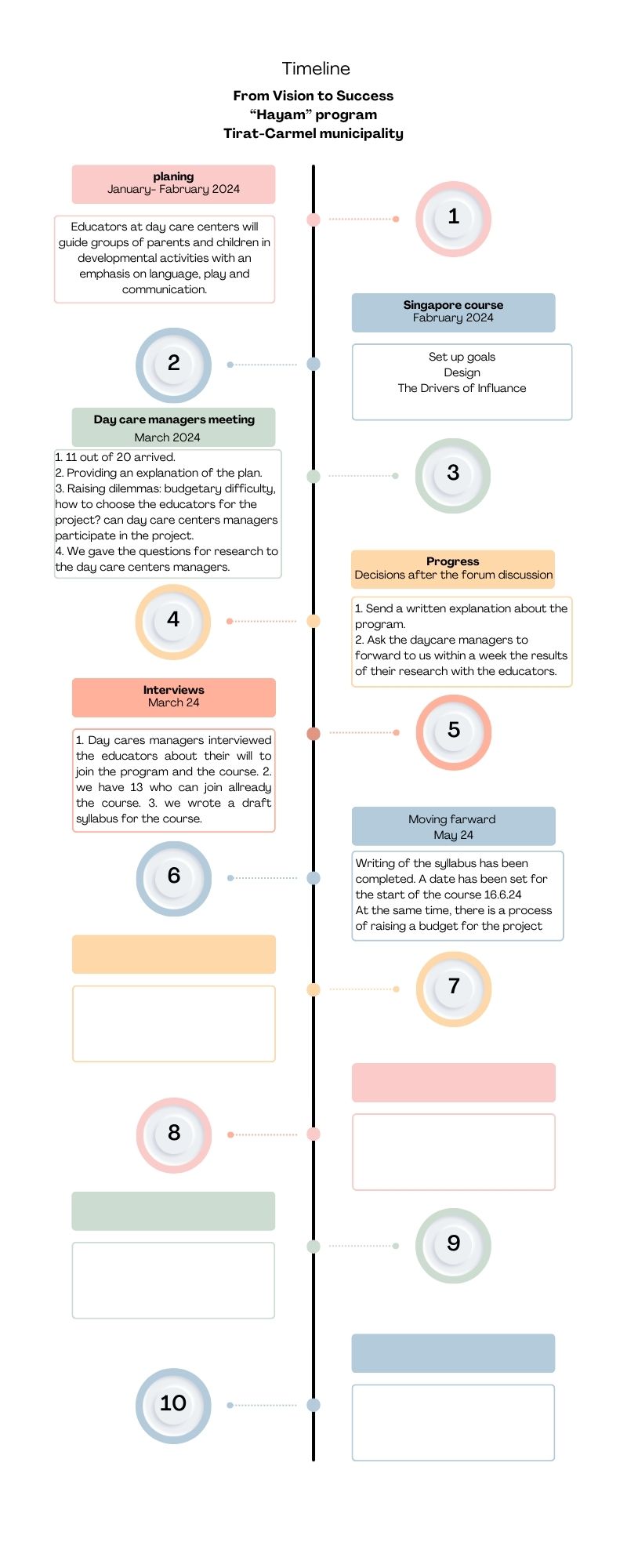 Stage 1:
 Interviews and recruiting participants 
April-May 2024
Stage 3: 
Administering the program with group training
2024 academic year
Stage 2: 
Participation in the training
June - July 2024
Stage 4: 
Summary of the project and evaluation data
June 2025
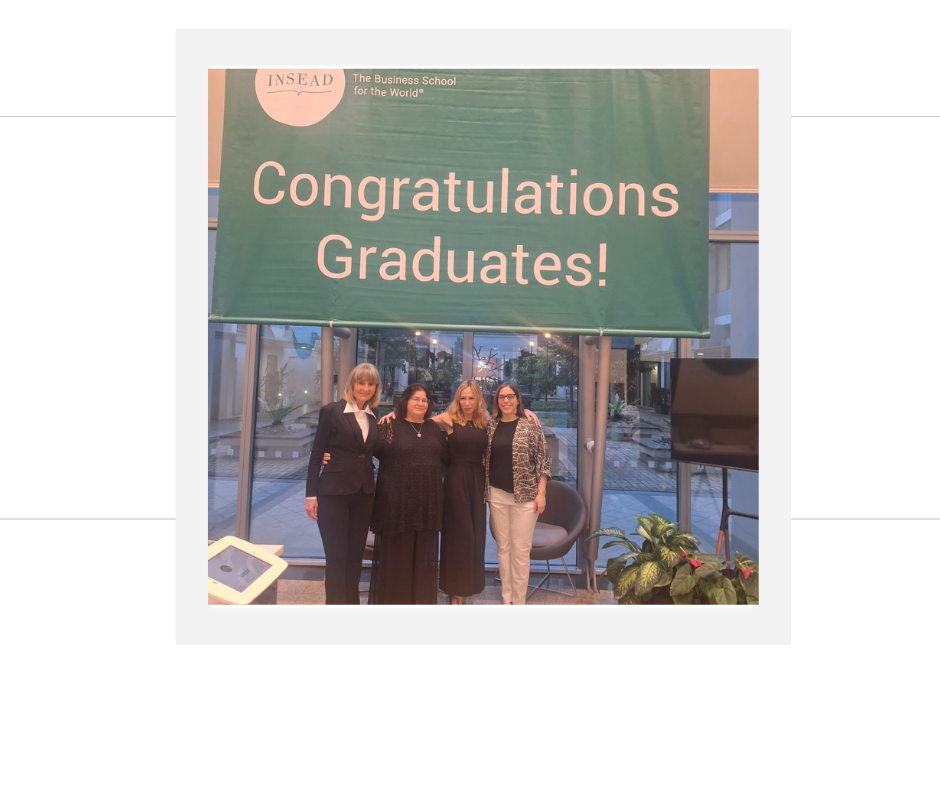 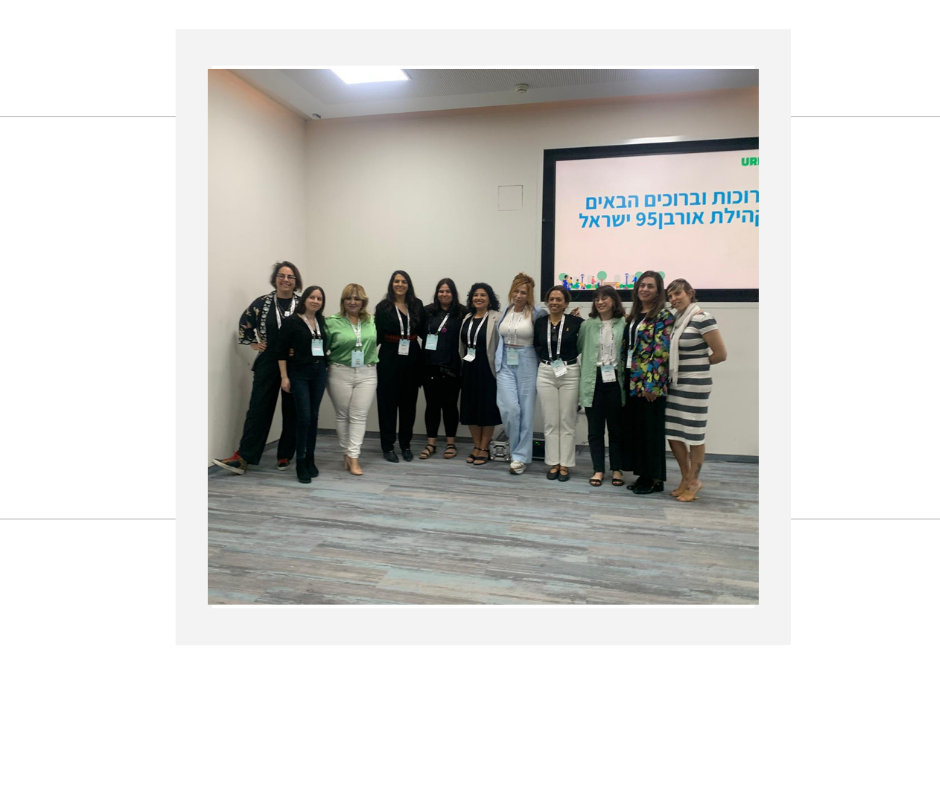 שלב ד: מילוי שאלון עמדות עם סיום הפעילויות
מילוי שאלון עמדות 
ע"י משתתפות הקורס לפני תחילת הקור
שלב ד: מילוי שאלון עמדות עם סיום הפעילויות
Measurement and Evaluation
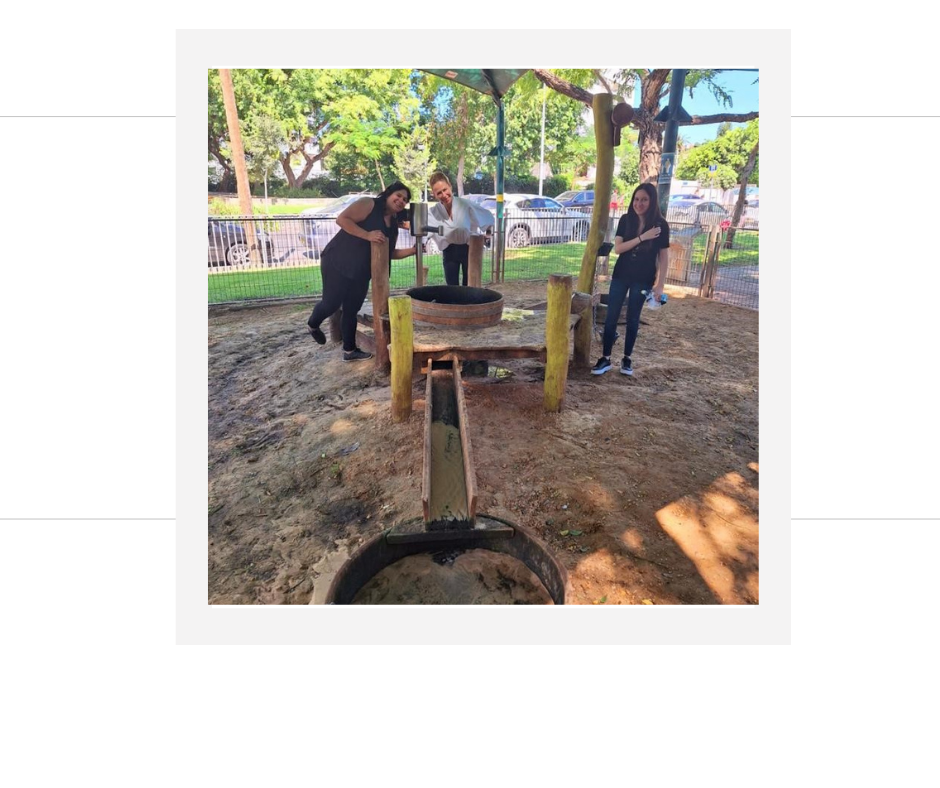 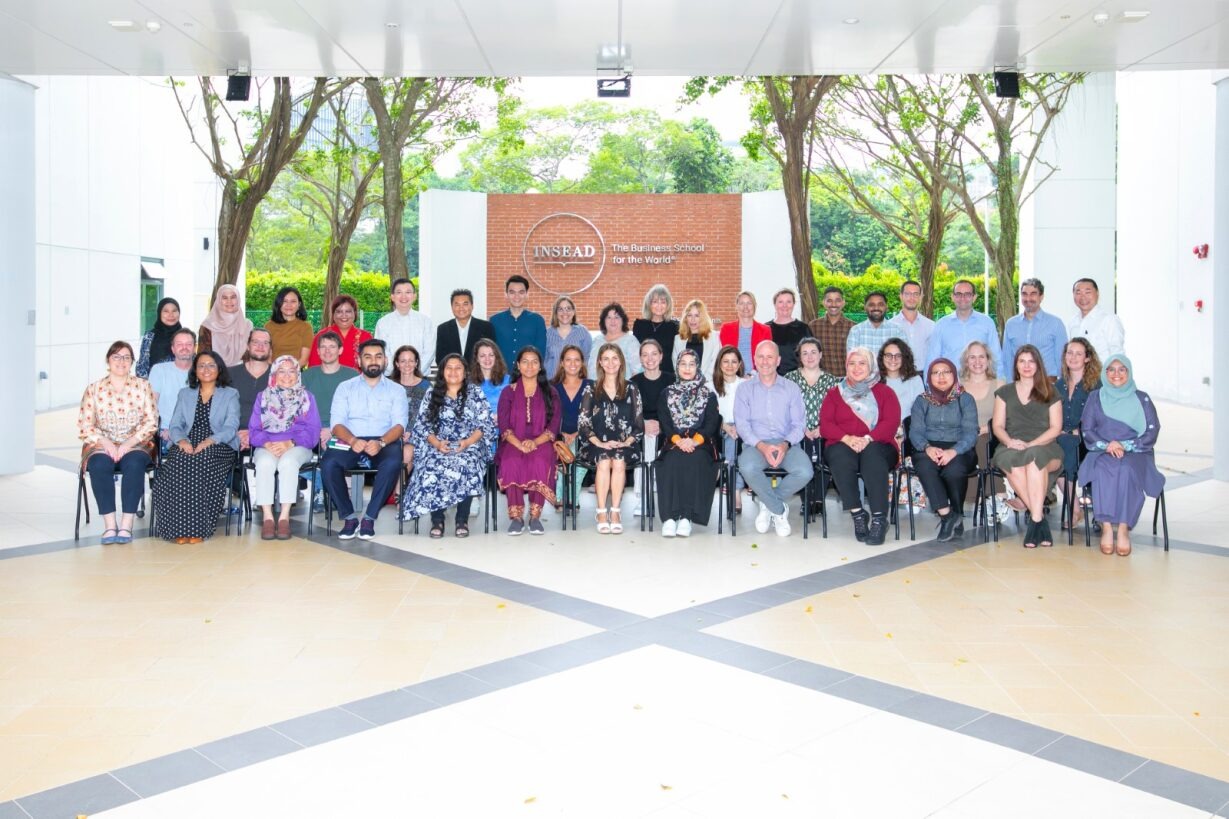 Observations of the training process
Participants complete an attitudinal questionnaire before and after the course
Parents complete a satisfaction questionnaire
Impact
Improving the set of services available for young children in the local authority.
Expanding the pilot project to other daycare centers in the local authority.
10-15 educators in daycare centers will acquire new knowledge about parent-child relationships and new ways of communicating with groups of parents.
200 children will participate in small developmental groups with their parents in the daycare center, giving them quality time with their parents in the daycare center where they spend many hours each week.
To expand the circle of influence, multiple educational frameworks will be exposed to the program and will be inspired by learning new ways of working.
Insights from HaYam
The importance of:
Parents' participation in kindergartens/preschools and public spaces.
Recruiting department managers and creating a trust-based relationship to catalyze municipal activity.
Dissemination and distribution of information and motivating municipal employees and city residents to take action.
Clearly defining and delineating between the duties of the various departments in the local authority.
Using measurement, evaluation, and assessment tools.
Gaining insights from this comprehensive urban plan for a project with a real impact on the city.
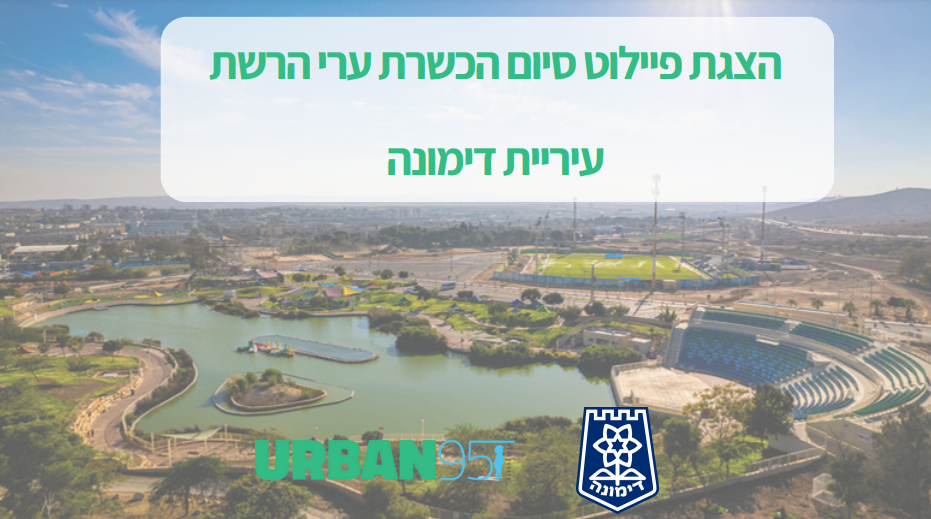 תובנות תוכנית הים
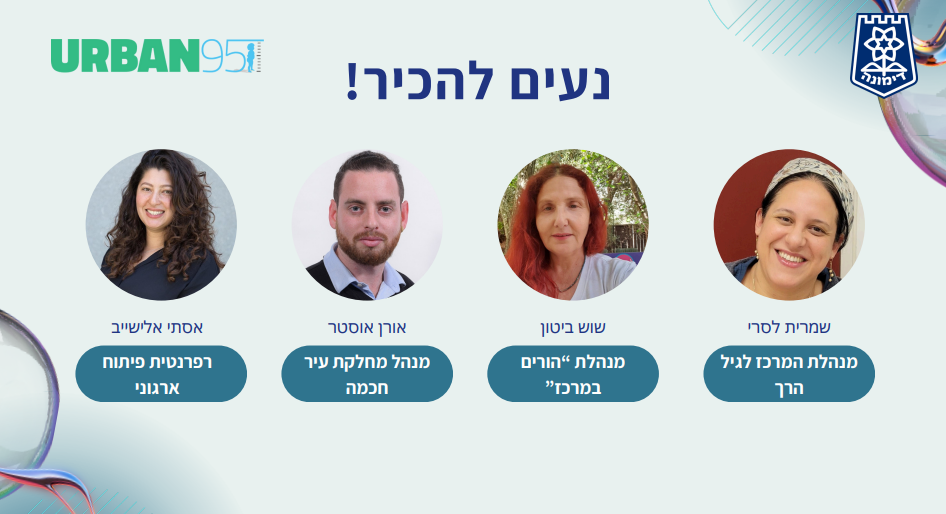 תובנות תוכנית הים
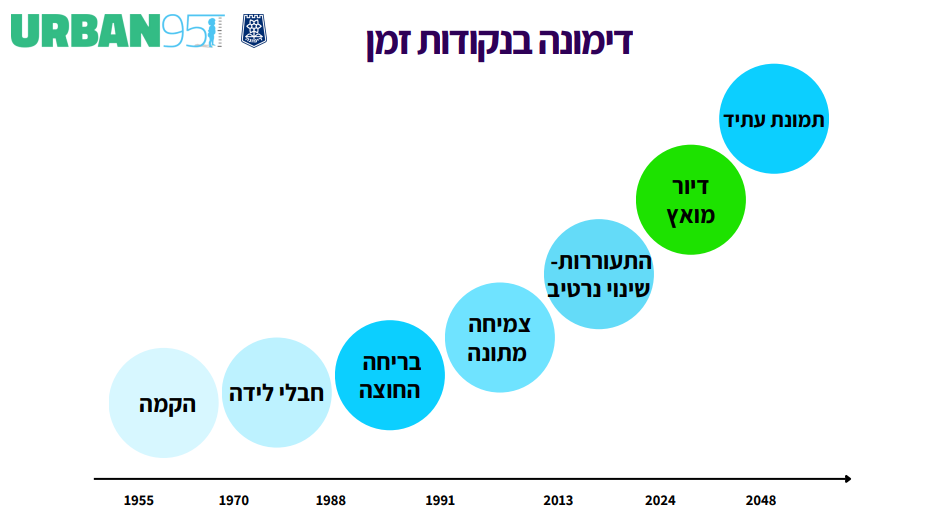 תובנות תוכנית הים
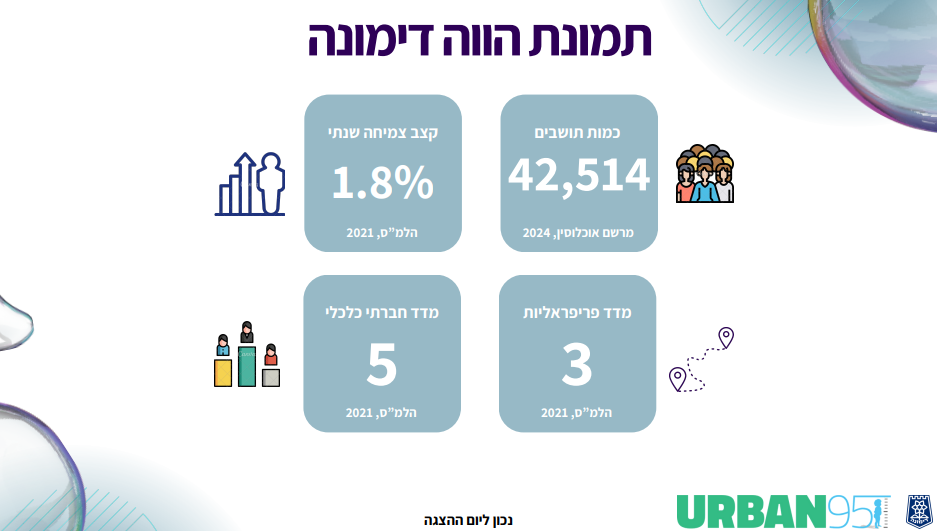 תובנות תוכנית הים
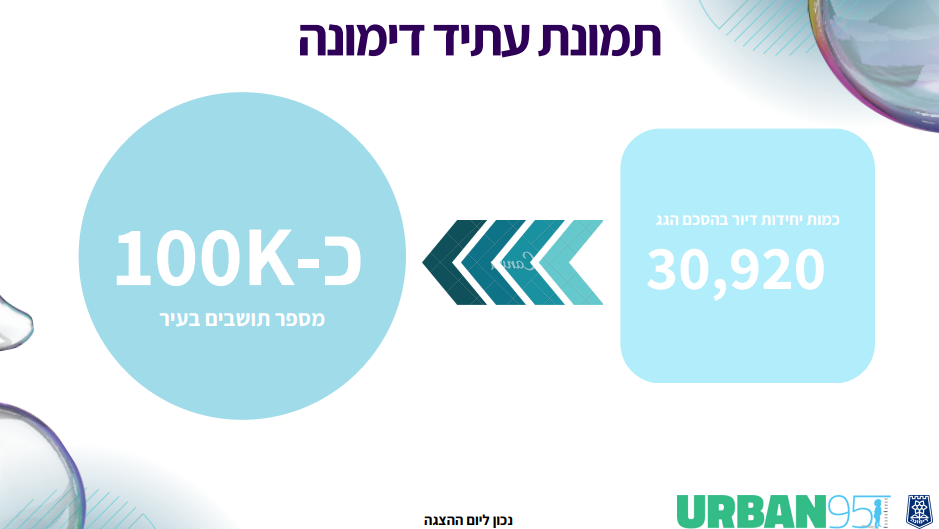 תובנות תוכנית הים
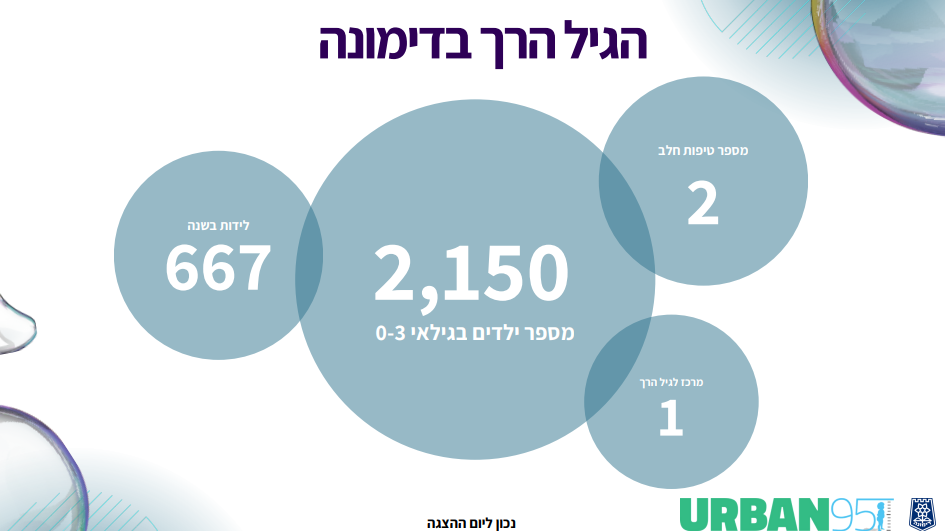 תובנות תוכנית הים
Existing Services in the City
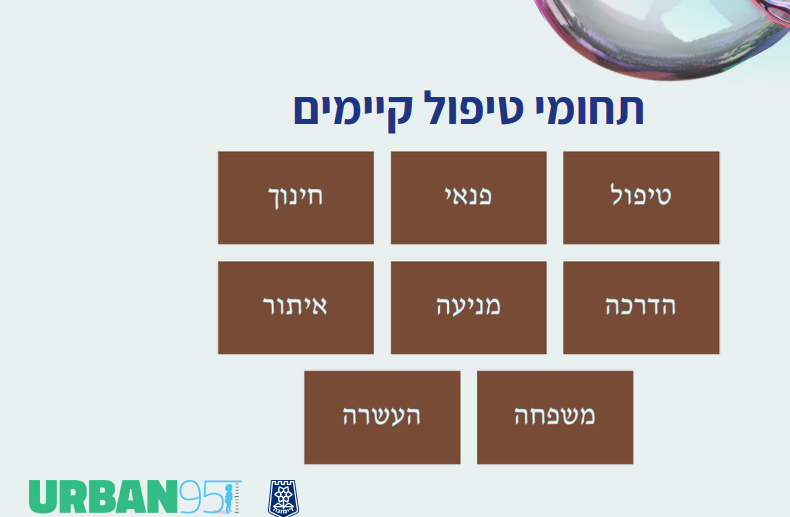 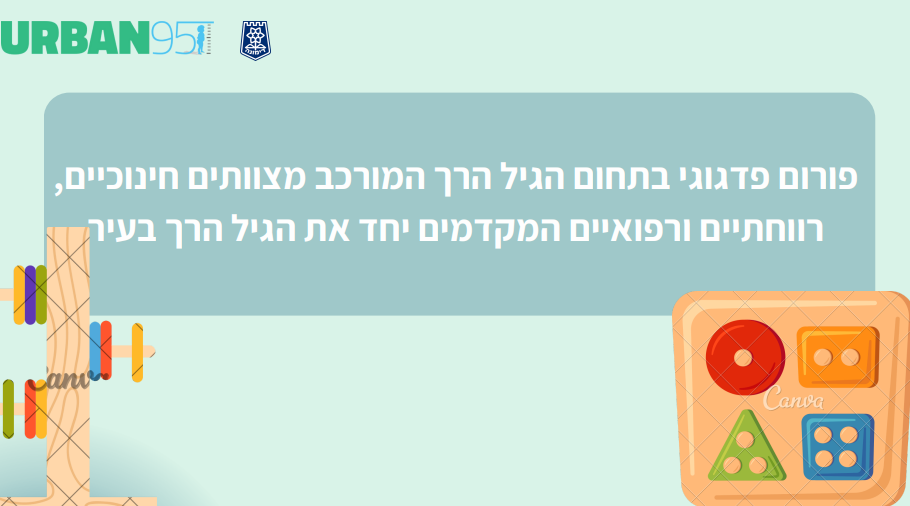 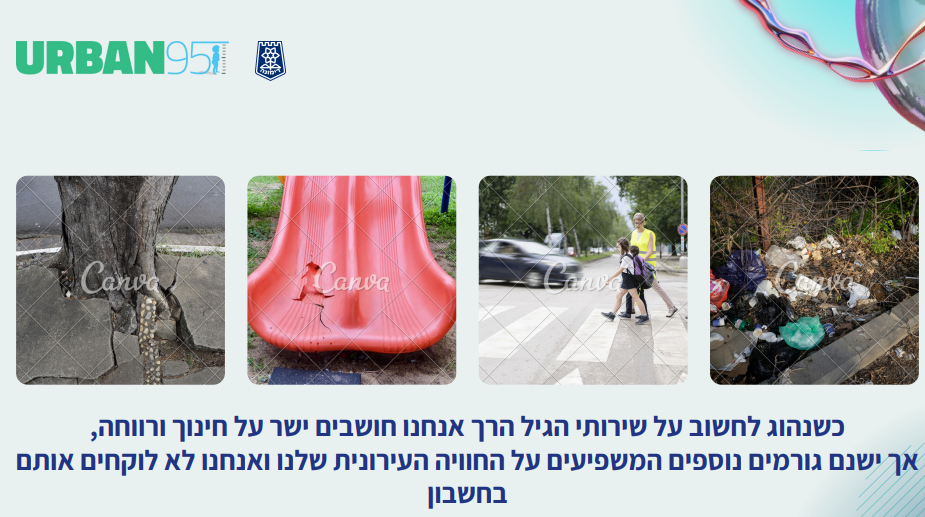 שירותים קיימים בעיר
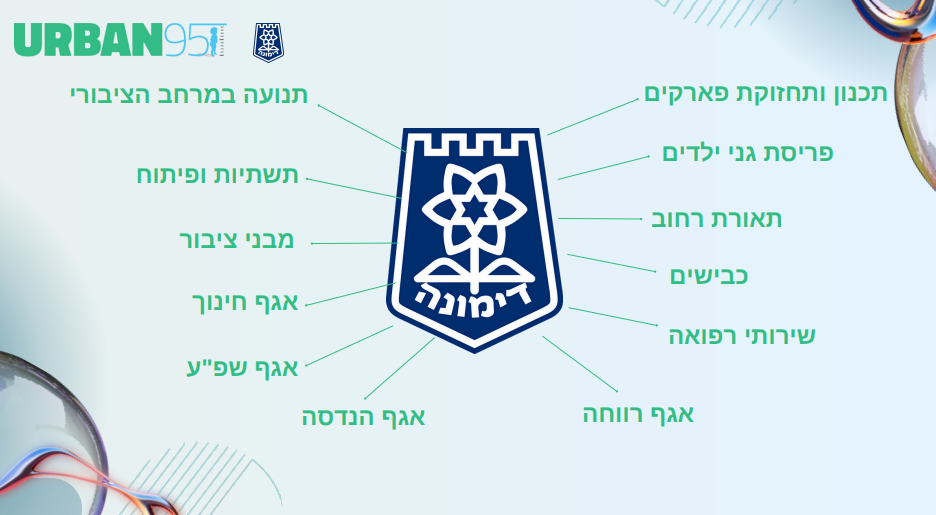 שירותים קיימים בעיר
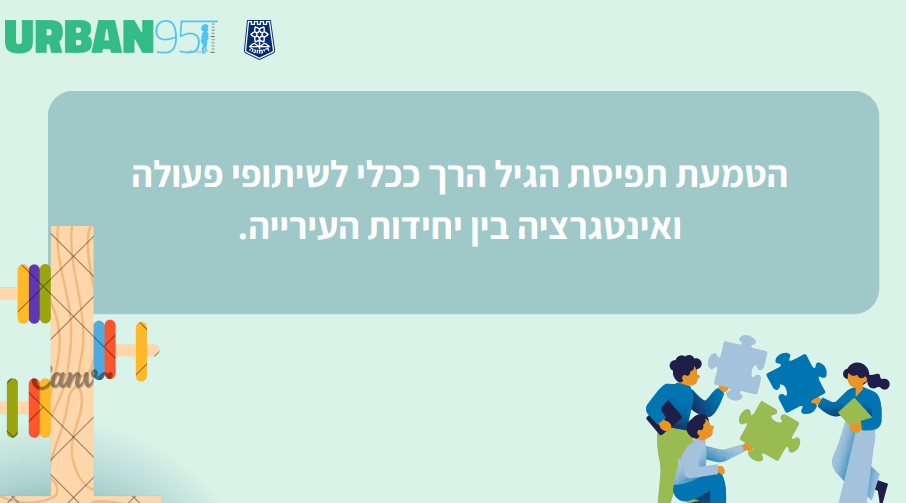 הפיילוט
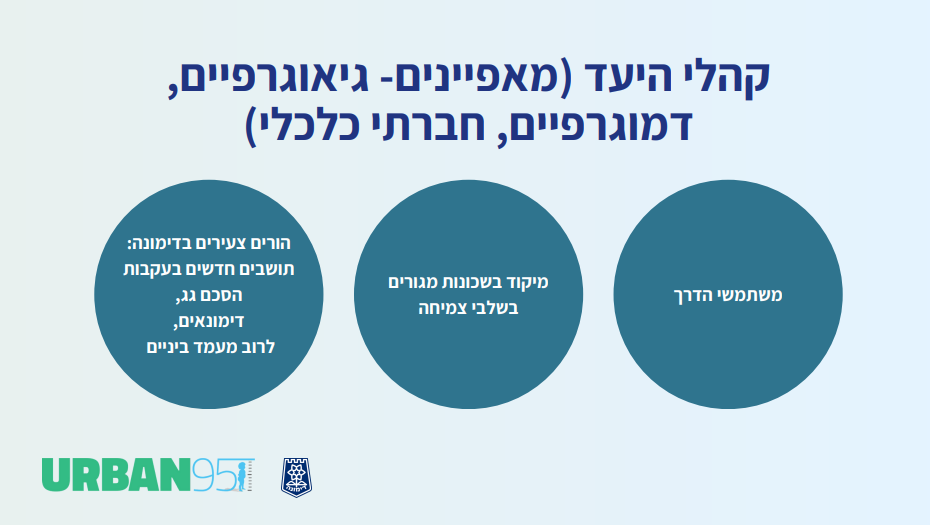 הפיילוט
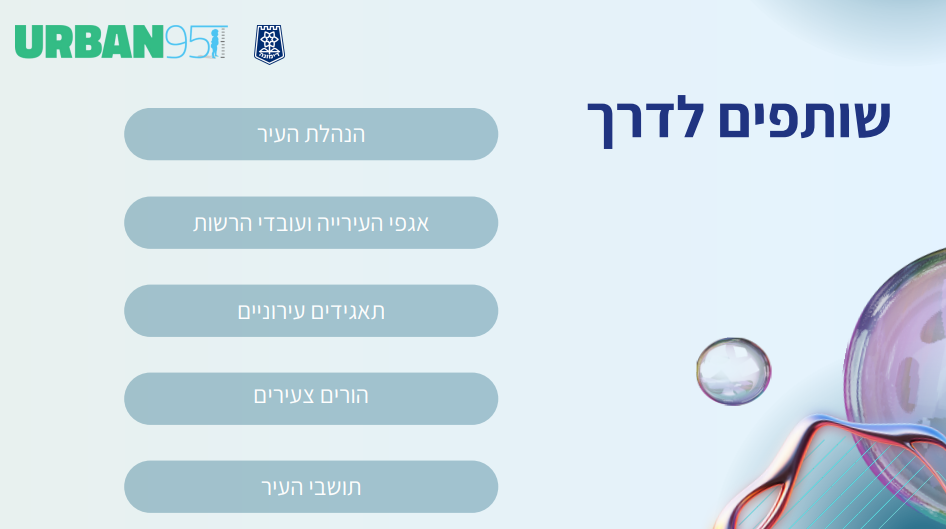 הפיילוט
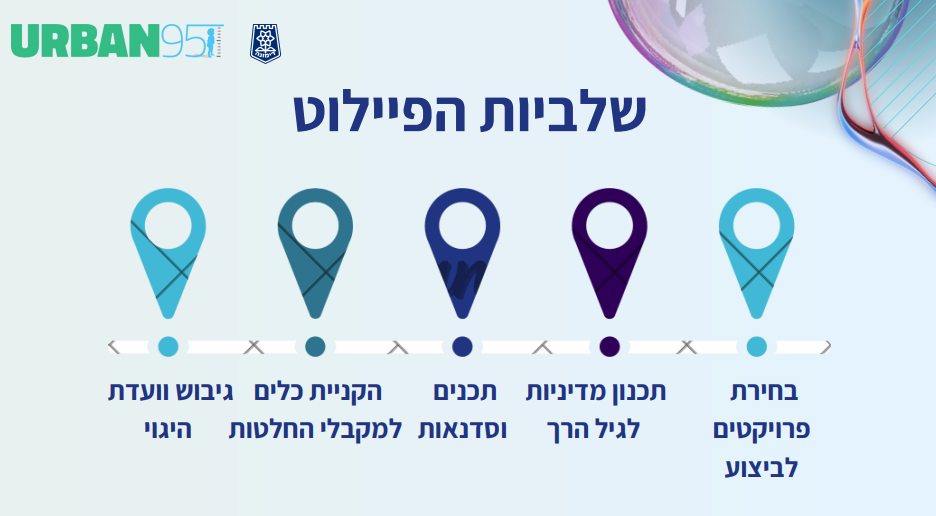 הפיילוט
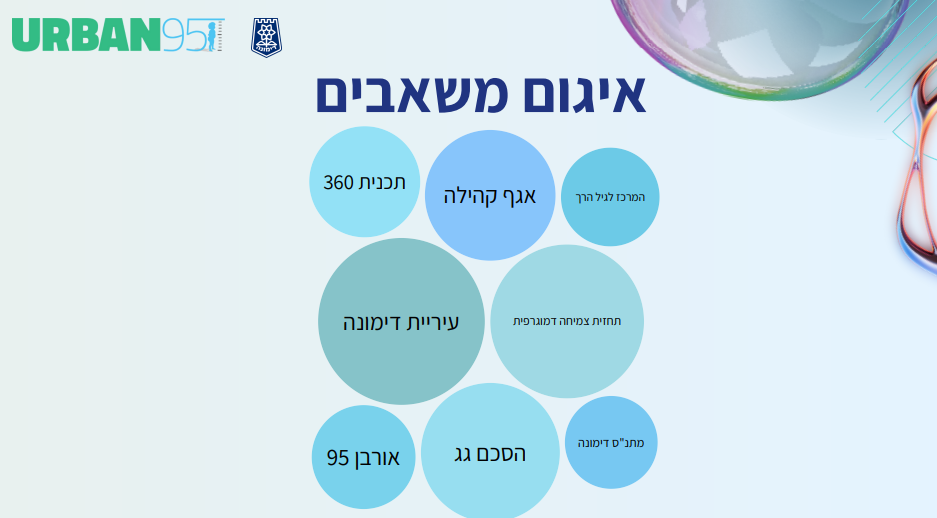 הפיילוט
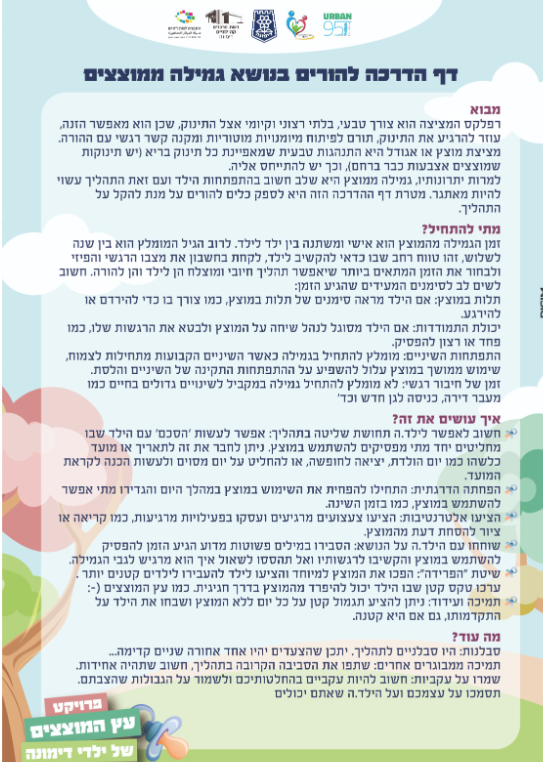 The Pilot Project
Community - A community event in the city, offering guidance to parents and young children.
Development - Updating a program for developmental games.
Local authority – Municipal forum to promote early childhood.
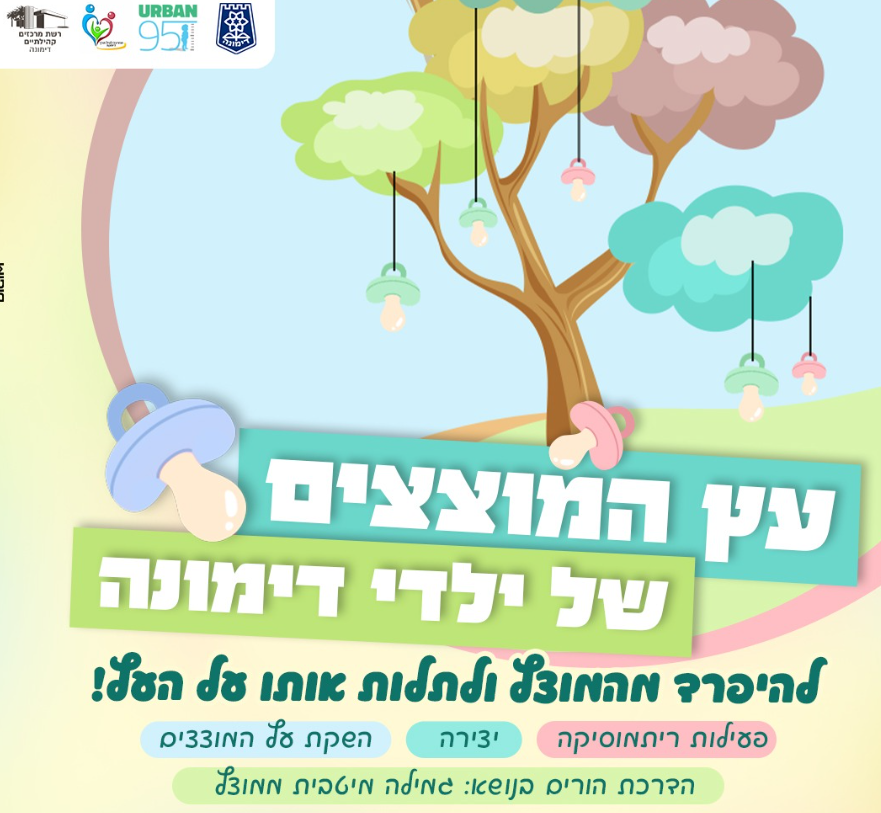 5. Feedback
Summary of feedback given in each session
There was a high level of satisfaction with the format and length of the training sessions (lectures and tours).

The training inspired and motivated the teams to promote early childhood in the city, as well as professional connections, a shared vocation, and peer learning.

The teams benefitted from the training. In addition to being inspired, they acquired practical knowledge and applicable tools. The more examples from the field, the more the teams learned and engaged with the program.

Most teams understand the importance of inter-departmental cooperation in the municipality and recruit other municipal partners to the program, for working and learning.

In terms of practical learning and applicable tools, it became evident that a face-to-face format is better than online meetings (only Meeting 4 took place online, due to the war).
Recommendations from the feedback: allocate more time for the teams to work with guidance from Urban95, provide more practical tools for implementation, and hold more discussions, sharing, and fruitful learning among the participants.
Take-aways from the training program: The Lod Team
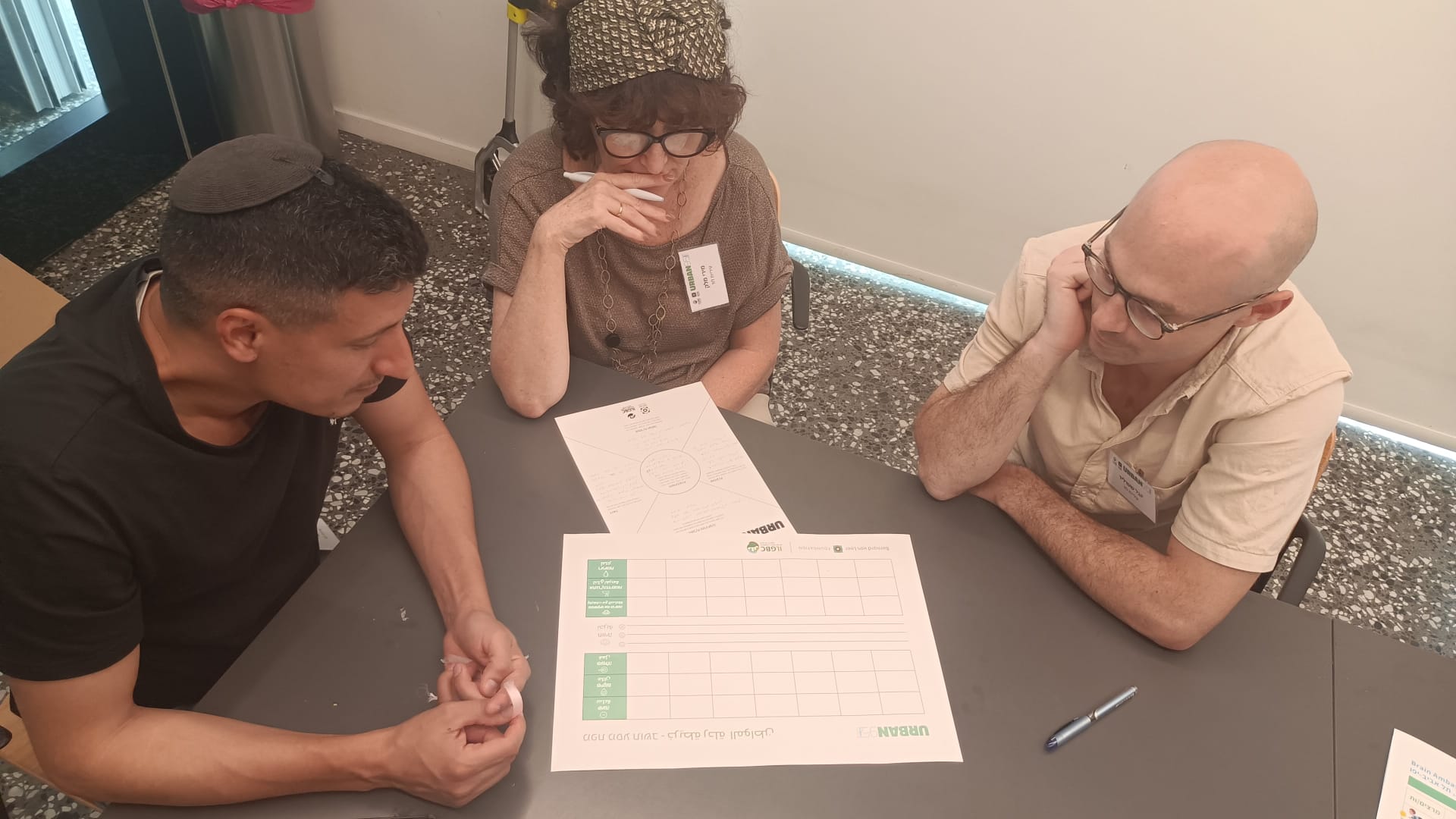 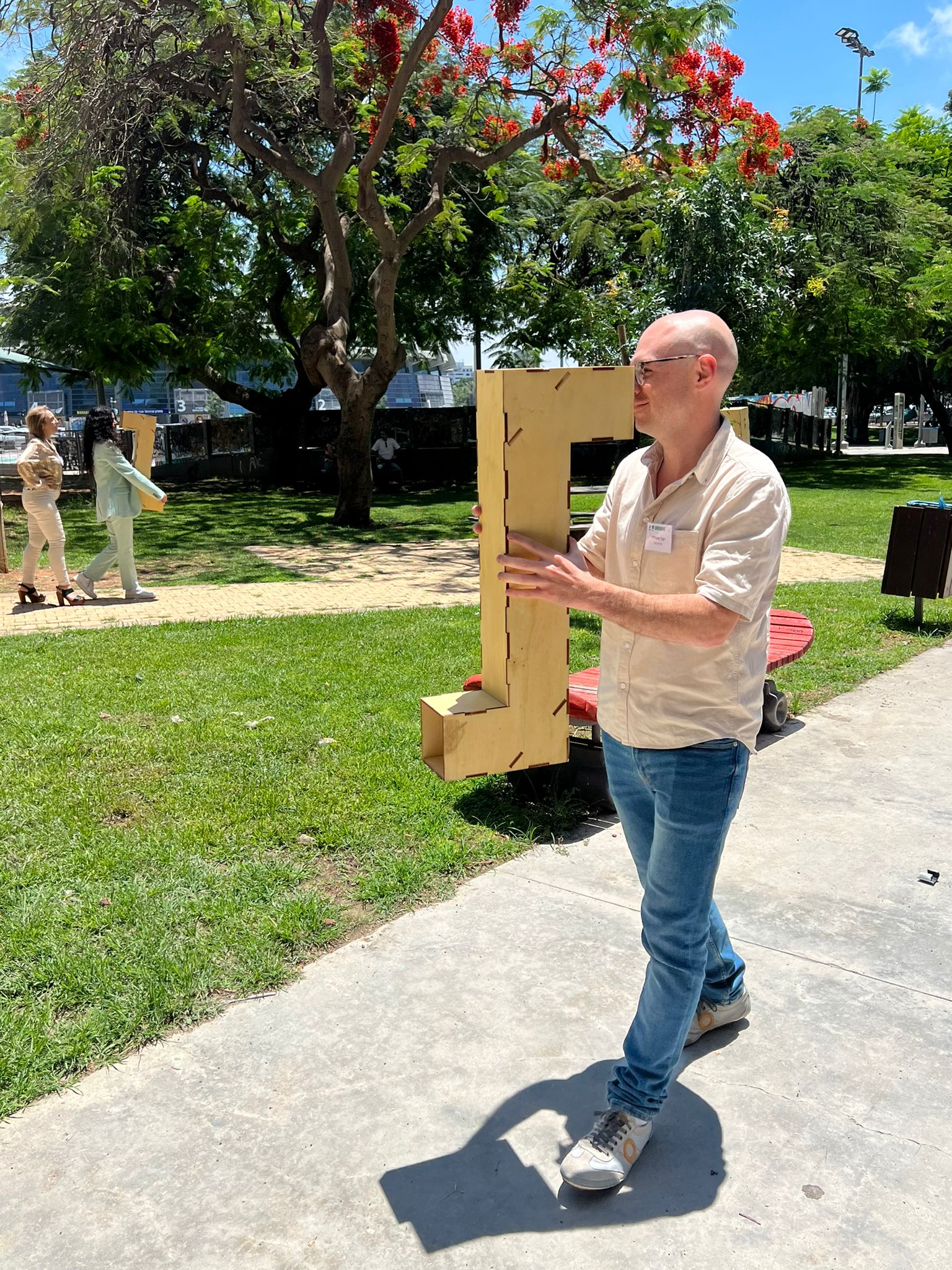 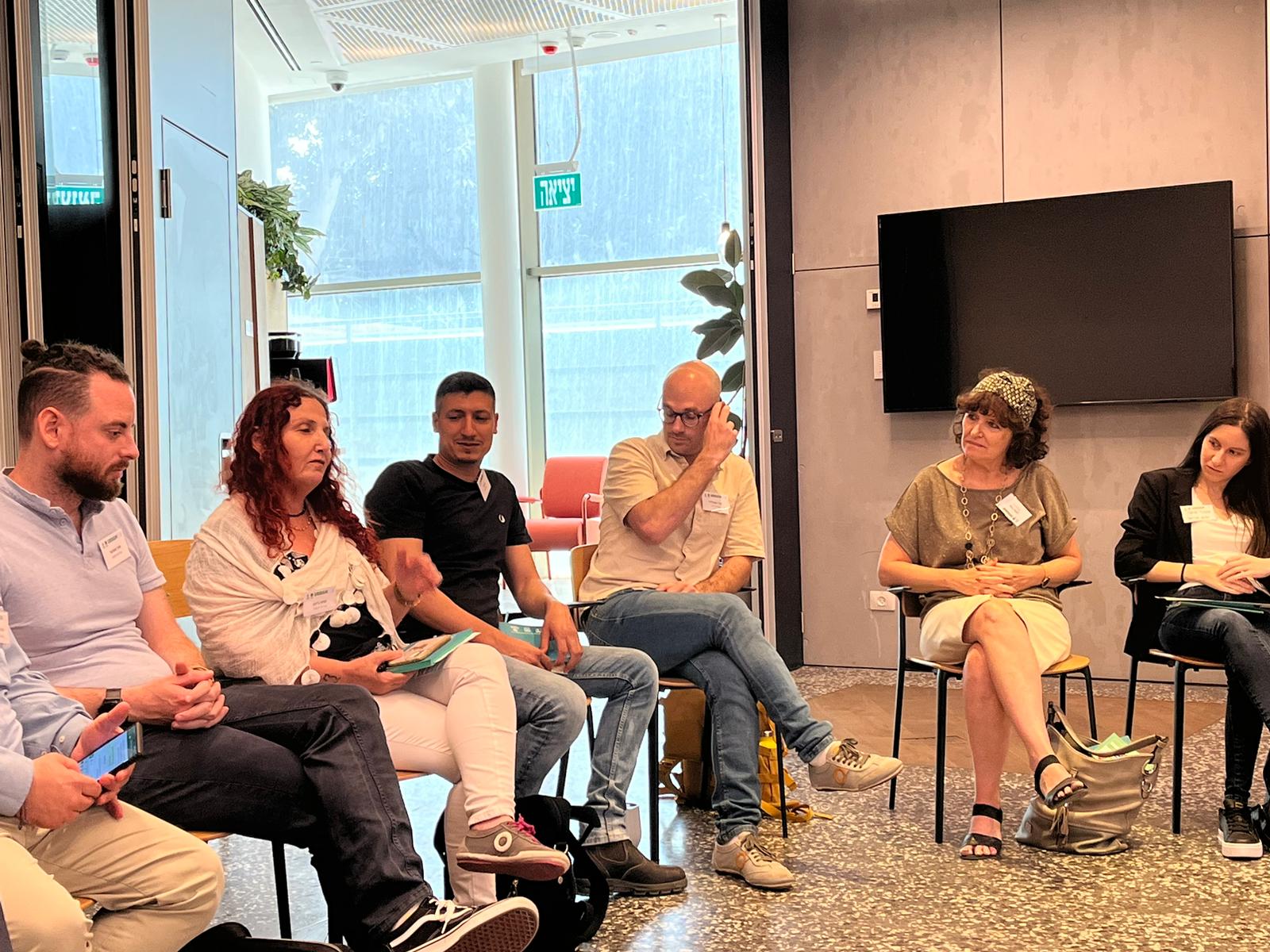 Strengthened awareness and understanding of the importance of investing in promoting early childhood development and the parent-child relationship.
Inspiration and knowledge gained from peer learning. 
Creative ideas in other cities in Israel and around the world.

Fun and motivation!
Familiarity with the field of early childhood and its applicability to work in my department (early childhood, engineering, operations).
Holistic thinking in promoting early childhood. 
Acquaintances among team members from different departments deepened significantly.
Take-aways from the URBAN95 training program
Tirat Carmel Team
Awareness of the critical impact on development at ages 0-3
Awareness of the child's point of view in public spaces: low faucets, signage and guidance, ecological creative corners (sand and water), natural play environment (wooden play facilities set among trees, the “bird forest”).
Making municipal partners aware of the child's point of view 
Motivation for cooperative activity between the local authority and residents
Addressing challenges through discussion groups and round tables
A city that is good for children is good for everyone
Baqa Team
The training program provided theoretical understanding, practical knowledge, and individual skills that promote optimal action in the public realm, drive broad processes, and influence decision-making in the areas of community and early childhood.
[Speaker Notes: ברזיות נמוכות, שילוט והכוונה הטמעת פינות יצירה אקולוגיות ( חום ומים ) , יצירת סביבת משחק טבעית ( מתקני משחק מעץ בסביבת עצים – יער הציפורים)]
6. Staff insights
Teams’ strategic insights regarding the training
Program structure
Create a process to funnel and filter the training. 
The training should be divided into basic training and continued application, according to the team's abilities, motivation, and cooperation.
Create a graded distinction between programs for consideration as an “Urban95 city" reflecting the depth of training, the participants, and the impact of the process the city has undergone.
Impact 
The teams’ work exposed other entities in the city to the importance of early childhood. These entities (i.e., the director of the library in Lod and the director of the early childhood department in Dimona) asked for guidance and support in adapting their services to young children. 
Content 
Measurement and evaluation in an experiential workshop.  Show participants the measurements and evaluation data.
Public participation and children’s participation as a strategy.
Issues related to walkability and mobility: streets, play streets, climate, shade and the heat crisis in Israel, data-based knowledge management, playing in the public space, and more.
[Speaker Notes: ברזיות נמוכות, שילוט והכוונה הטמעת פינות יצירה אקולוגיות ( חום ומים ) , יצירת סביבת משחק טבעית ( מתקני משחק מעץ בסביבת עצים – יער הציפורים)]
Teams’ strategic insights regarding the training
Methodology and content:
Each meeting should include a variety of methodologies. Avoid a series of presentations. Include experiential learning and team experiences in each meeting.
Storytelling should be introduced and examined during earlier stages.
Present challenges and discuss where the program fell short, not just successful test cases.
Give the Dimona program operator the tools and ability to work with the suppliers - a checklist of working principles.
Empower the teams to present their work in the city (for example, have Yoni Tari from Lod talk about himself and his challenges).
Evaluating each meeting was not reflective or experiential in determining what is important.
Invest in a toolkit of knowledge products, such as guides for building playhouses, early childhood by the numbers, creating an urban forum, mapping stakeholders, etc. 
Send messages when new tools are received: Today three new tools are being introduced: .............. Specify in the message what tools they will receive.
Balance knowledge-building training with practical experience in implementation and assimilation processes. The various tools must be modeled and made accessible so they can be "taken home" both as a presentation and as documents. Provide a toolkit of tools such as a public space evaluation indicator, measurement and evaluation, early childhood by the numbers, parent surveys, stakeholder mapping, etc.
Create a language and graphic packaging for the training products such as announcements, agendas, and presentations, with visibility in every meeting (for example, by putting a branded sticker on “Flying Tiger” notebooks).
[Speaker Notes: ברזיות נמוכות, שילוט והכוונה הטמעת פינות יצירה אקולוגיות ( חום ומים ) , יצירת סביבת משחק טבעית ( מתקני משחק מעץ בסביבת עצים – יער הציפורים)]
The teams’ strategic insights regarding the training
Mentoring
Build a database of professionals who "speak Urban": consultants, operators, landscape architects, etc.
The projects in Arab society require closer mentoring and fewer initiatives. Their team perceives that the value of the investment is low in relation to our requests: “You invest ₪ 20,000 and expect a park to be built, but you are living in a fantasy.”
It is essential to organize some mentoring sessions in the local authority not only online.
The mentoring team must be professionally guided: the desired outcome for each meeting; clearly defined guidelines for mentoring.
Provide a budget for breakfast for the in-person meetings.
Develop a program format: times, budget, coordination of expectations

Teams
Team composition: ensure there are a variety of team members from different units in the municipality.
Clarify responsibilities and leadership within the team.
[Speaker Notes: ברזיות נמוכות, שילוט והכוונה הטמעת פינות יצירה אקולוגיות ( חום ומים ) , יצירת סביבת משחק טבעית ( מתקני משחק מעץ בסביבת עצים – יער הציפורים)]
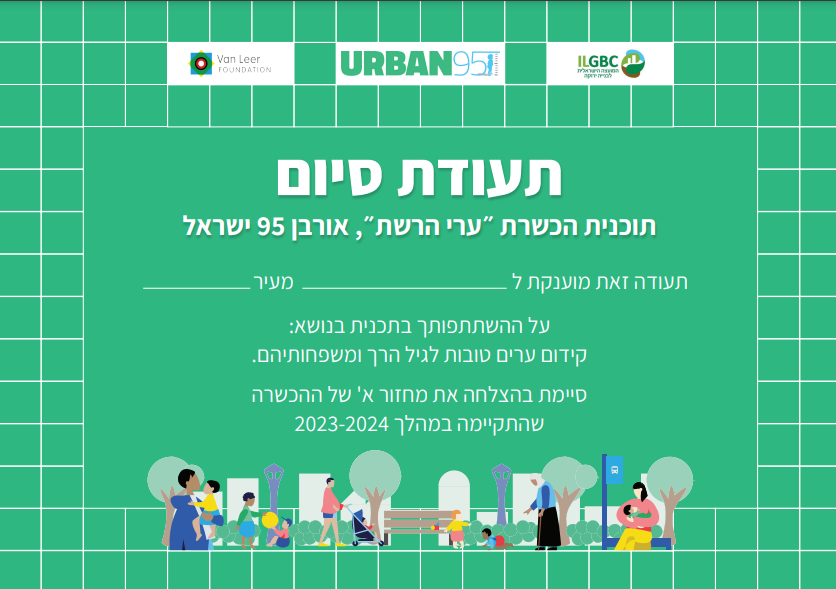